الفصل
٥
العبارات الجبرية والمعادلات
الفصل الخامس:العبارات الجبرية والمعادلات
٥-١ عبارات الجمع والطرح الجبرية
صفحة ١٤٣
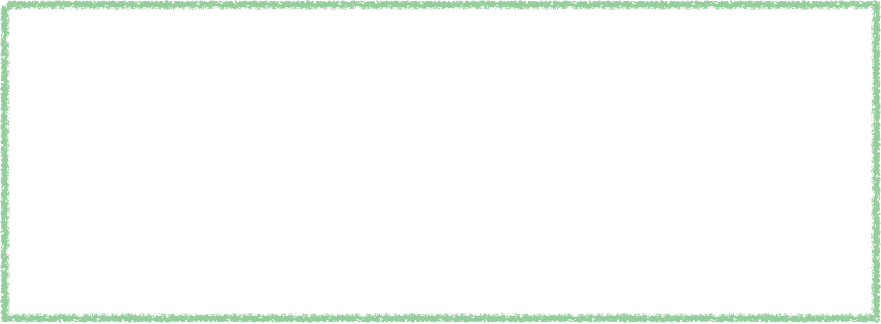 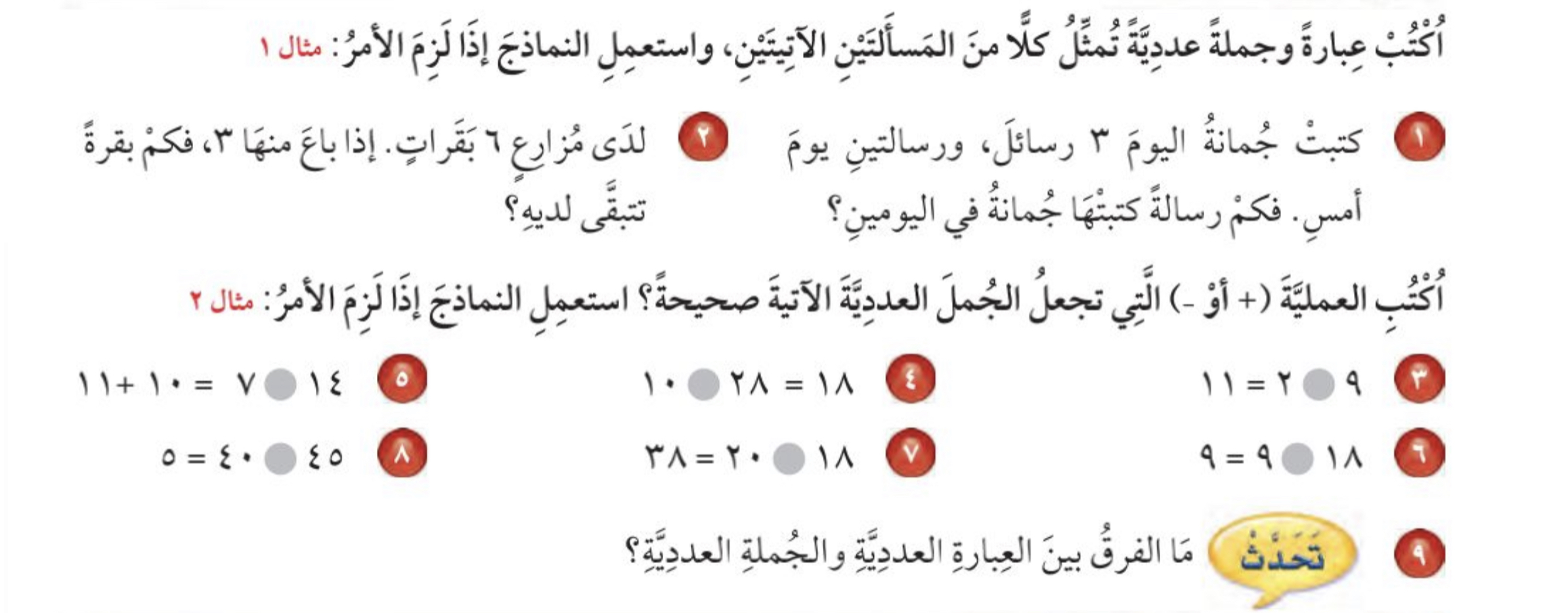 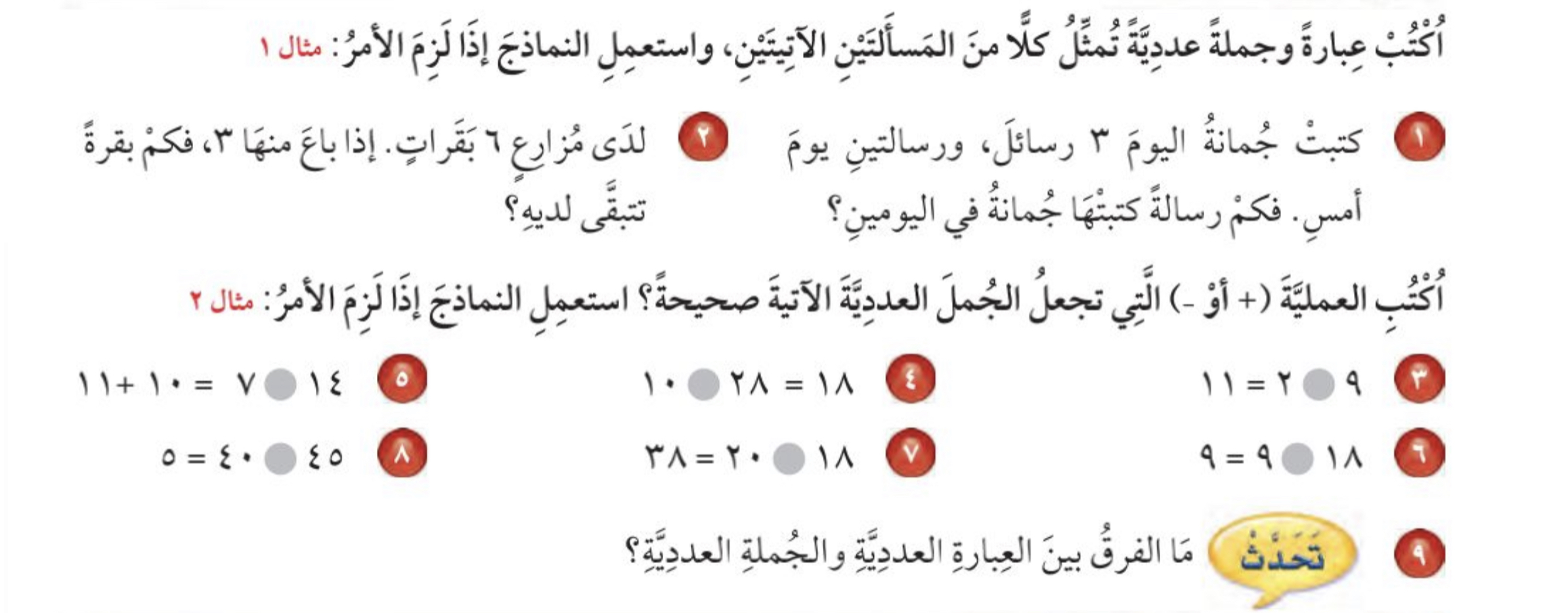 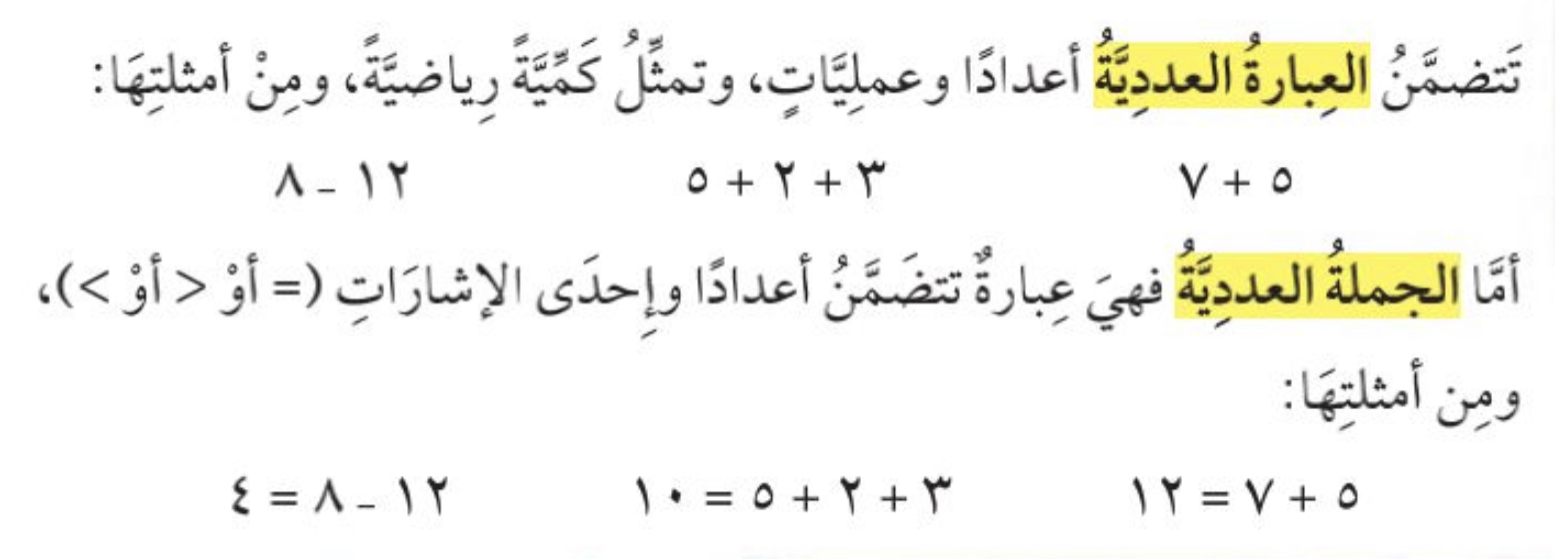 س٢
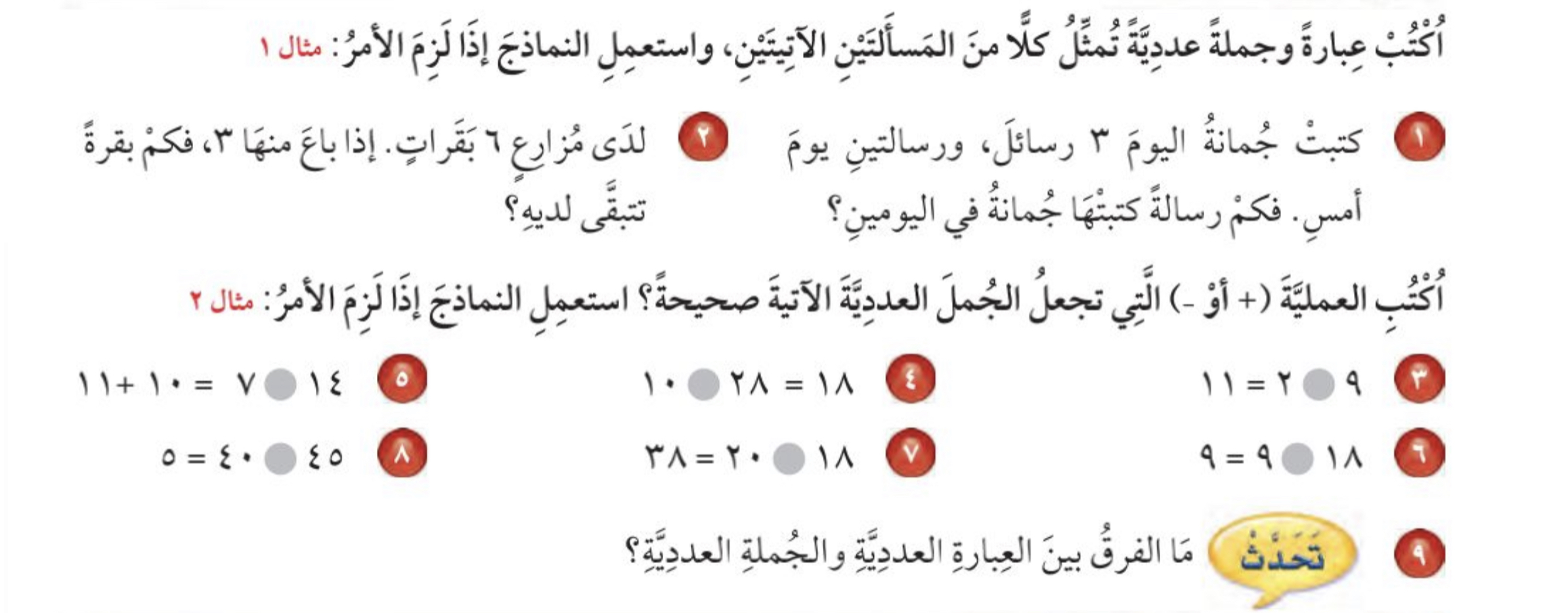 س١
المهارة ٥: تمثيل الجمل والعبارات العددية للجمع والطرح وكتابتها
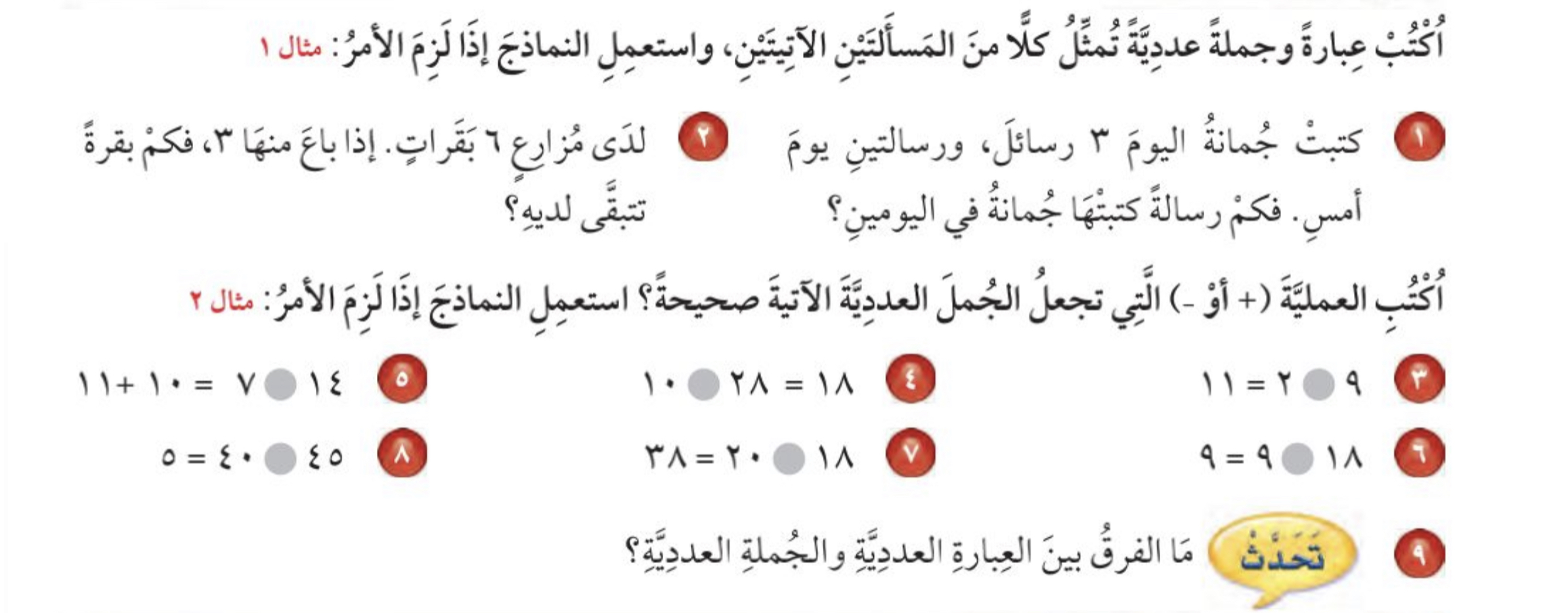 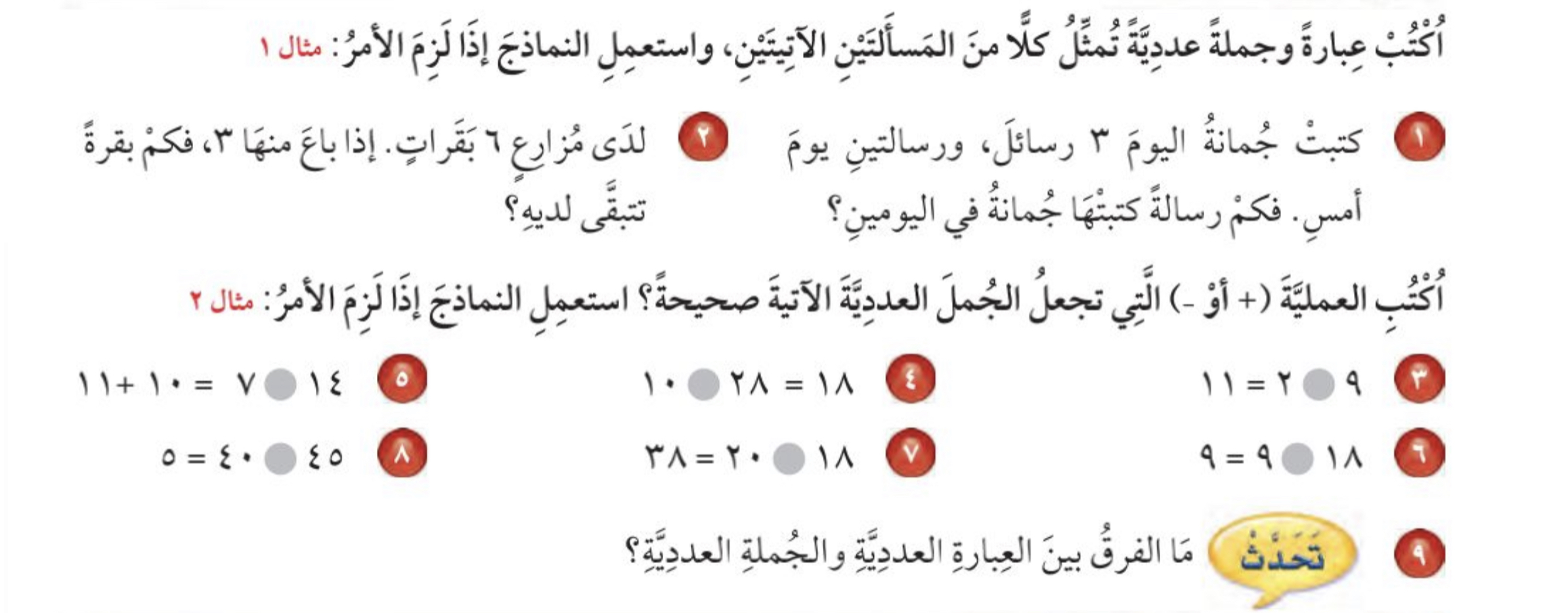 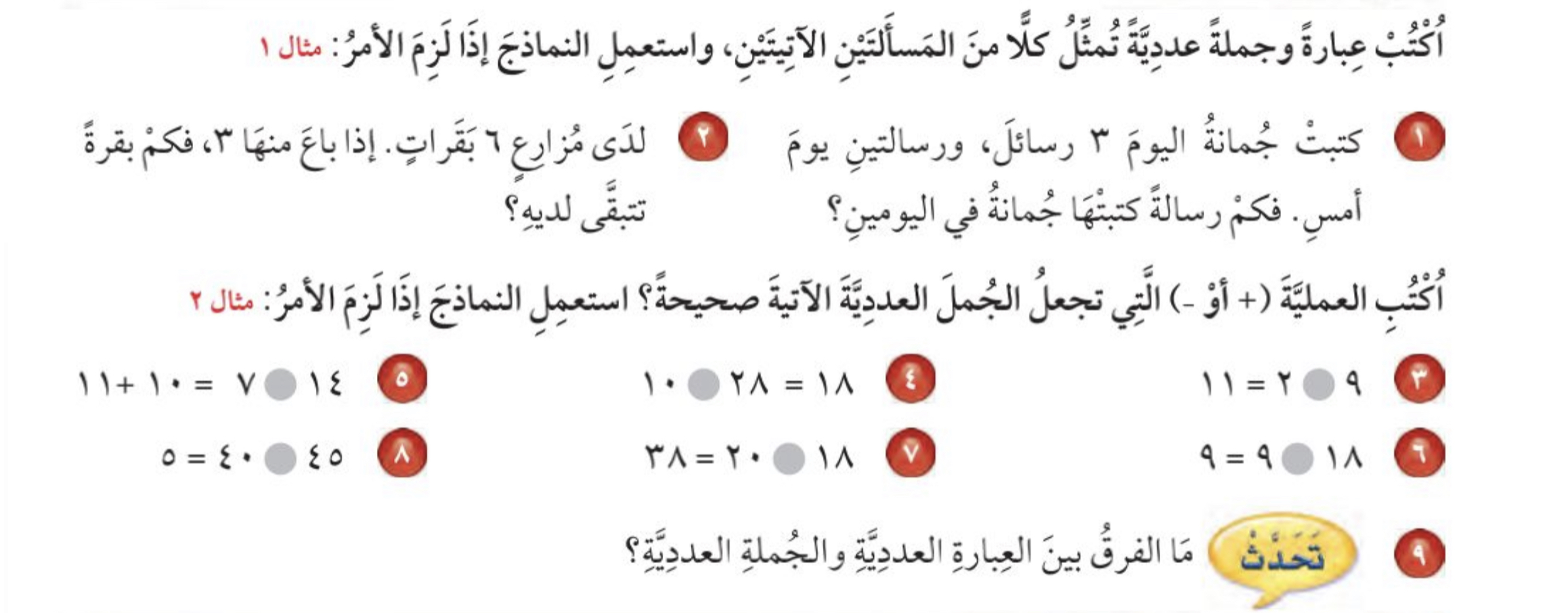 تعزيز مهارة
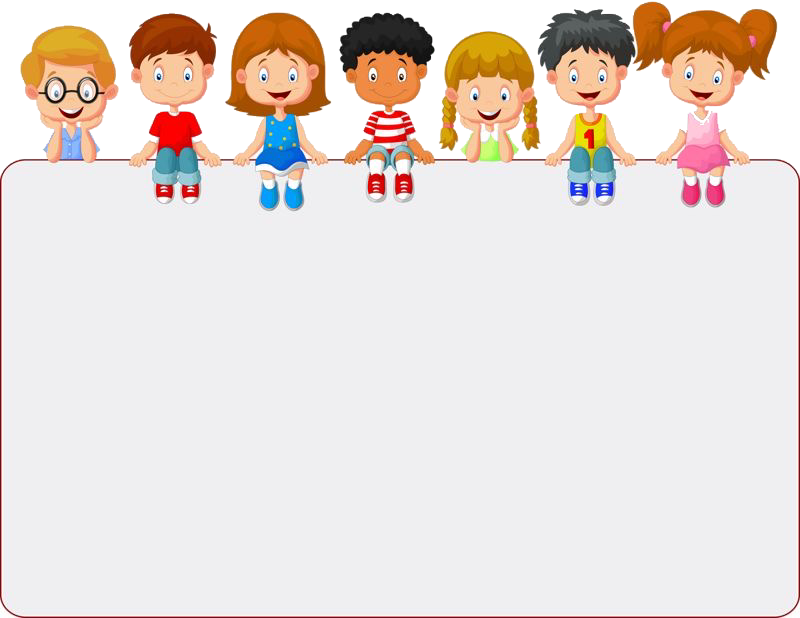 جدول التعلم
ماذا أعرف
ماذا أريد أن أعرف
ماذا تعلمت
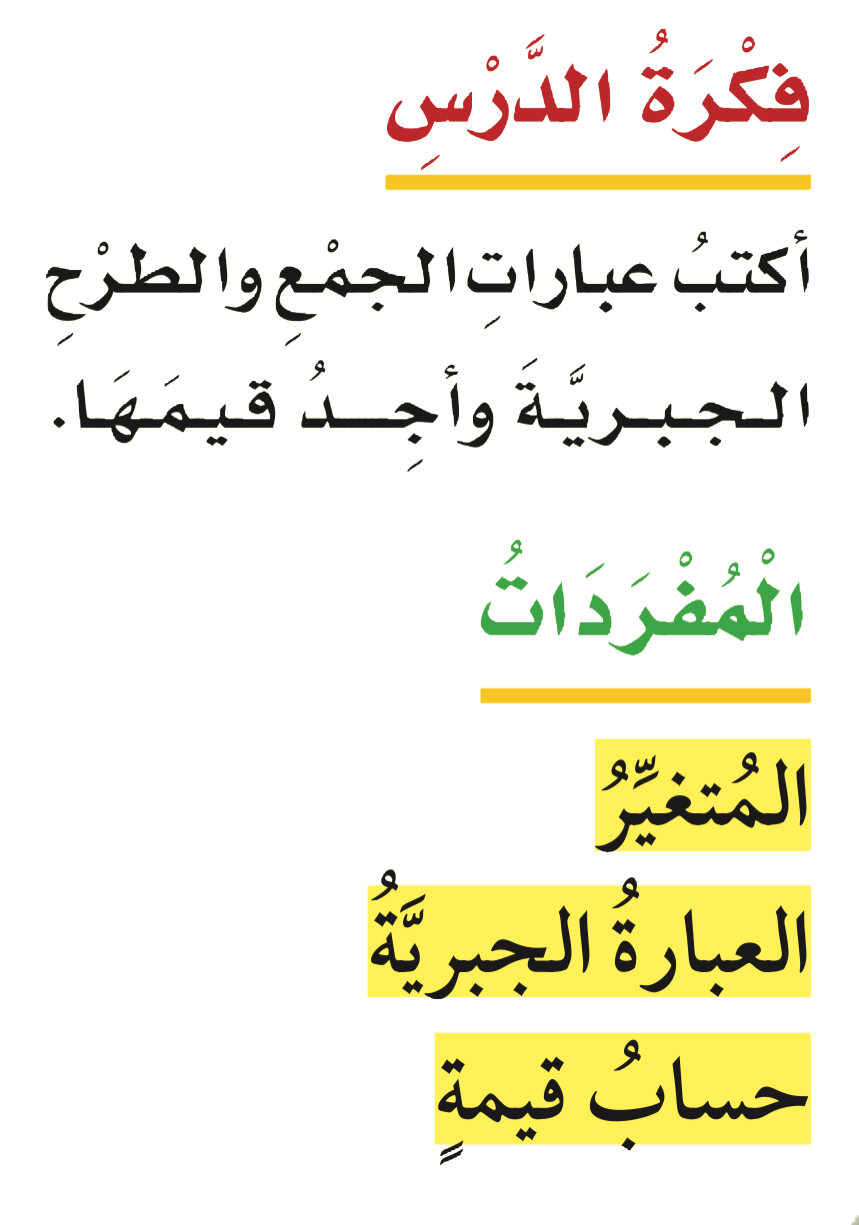 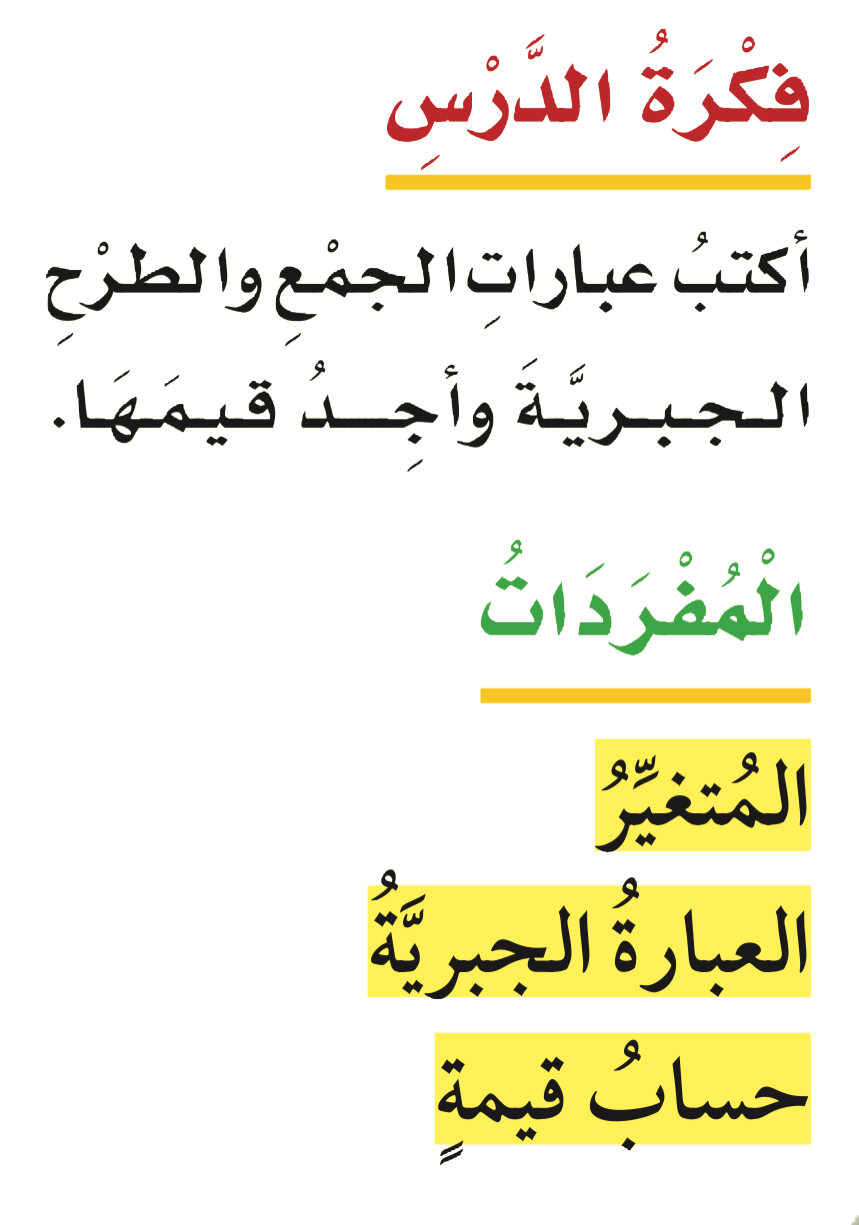 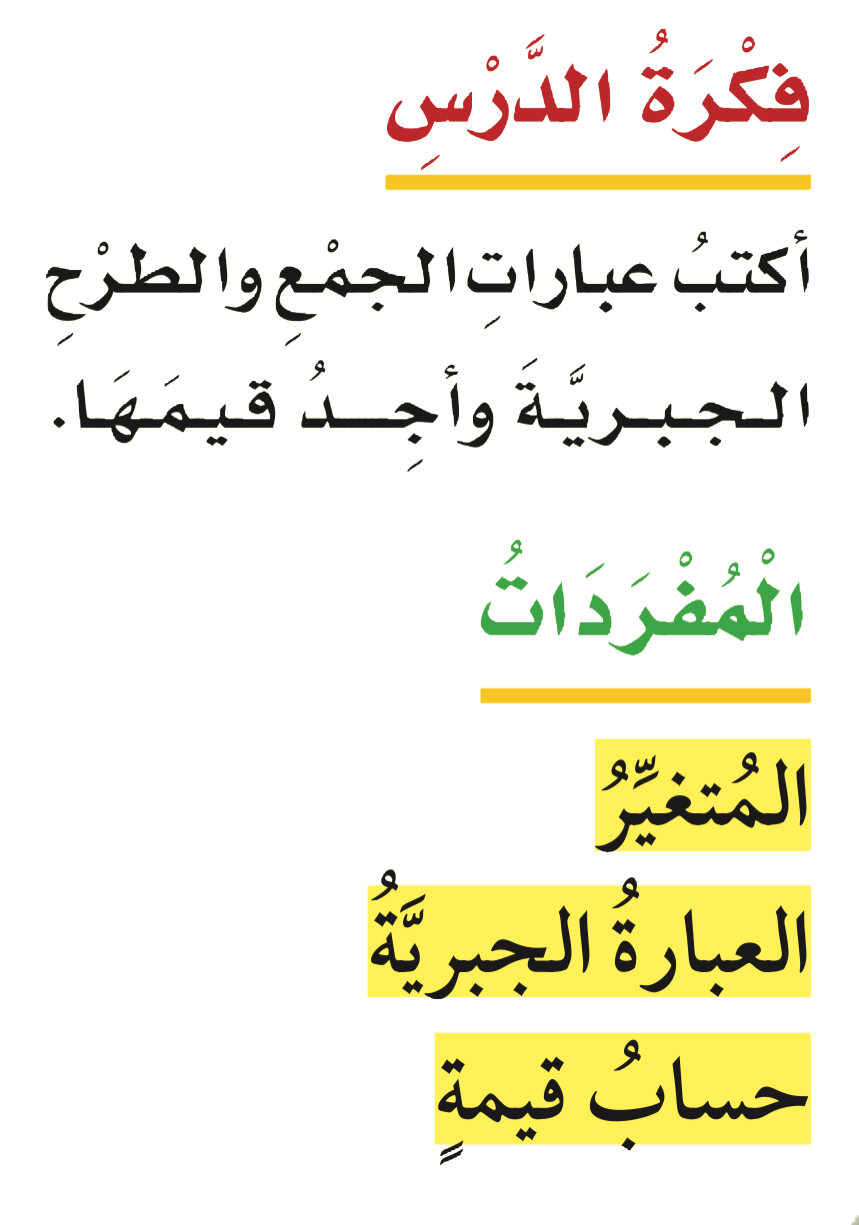 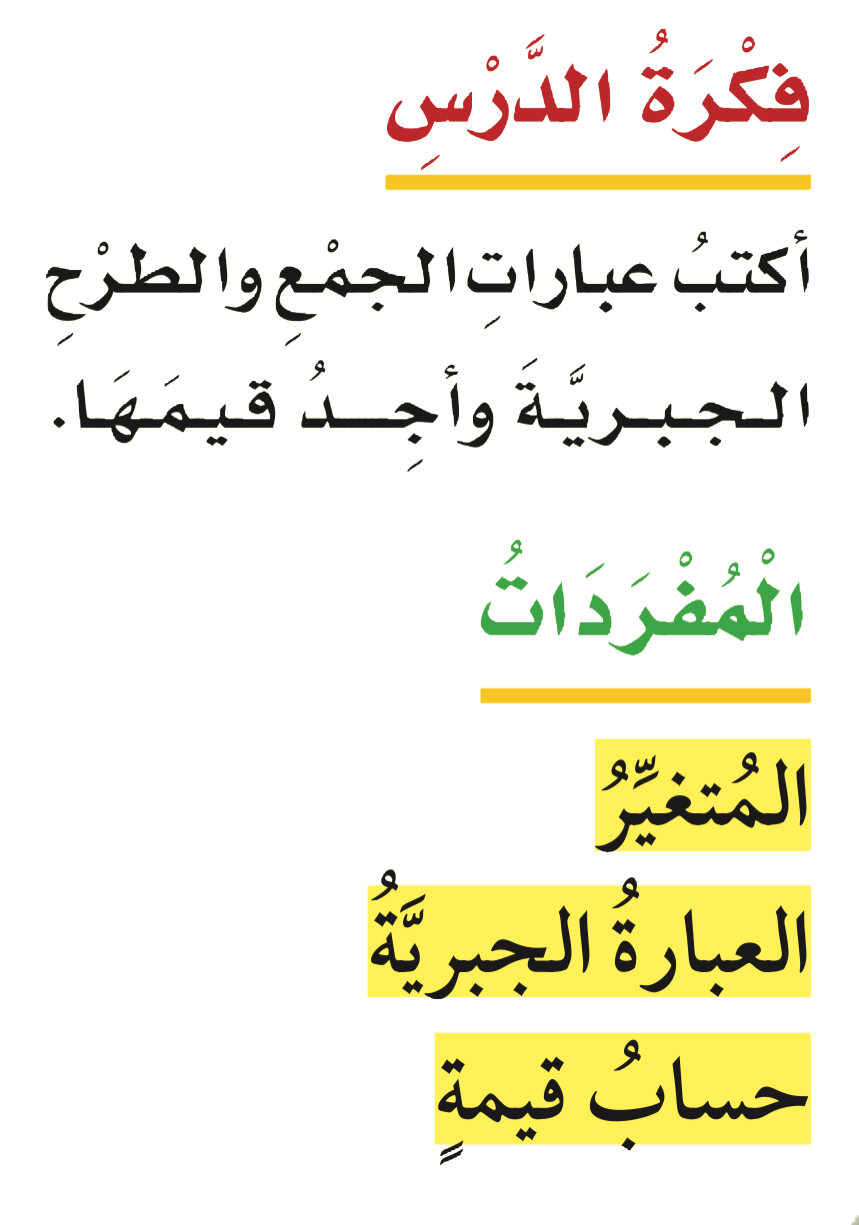 أدوات
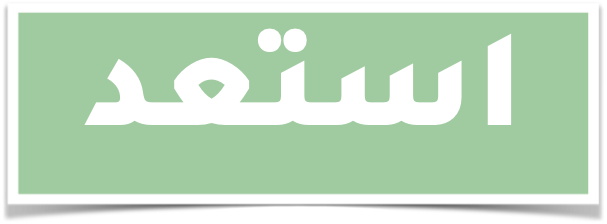 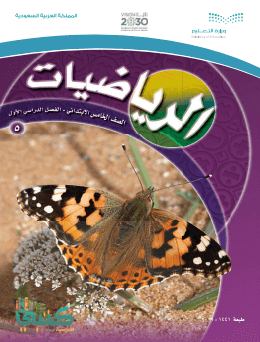 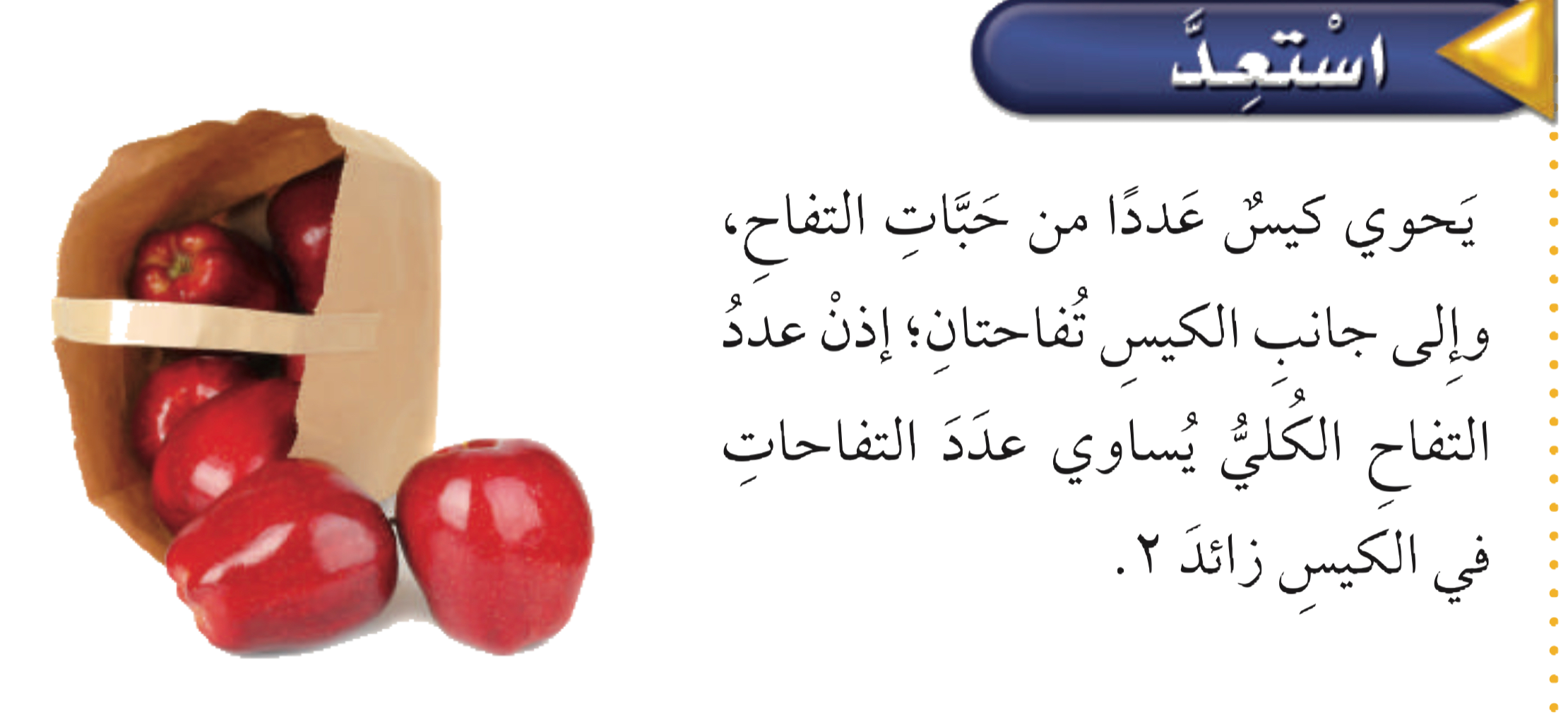 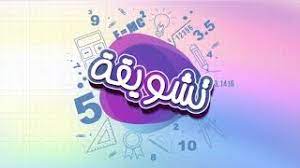 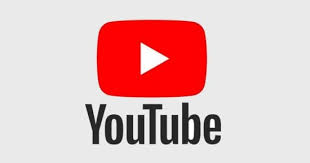 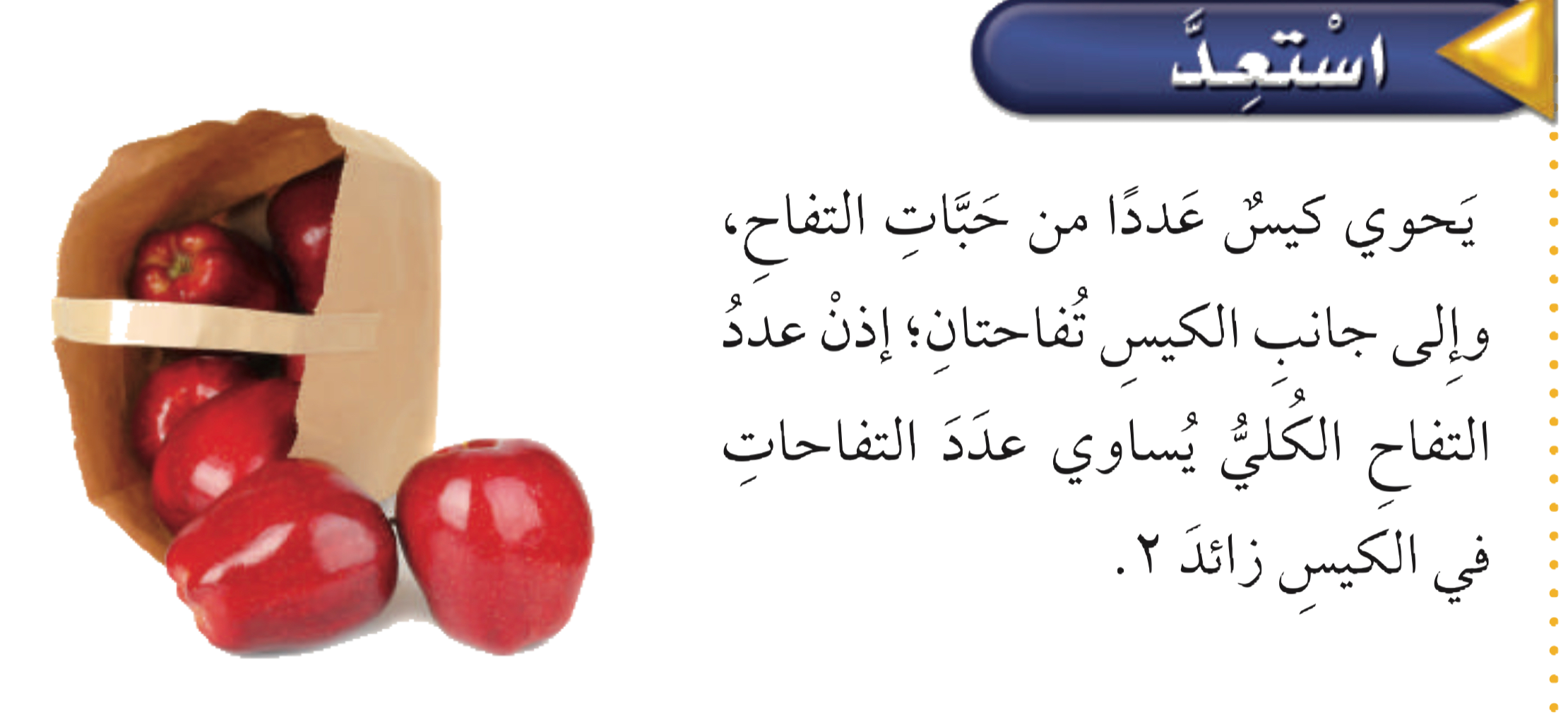 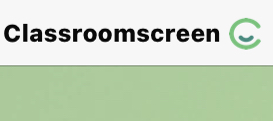 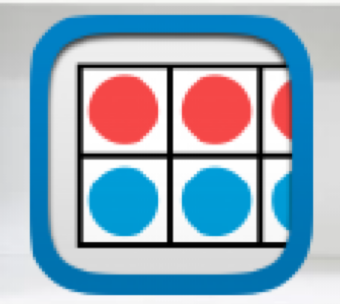 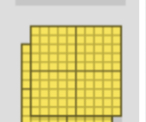 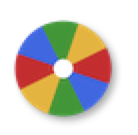 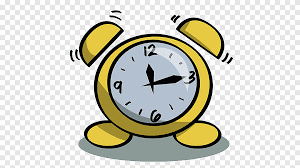 نشاط
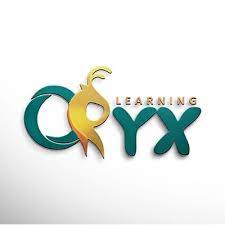 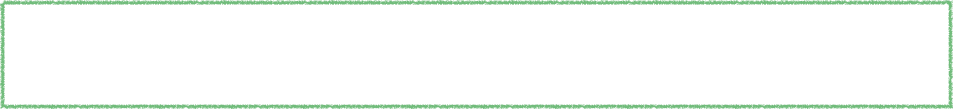 أدوات
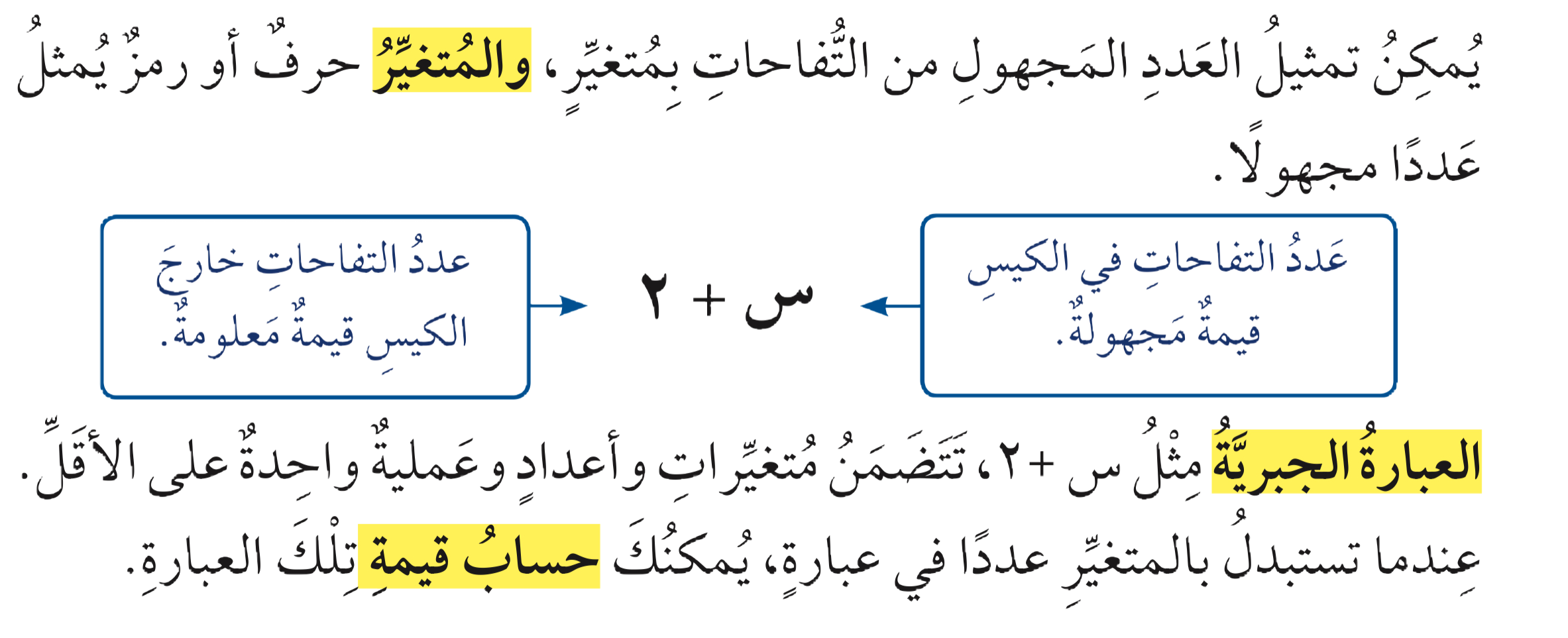 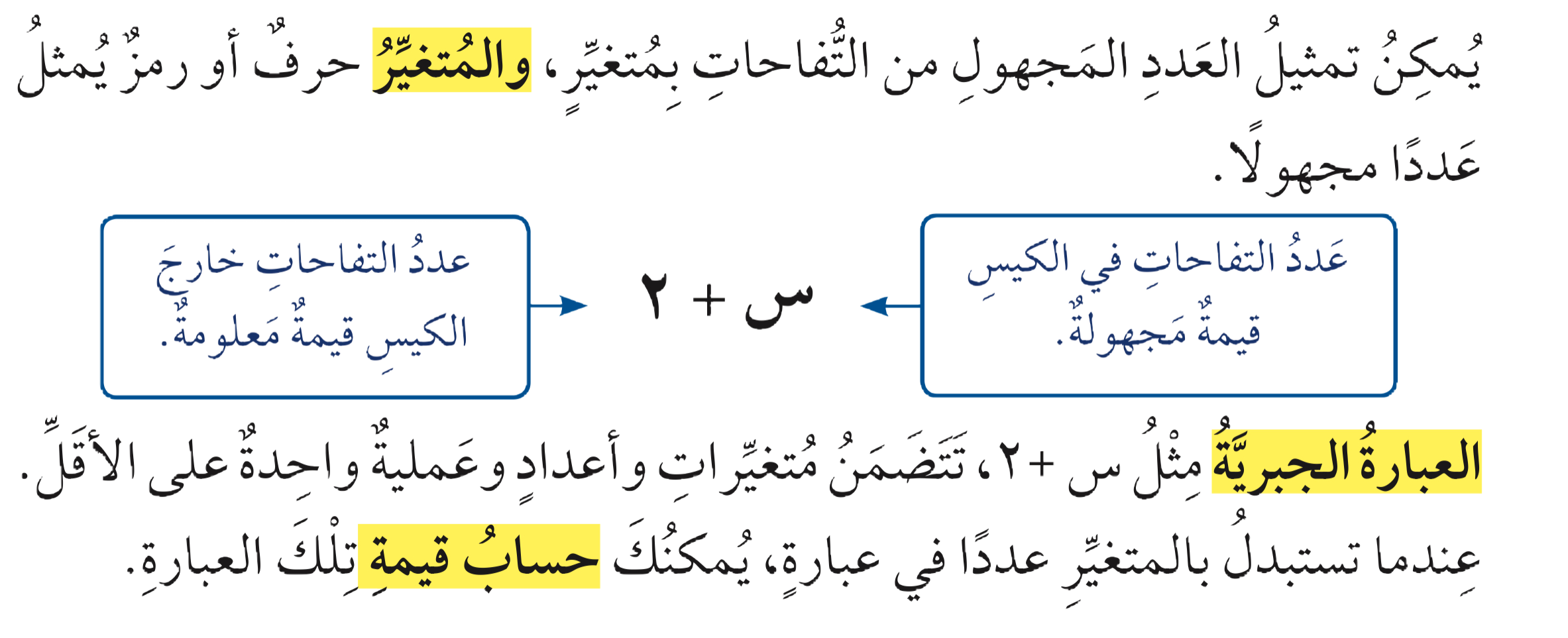 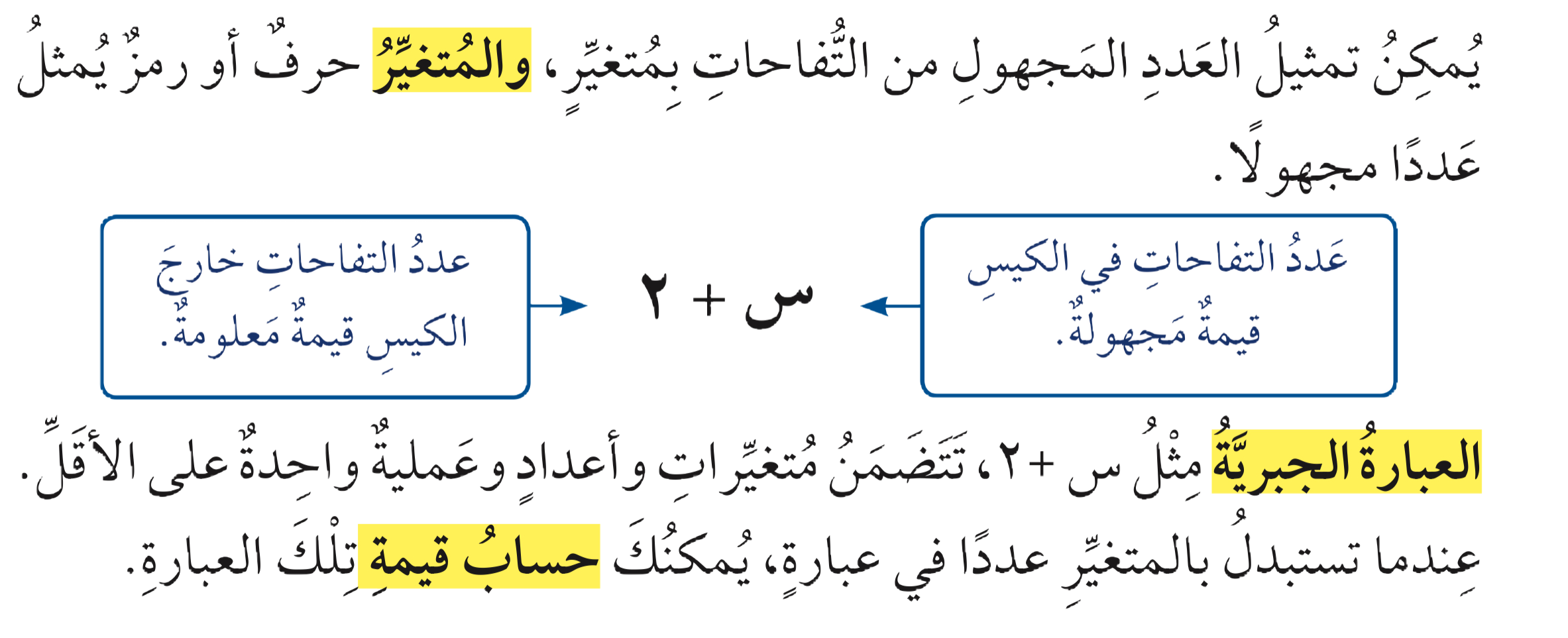 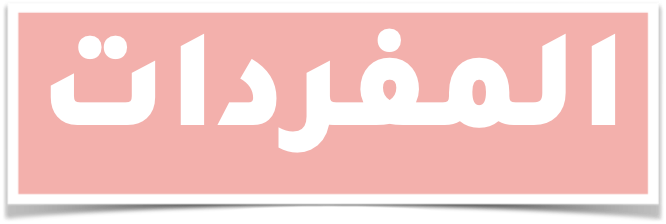 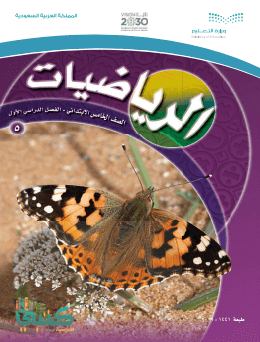 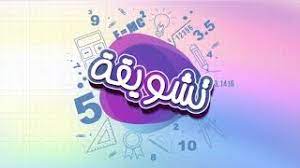 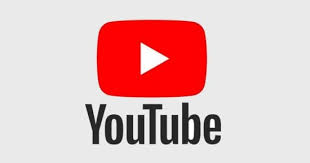 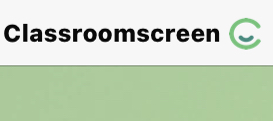 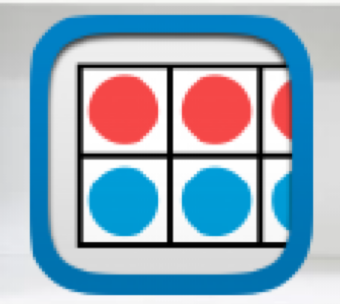 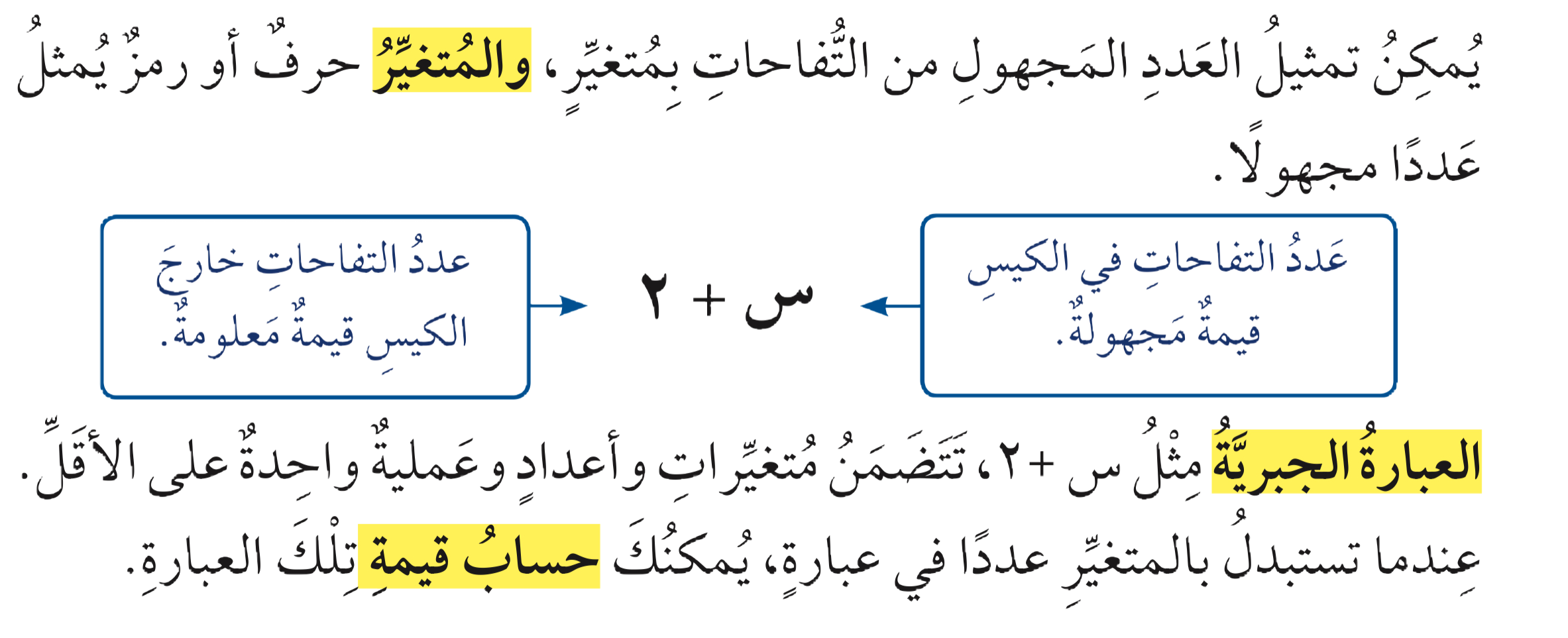 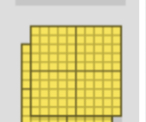 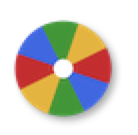 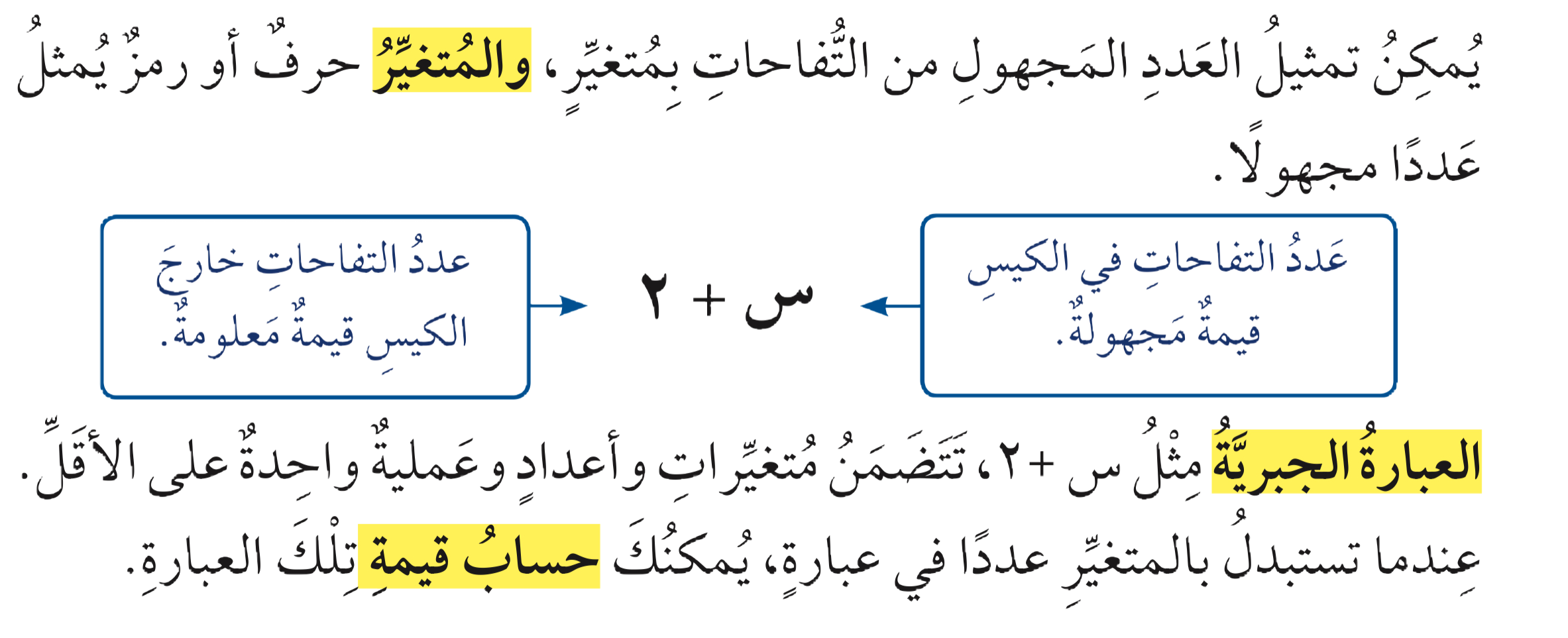 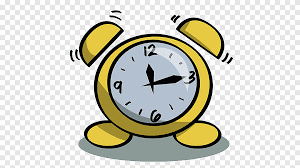 نشاط
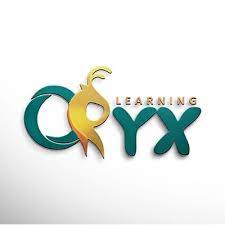 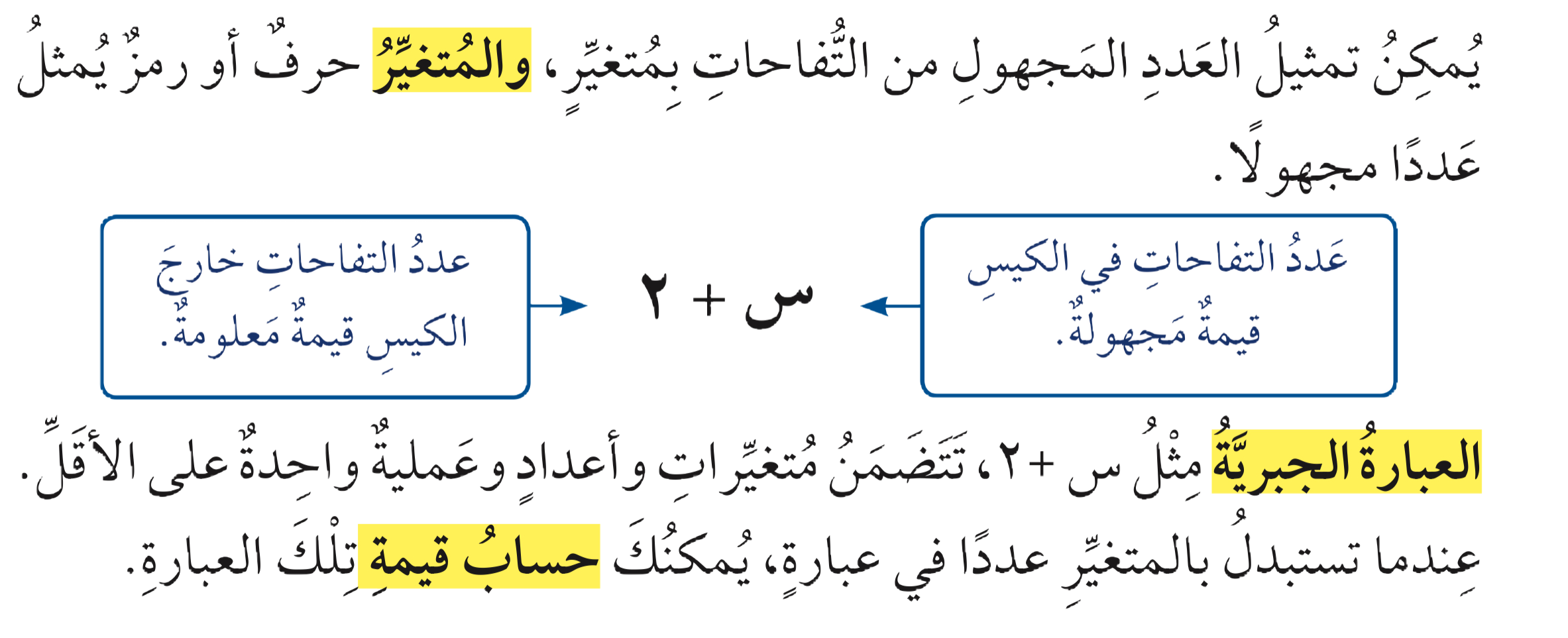 أدوات
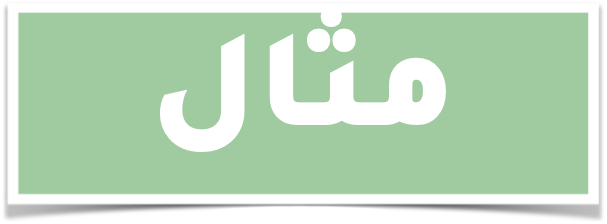 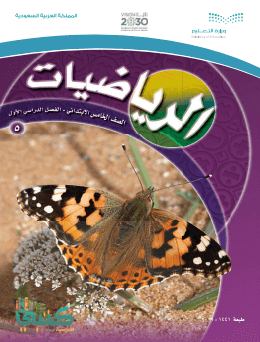 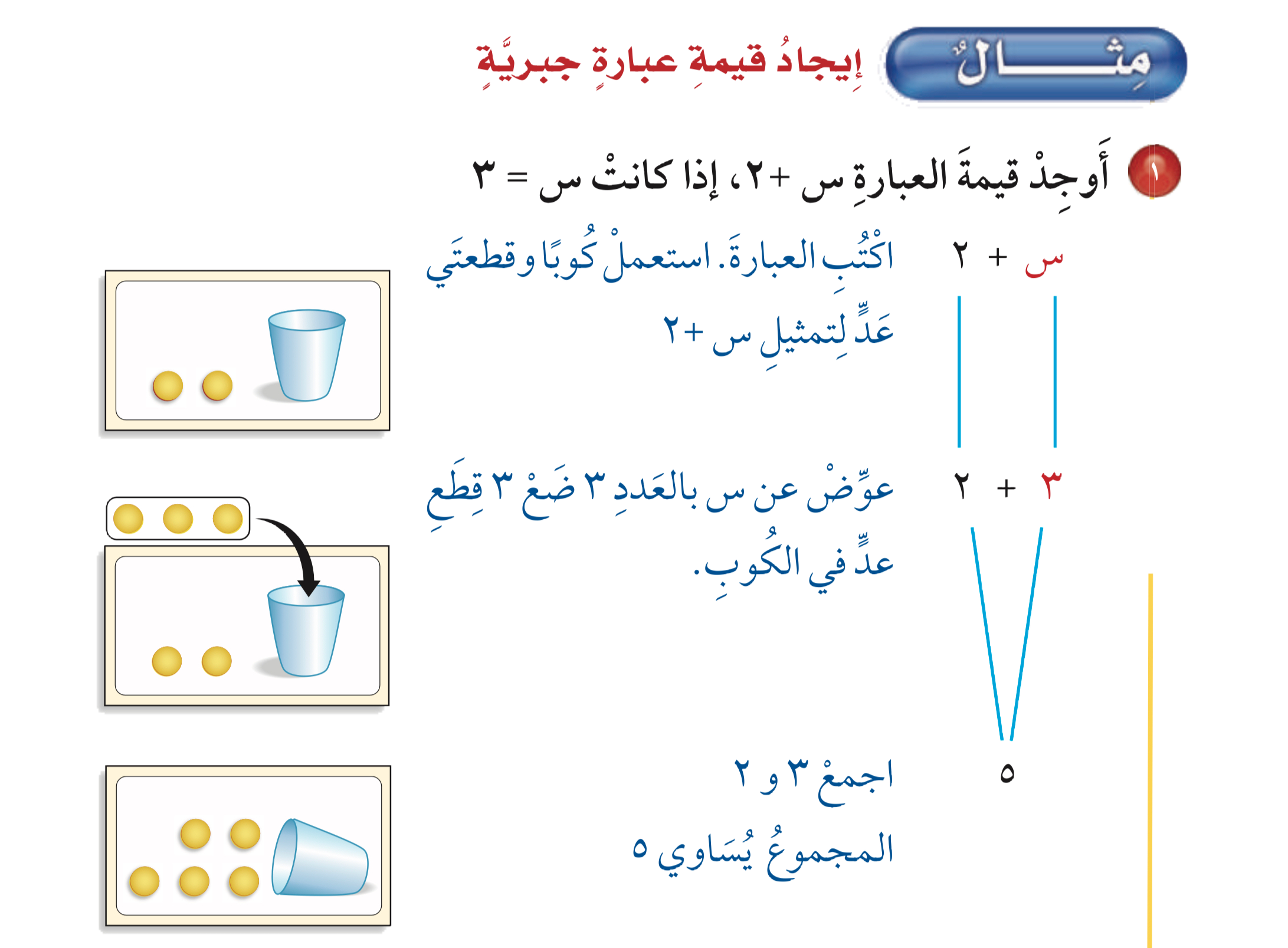 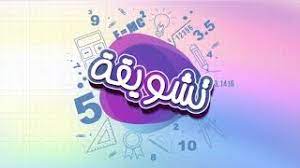 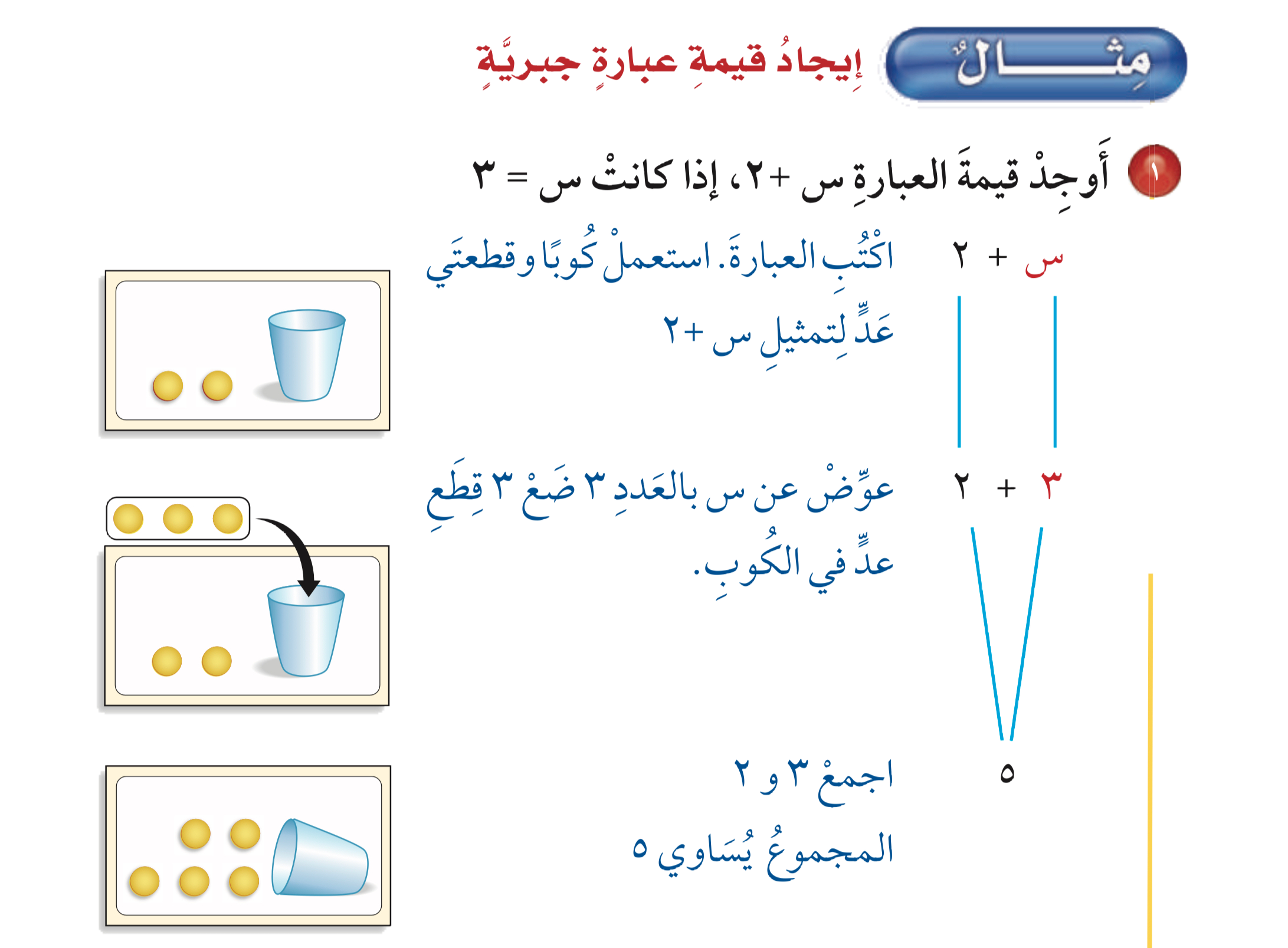 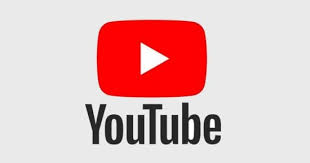 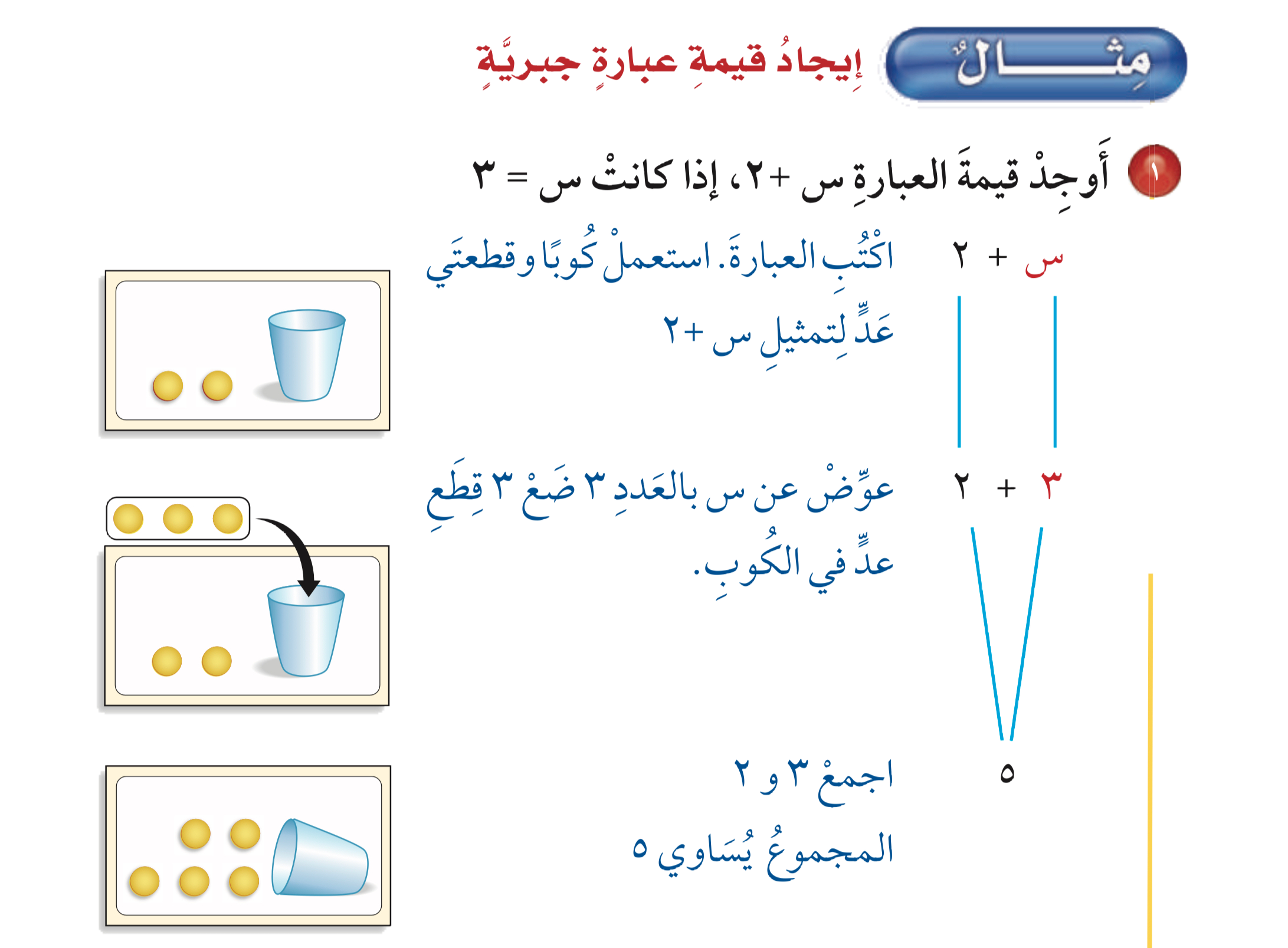 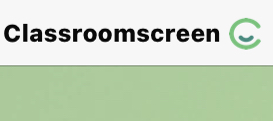 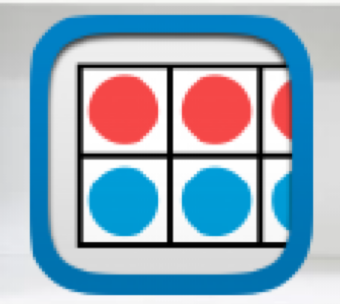 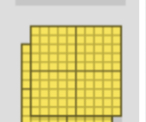 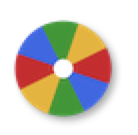 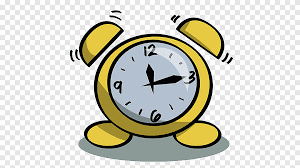 نشاط
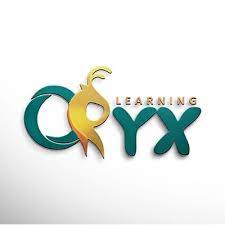 أدوات
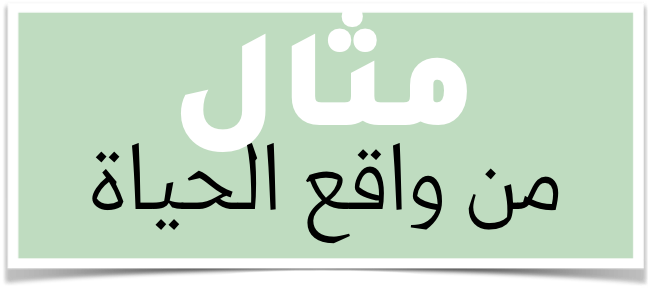 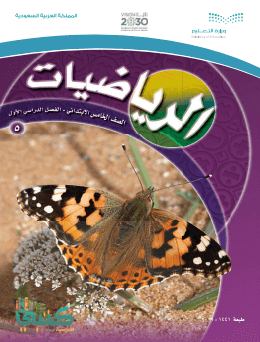 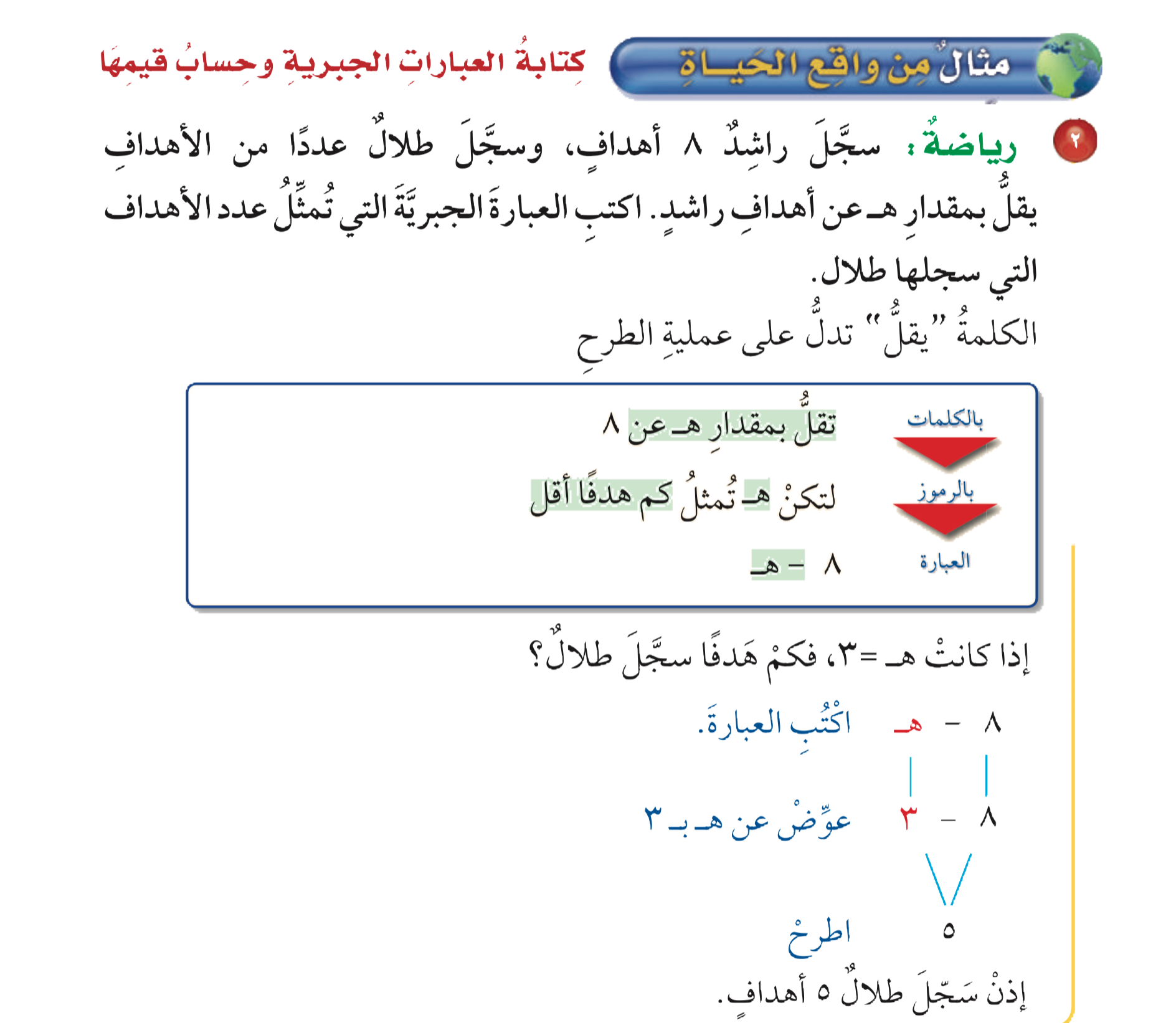 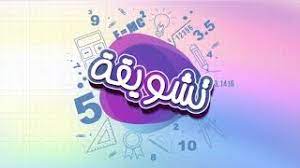 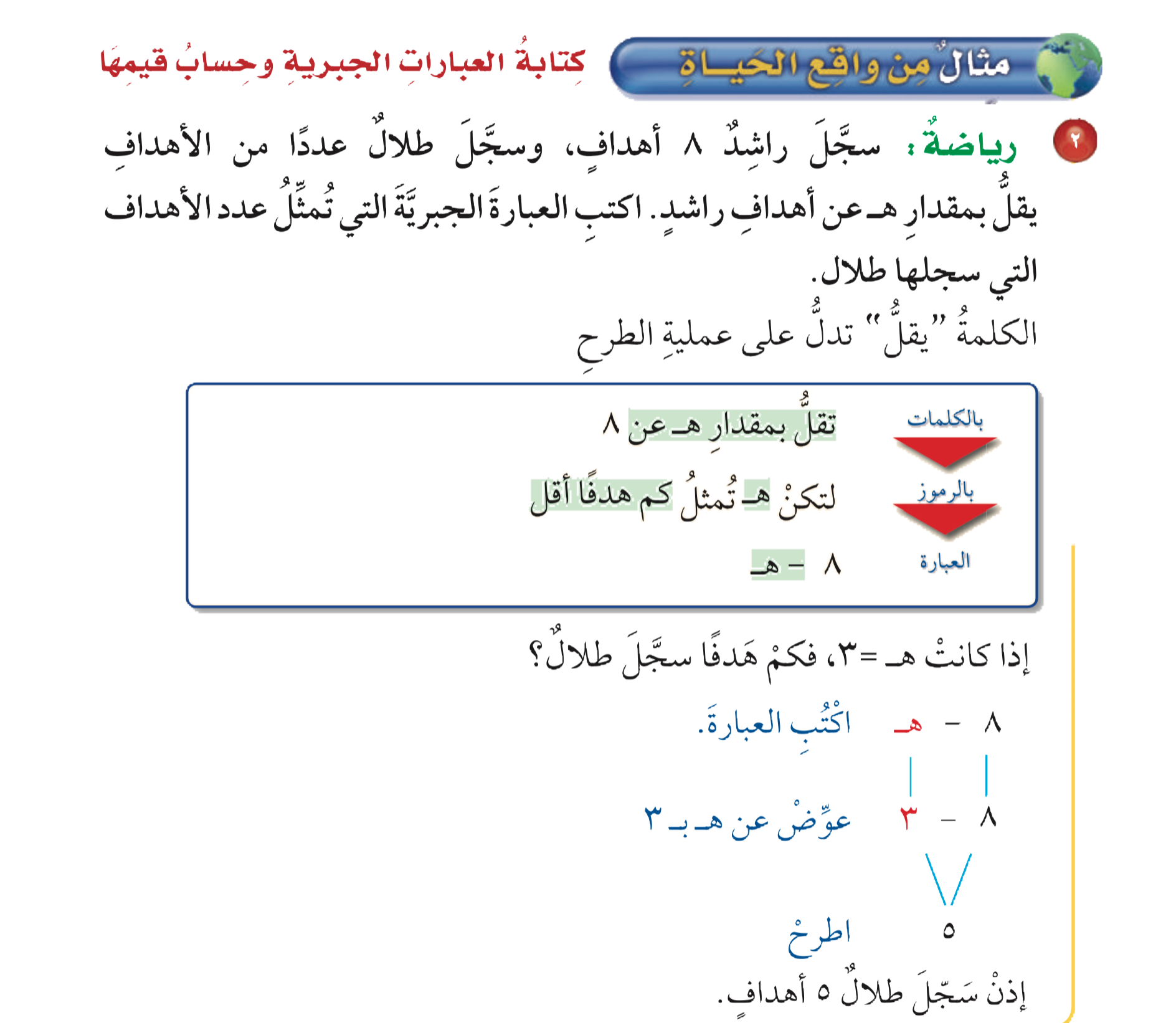 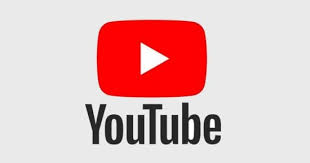 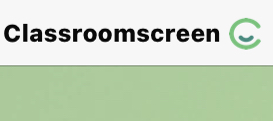 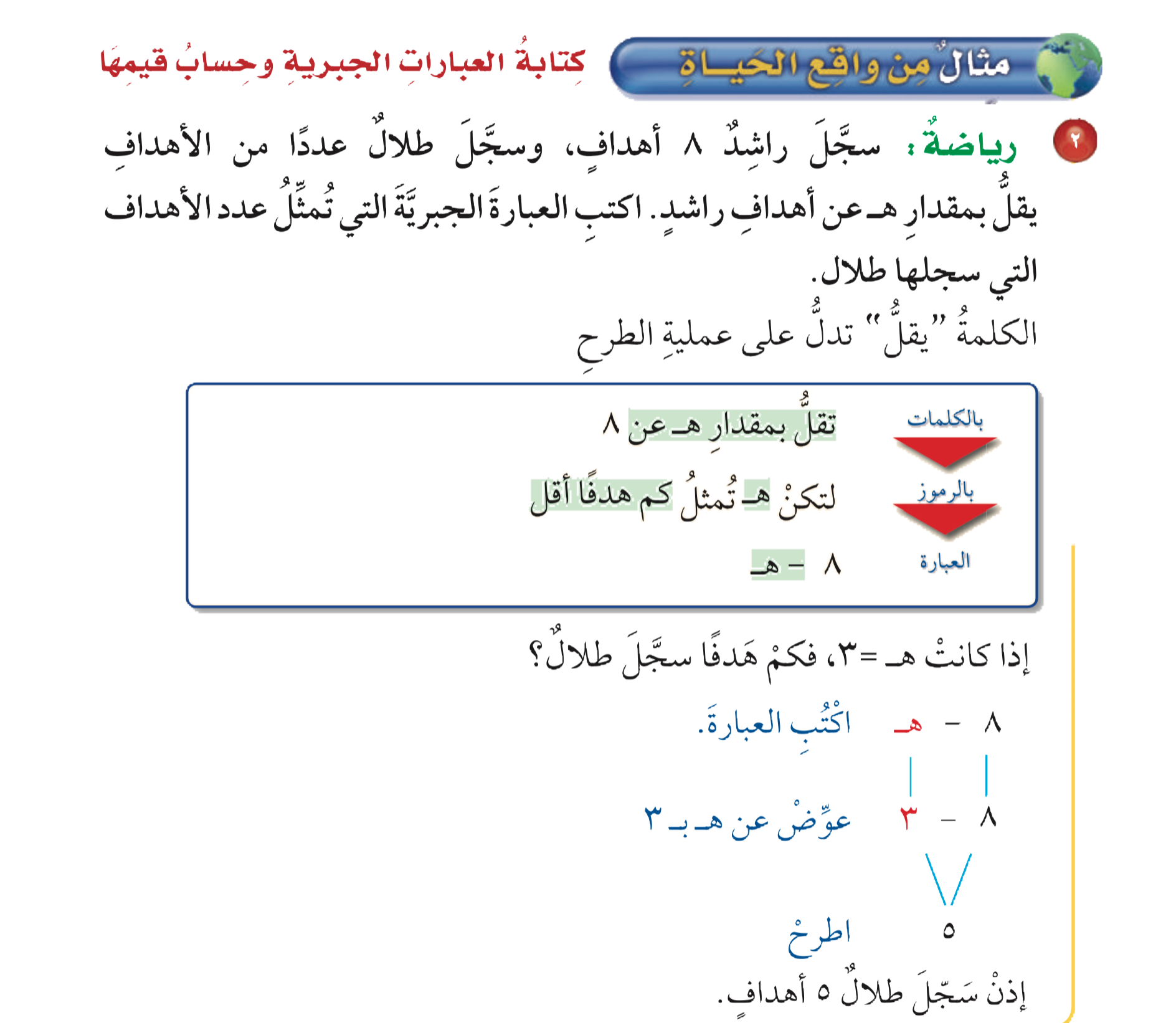 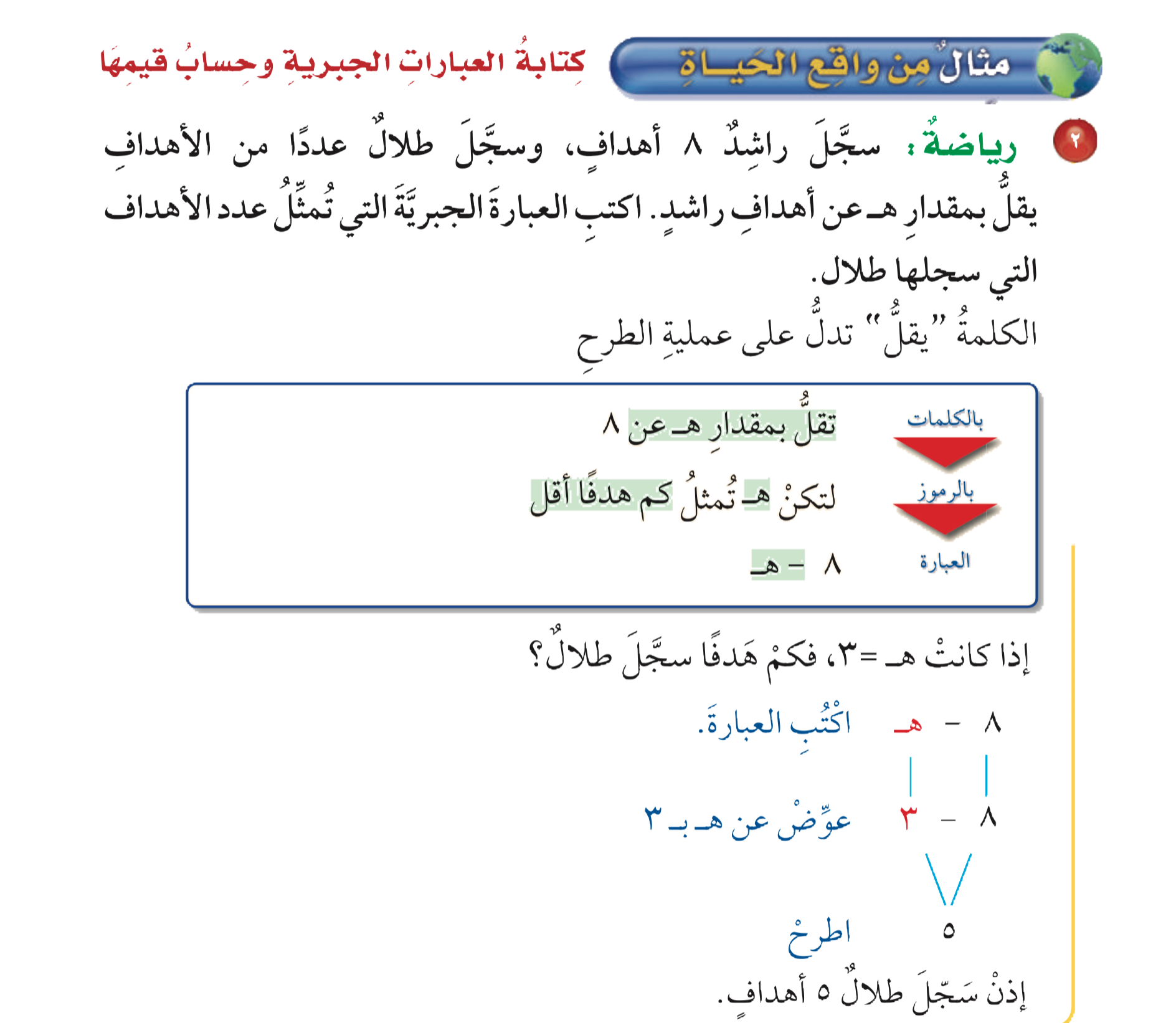 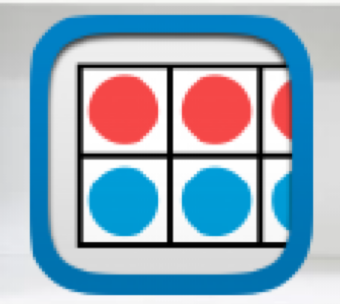 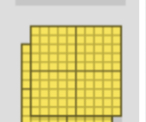 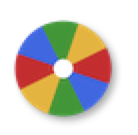 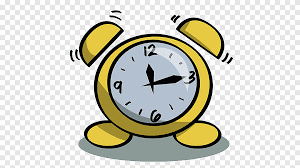 نشاط
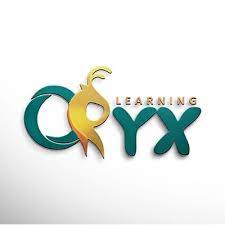 تمارين تأكد
أدوات
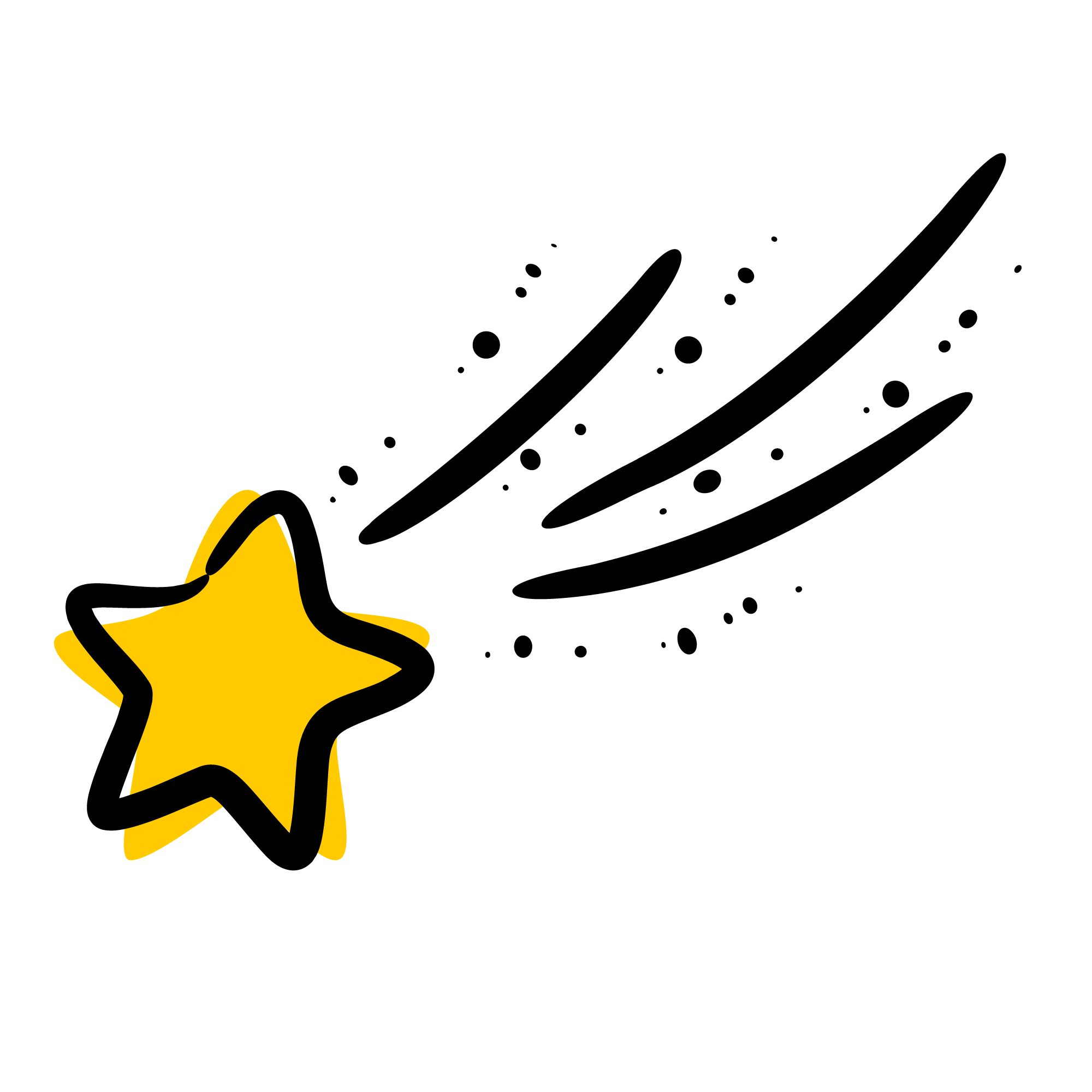 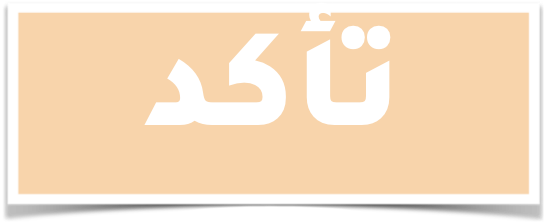 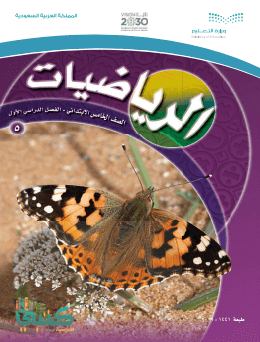 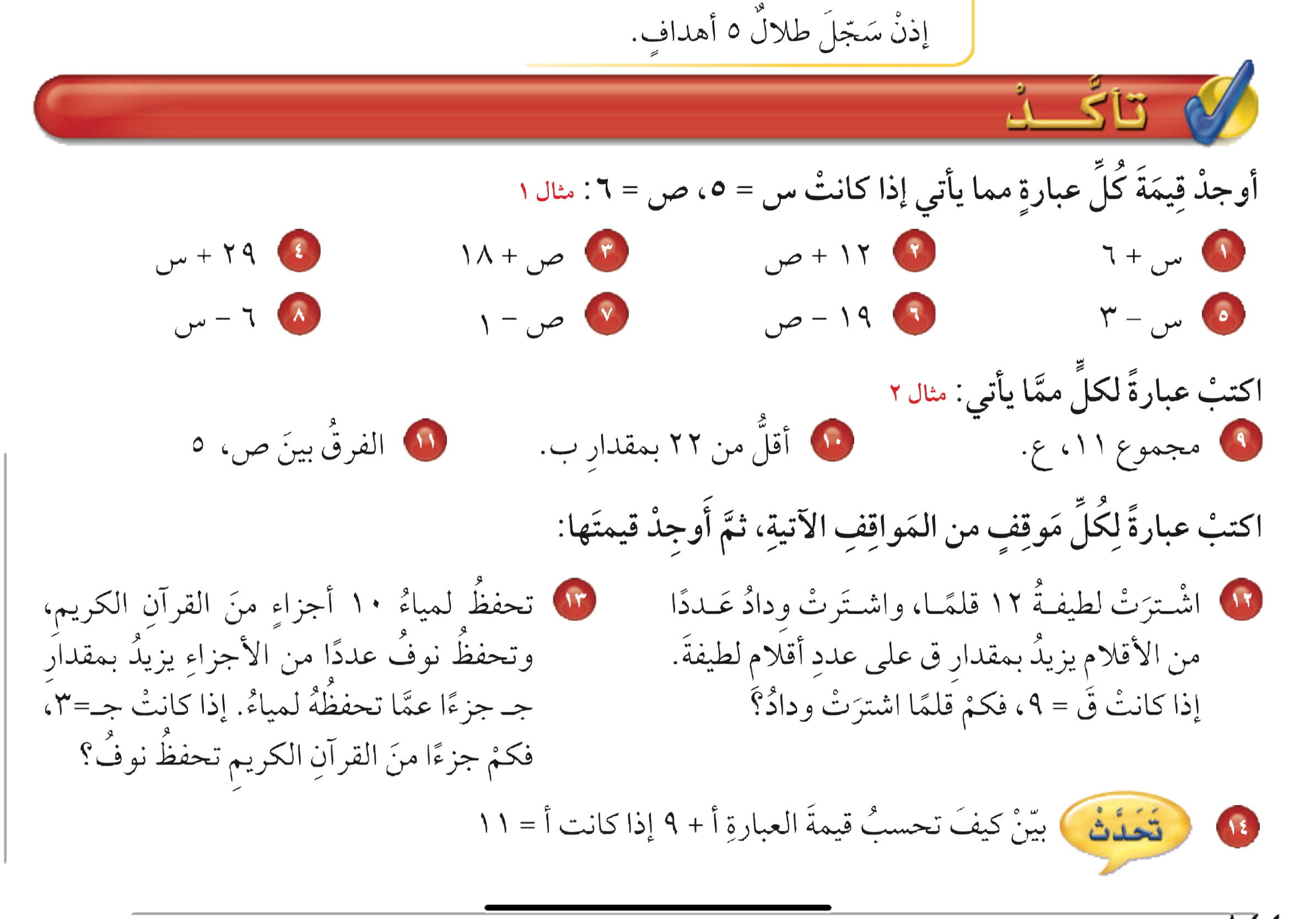 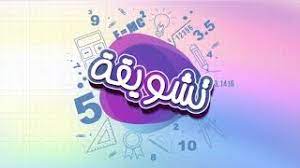 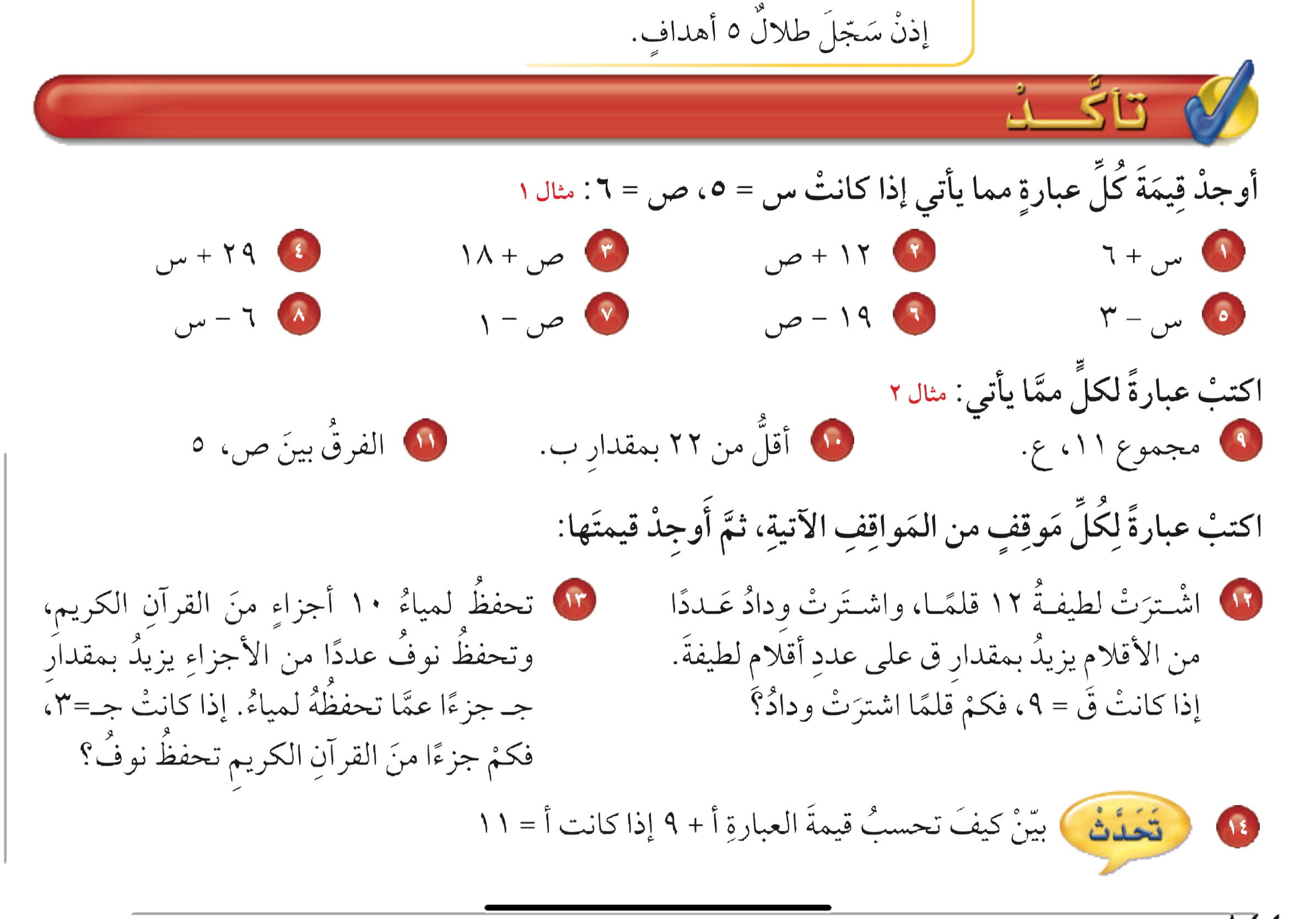 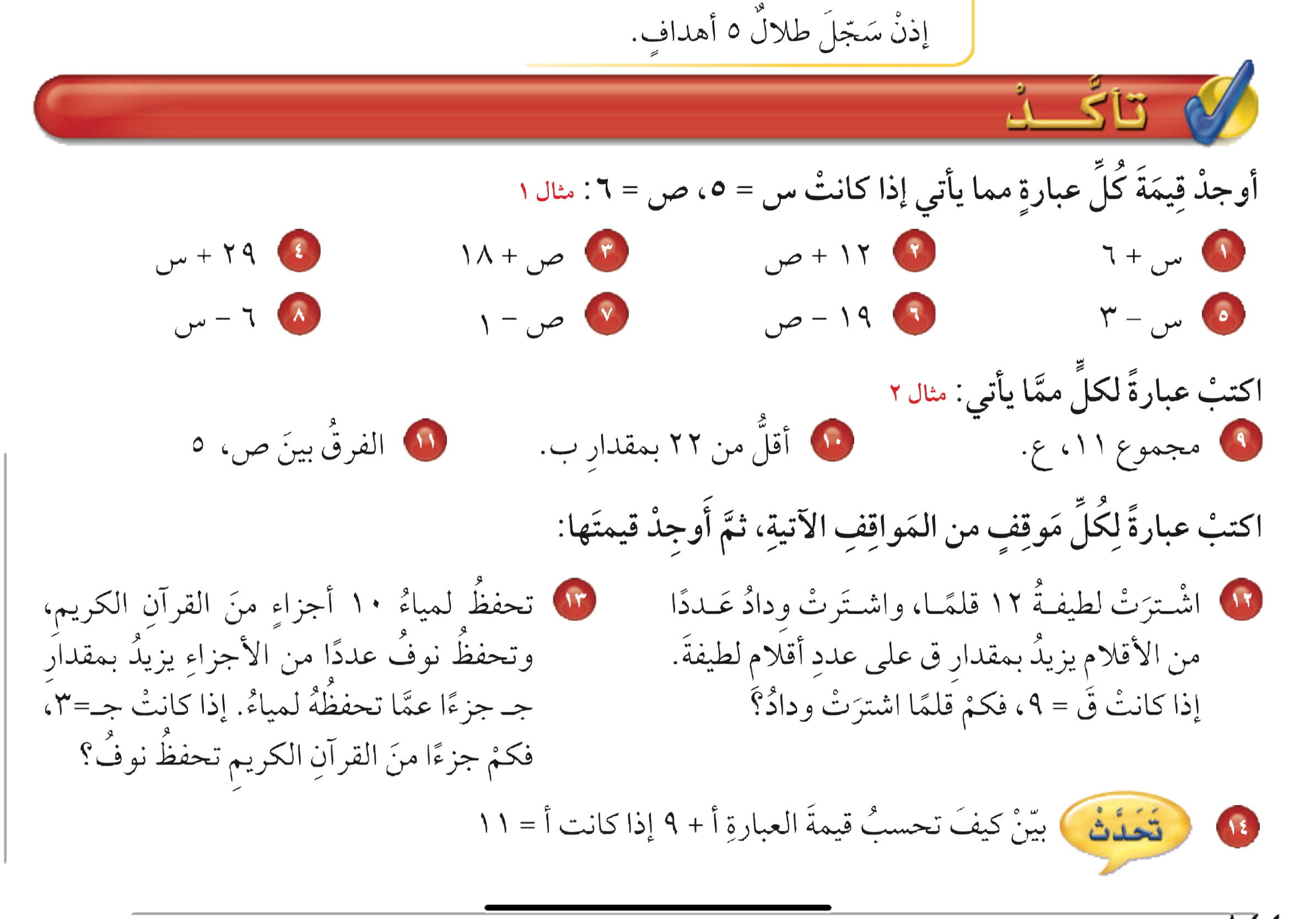 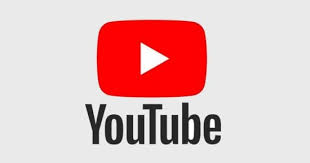 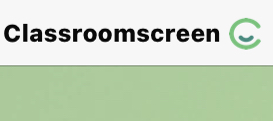 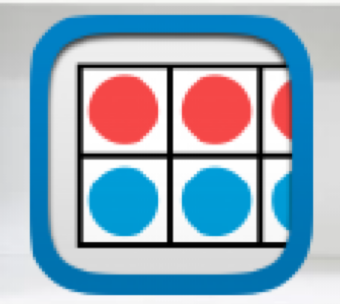 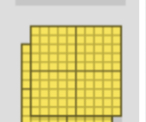 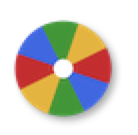 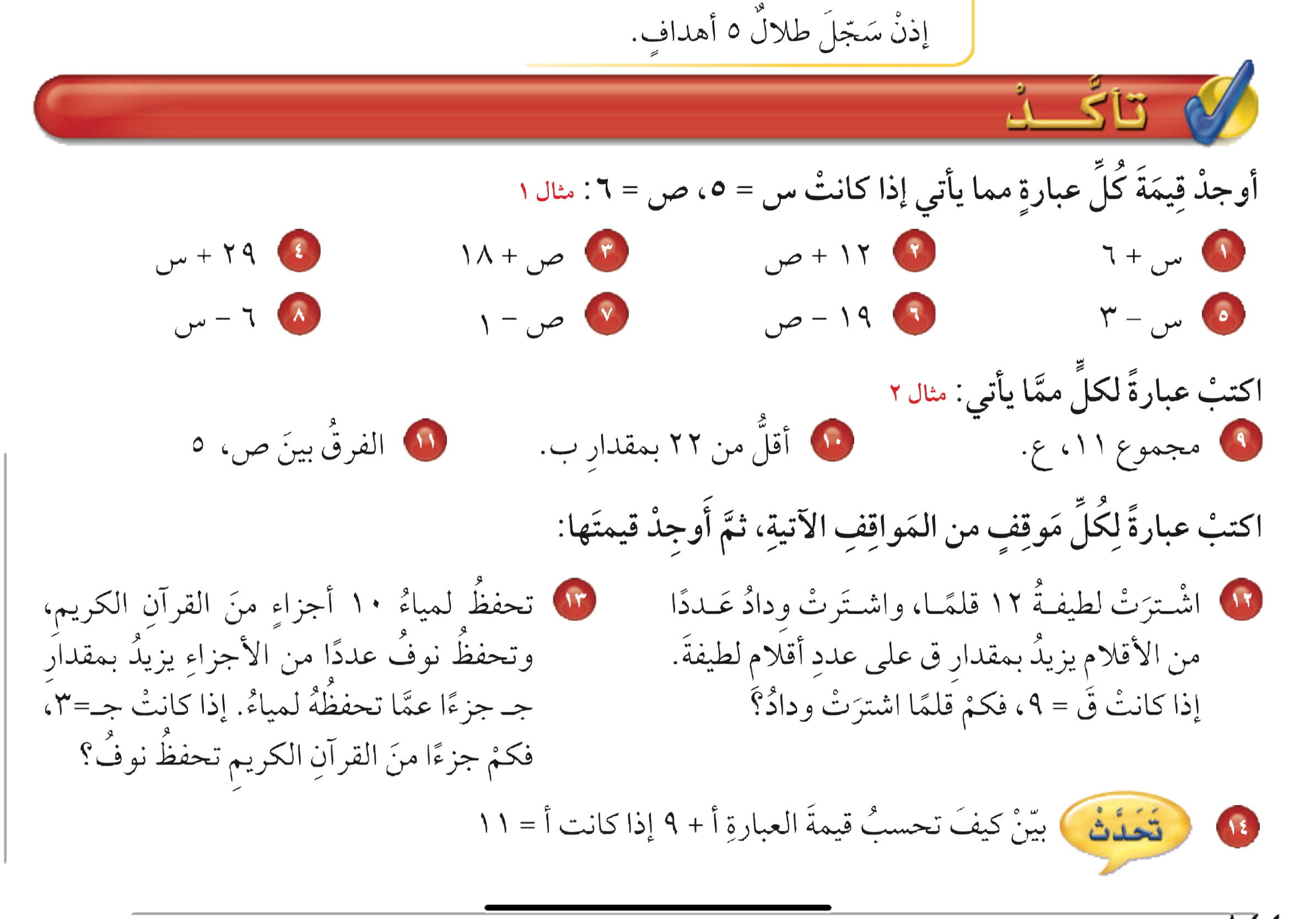 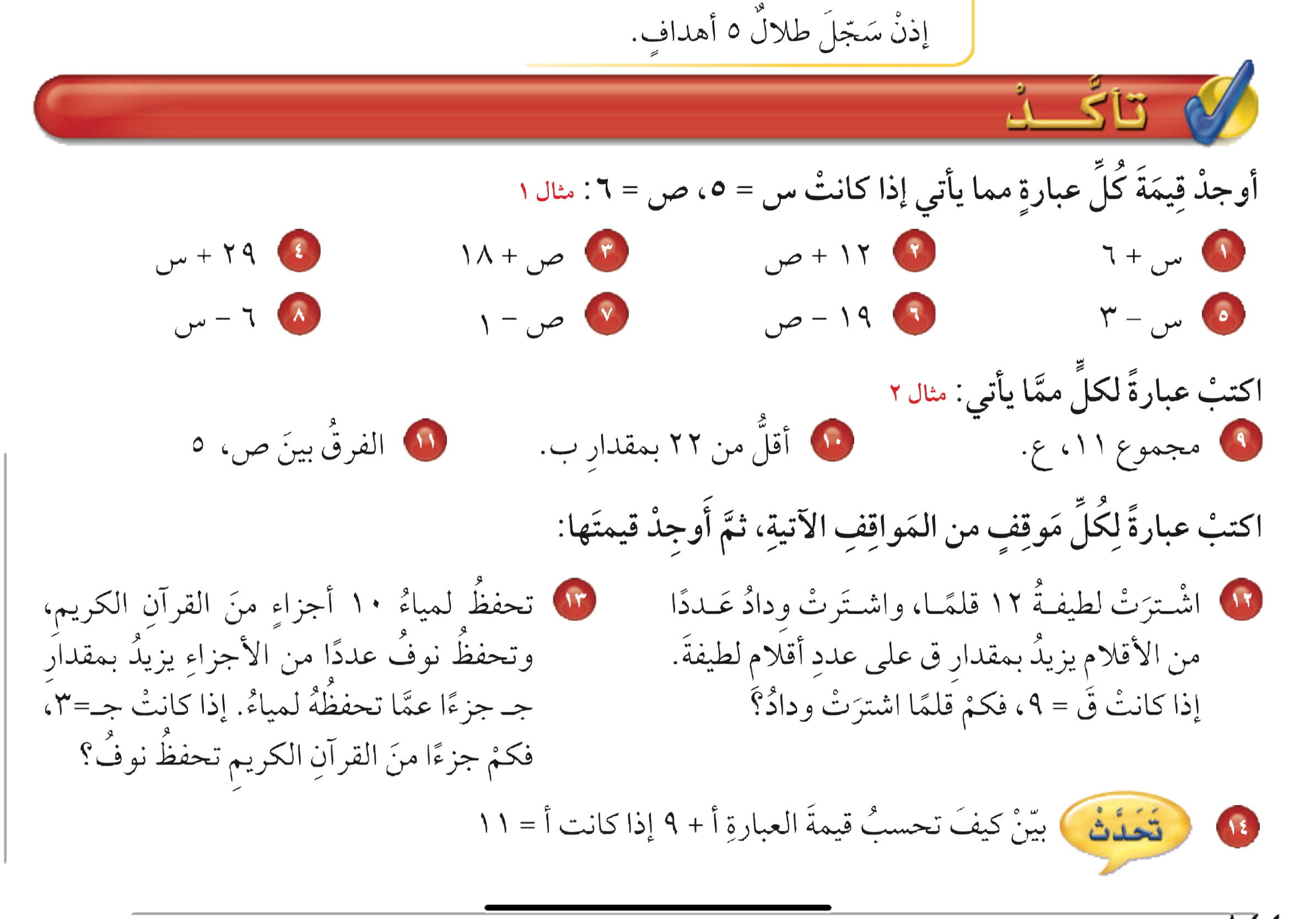 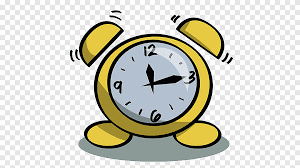 نشاط
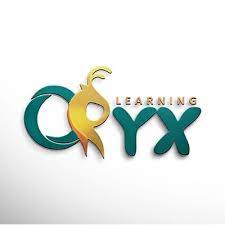 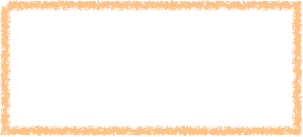 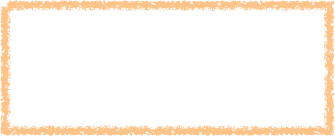 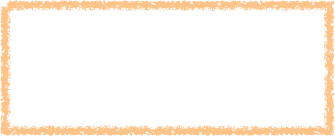 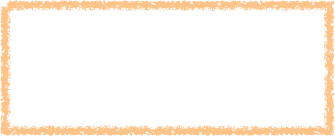 أدوات
٥ + ٦ = ١١
١٢ + ٦ = ١٨
٦ + ١٨ = ٢٤
٢٩ + ٥ = ٣٤
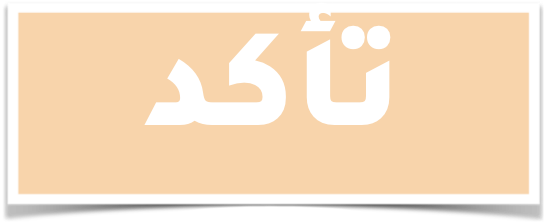 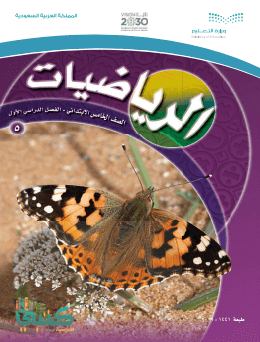 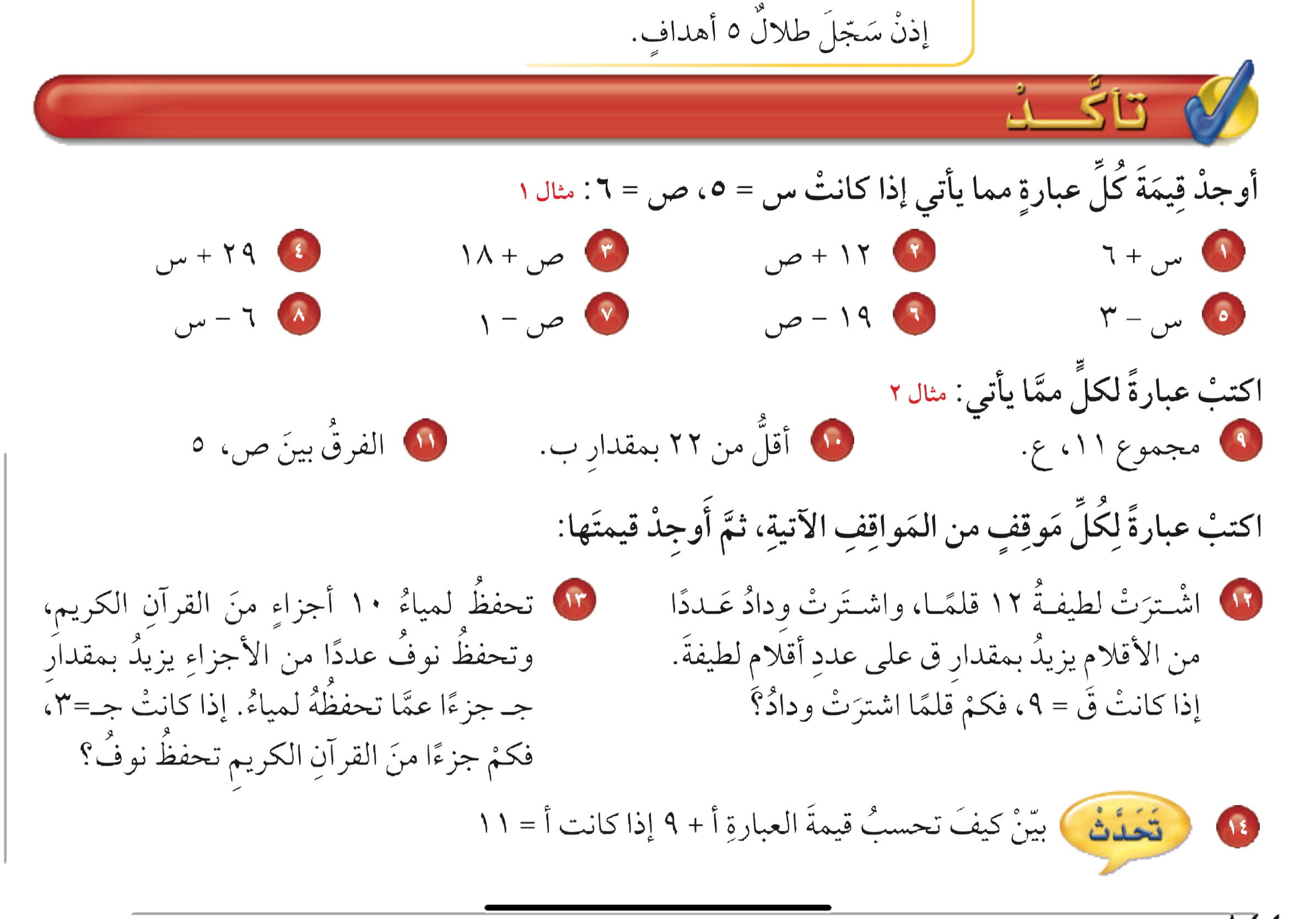 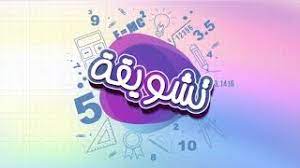 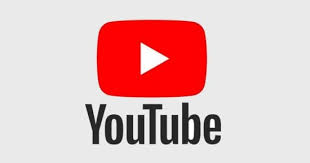 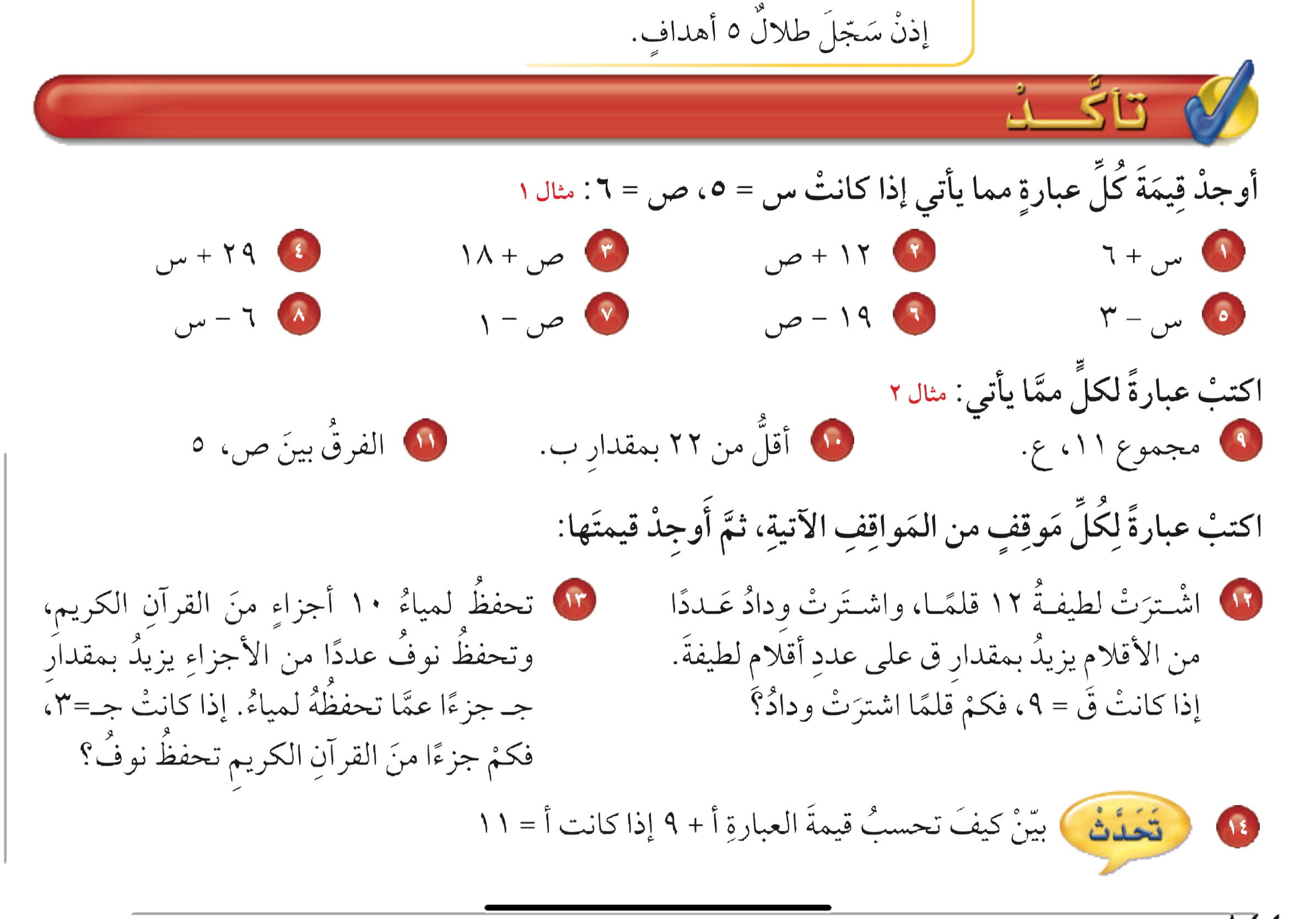 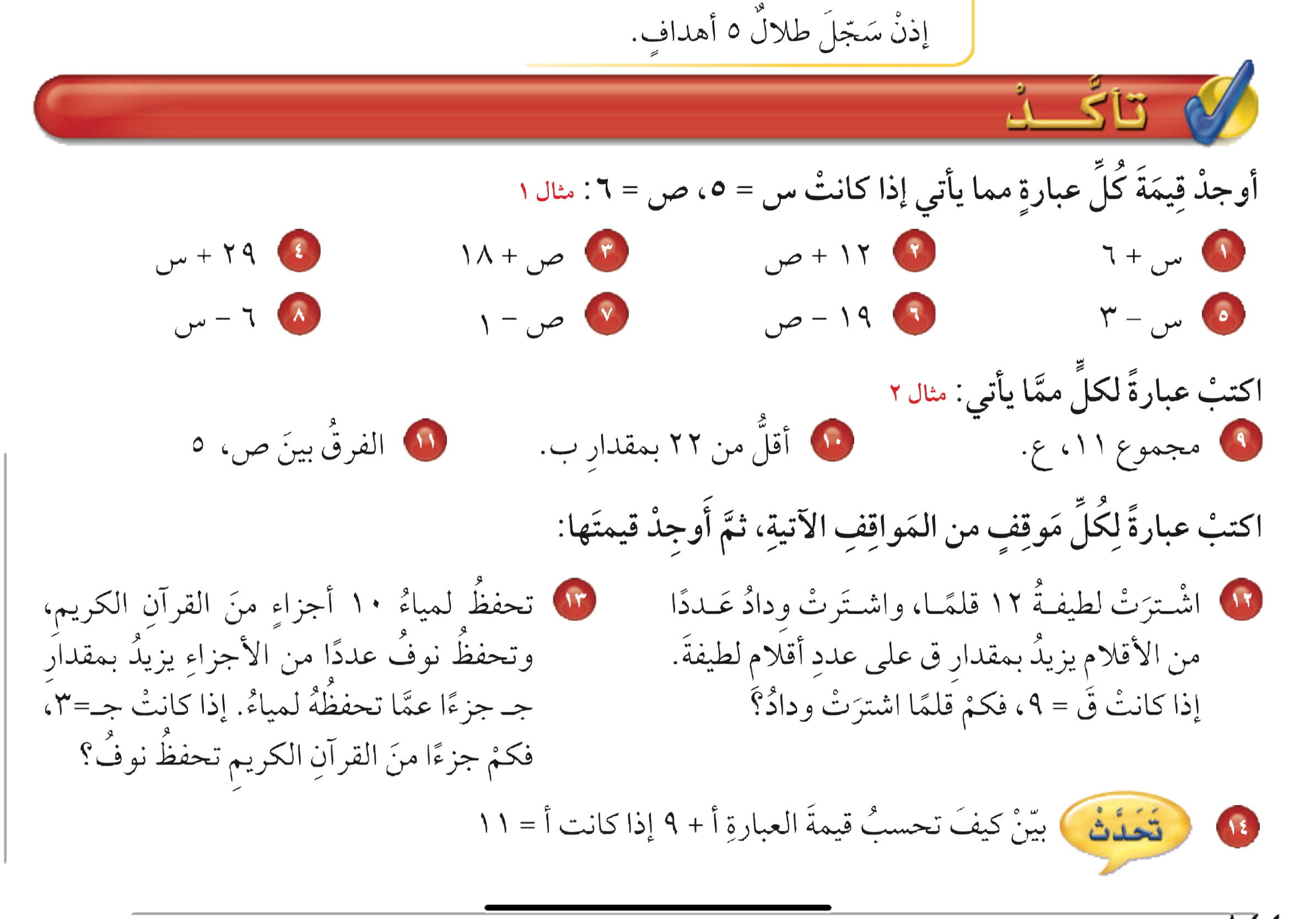 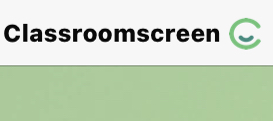 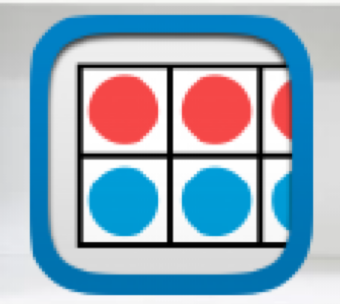 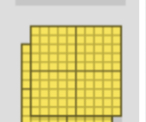 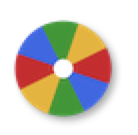 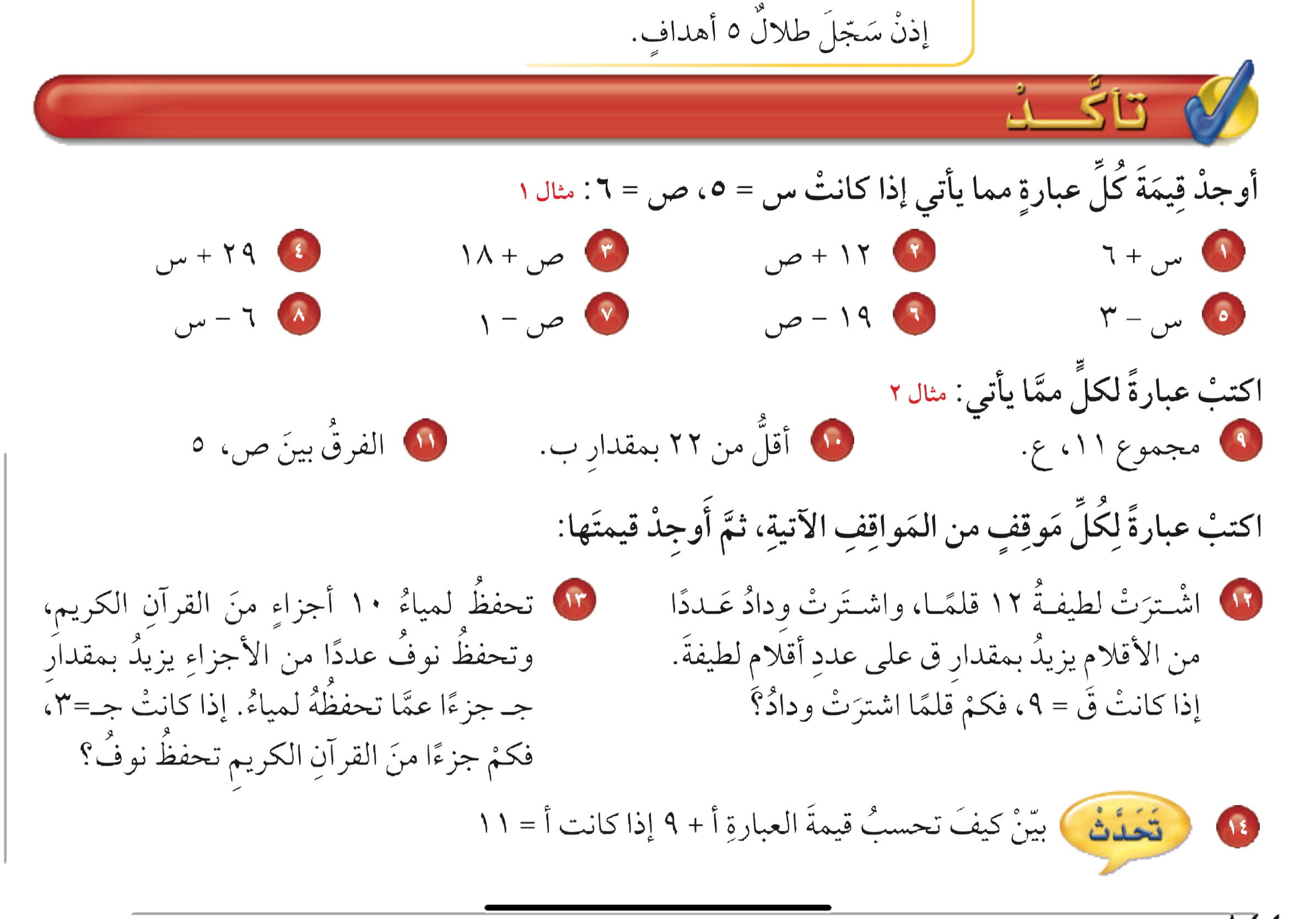 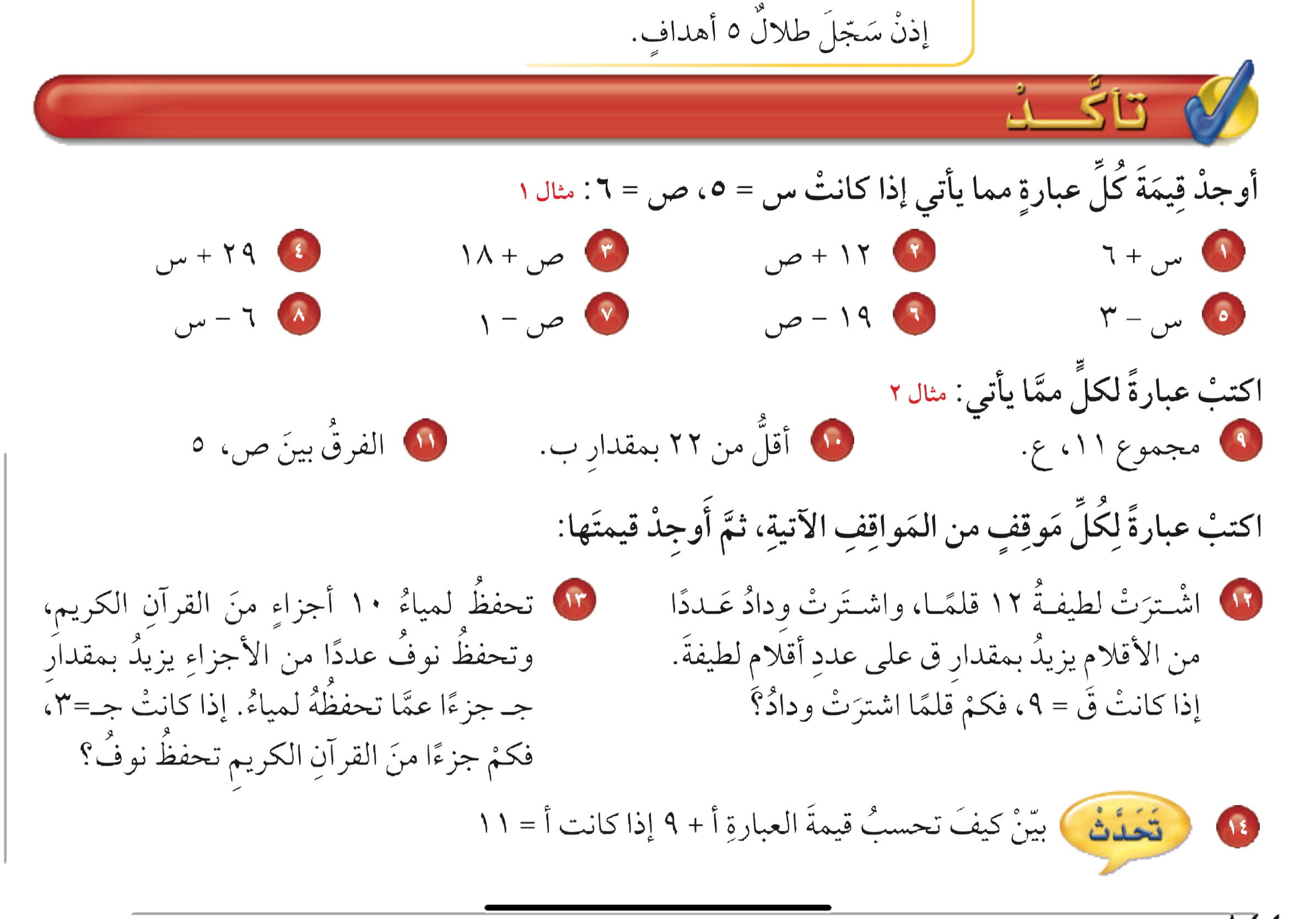 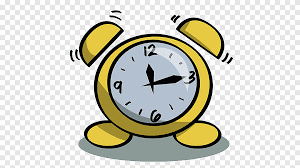 نشاط
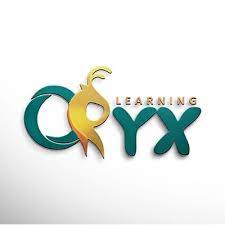 أدوات
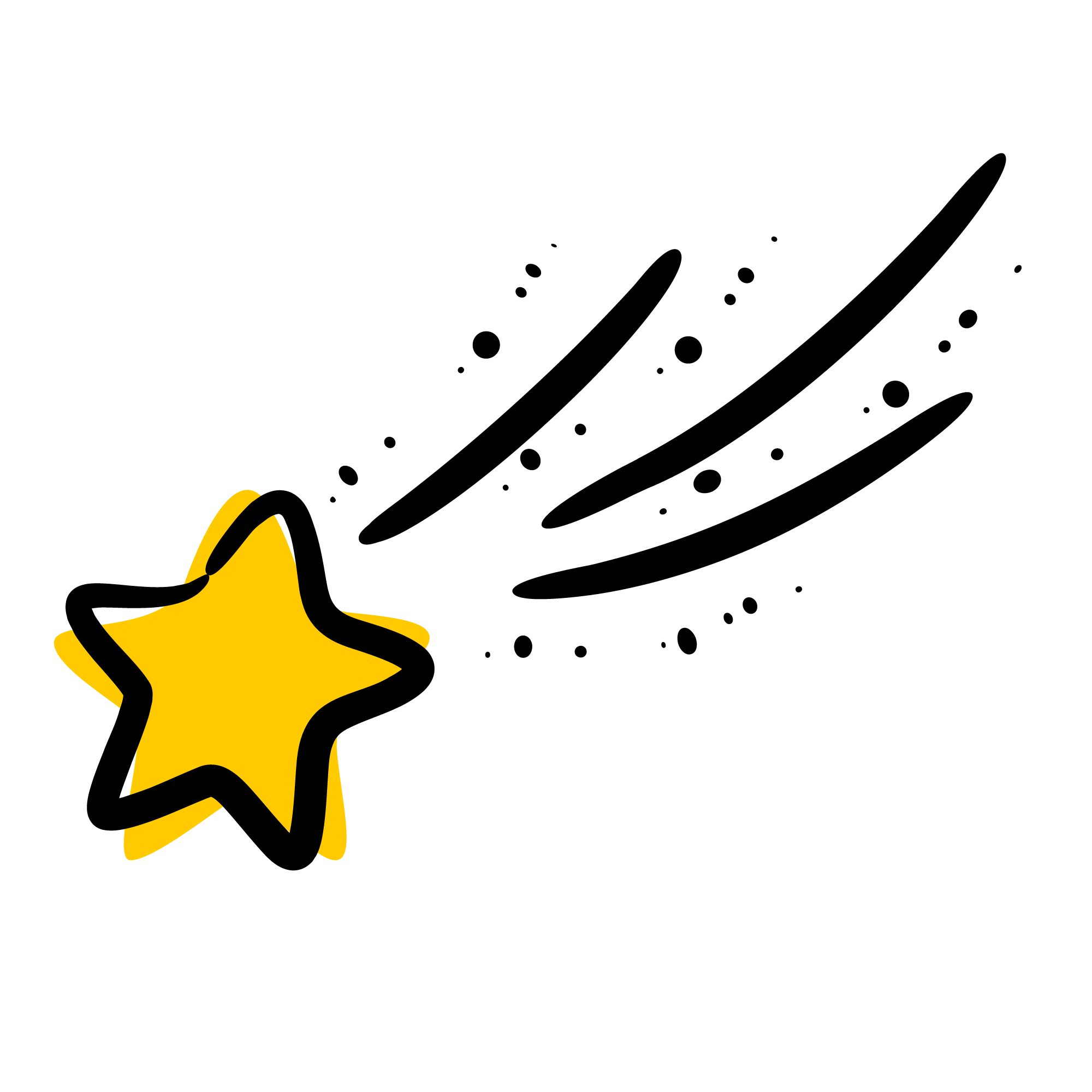 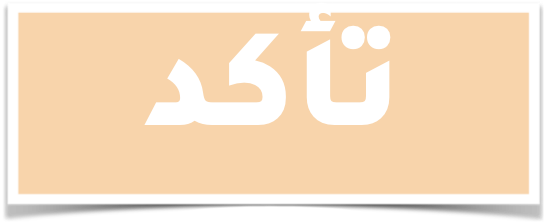 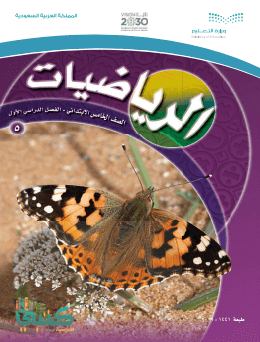 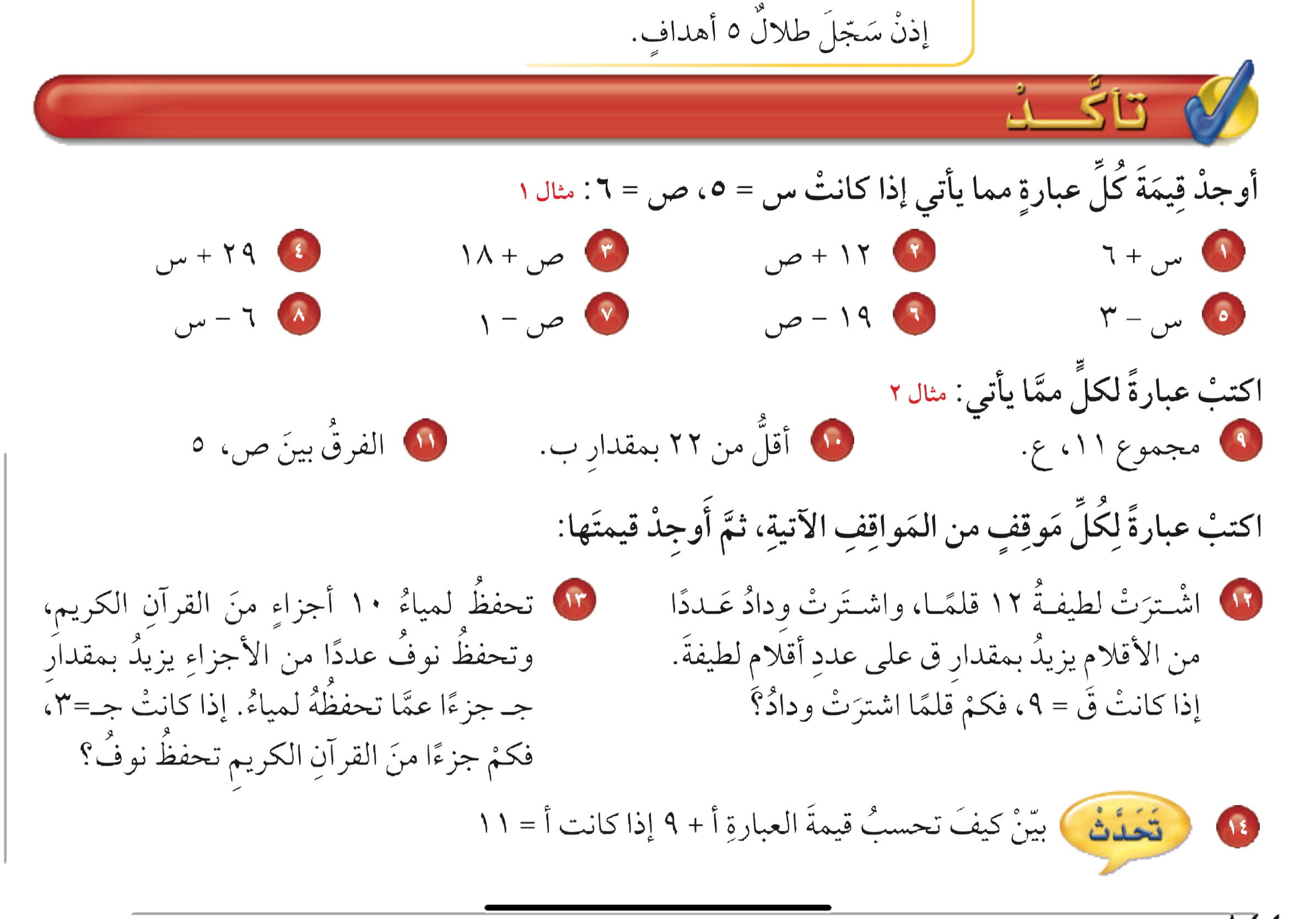 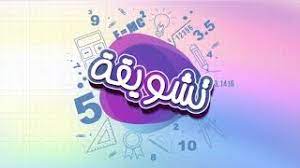 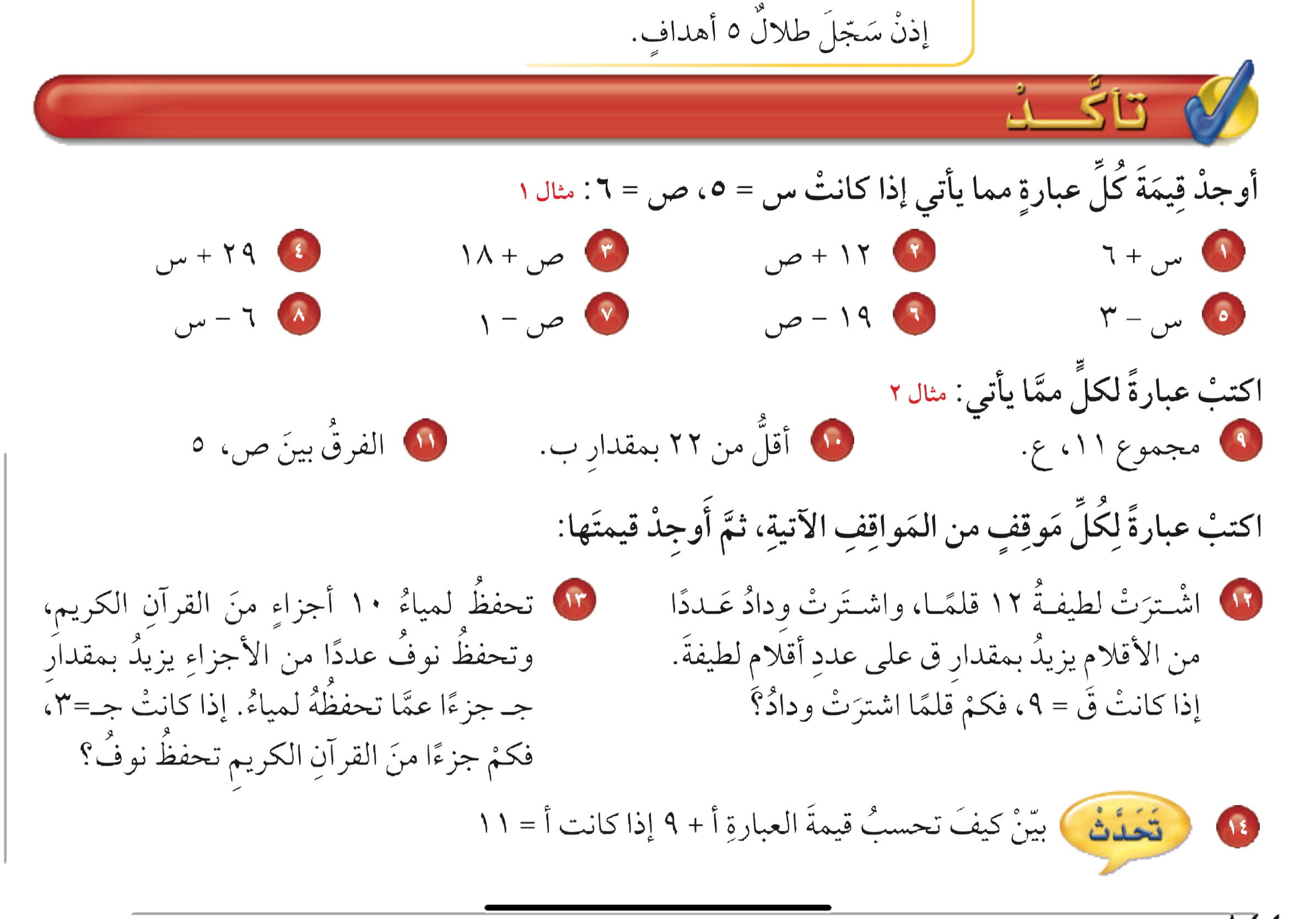 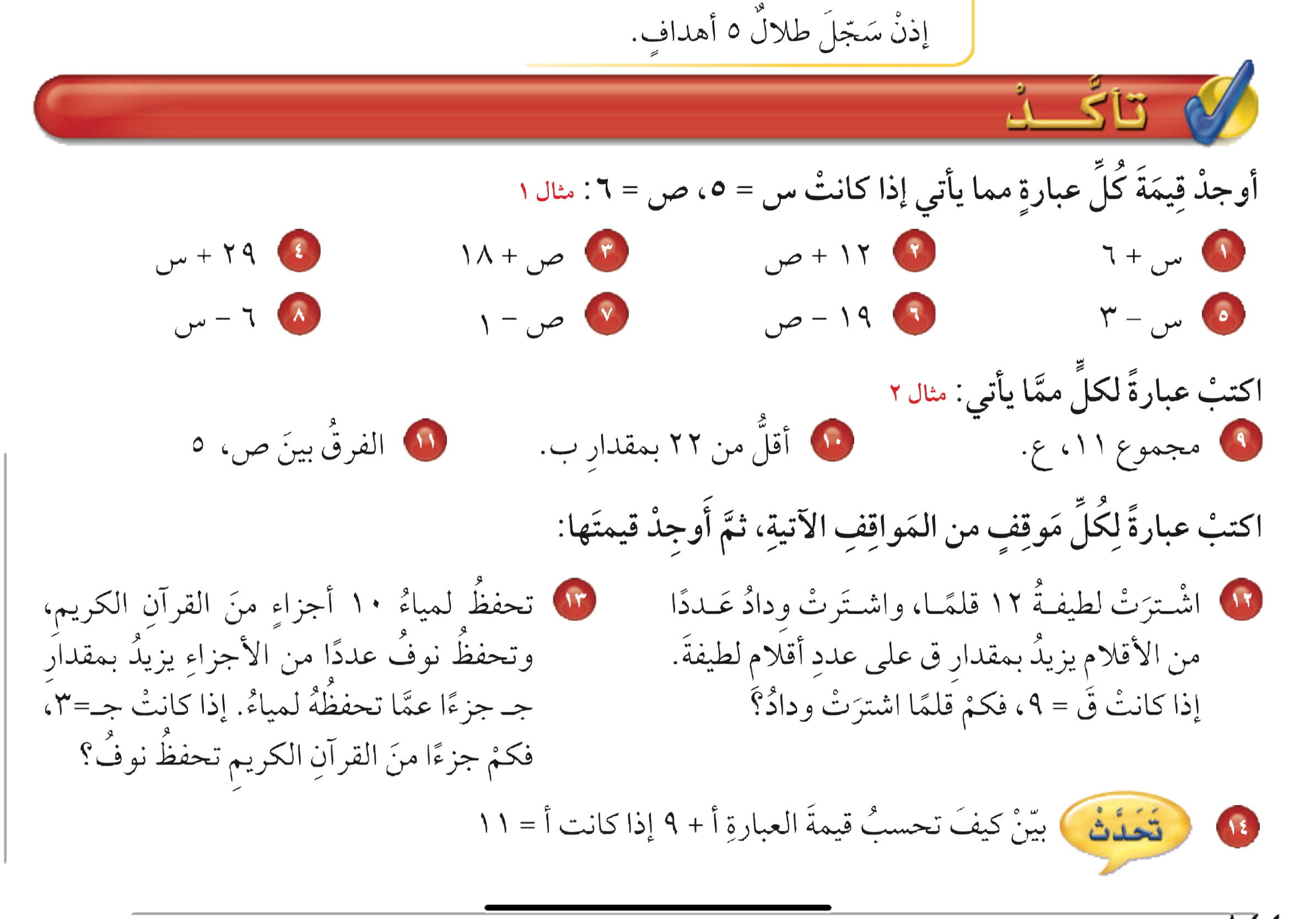 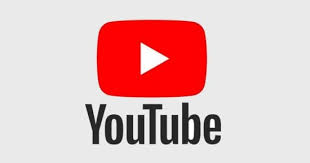 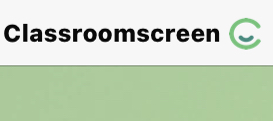 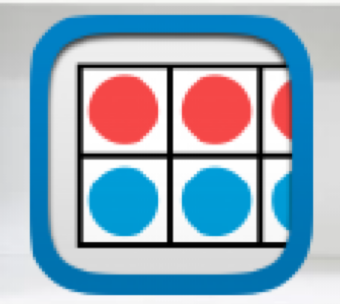 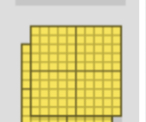 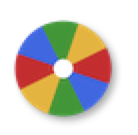 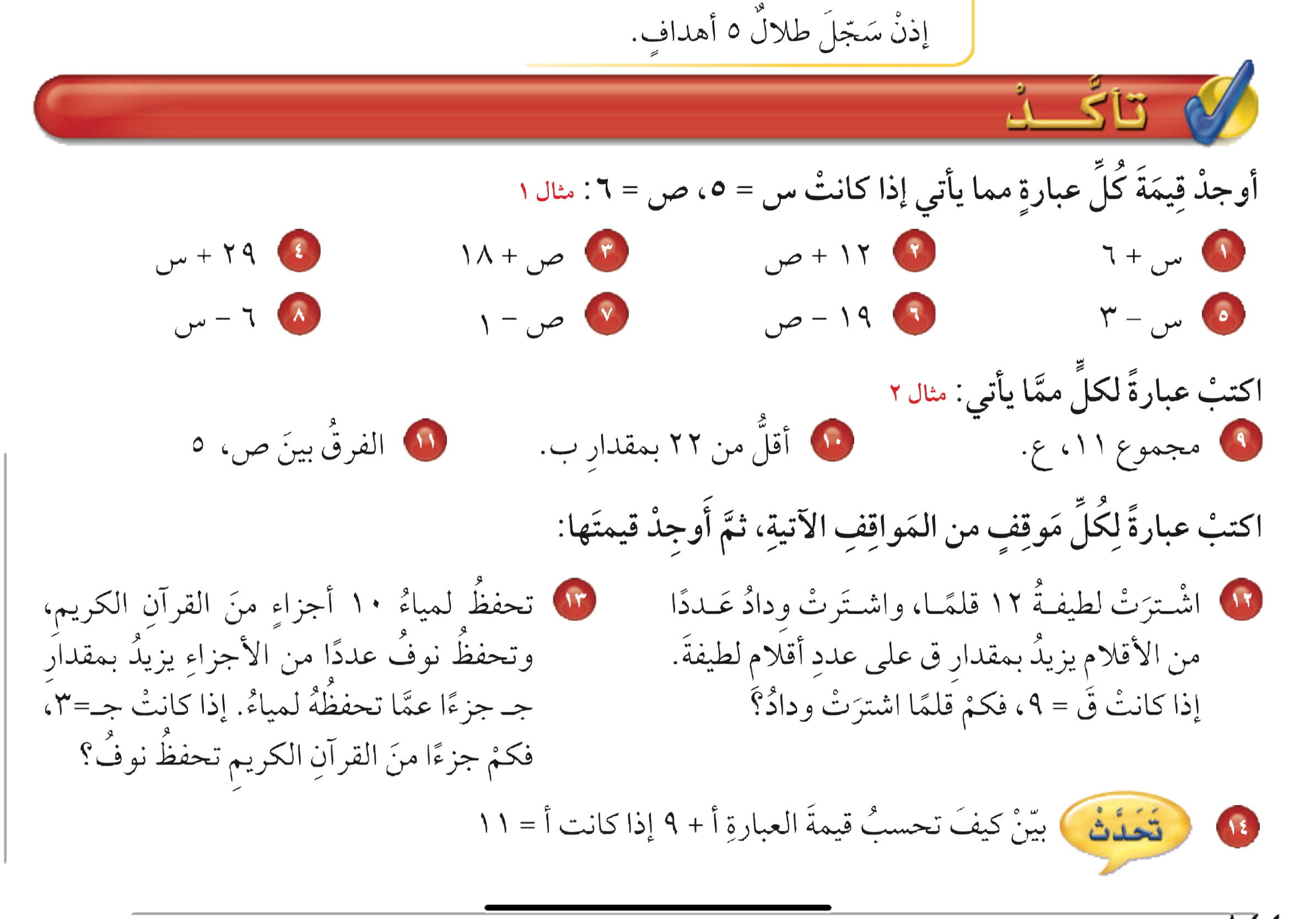 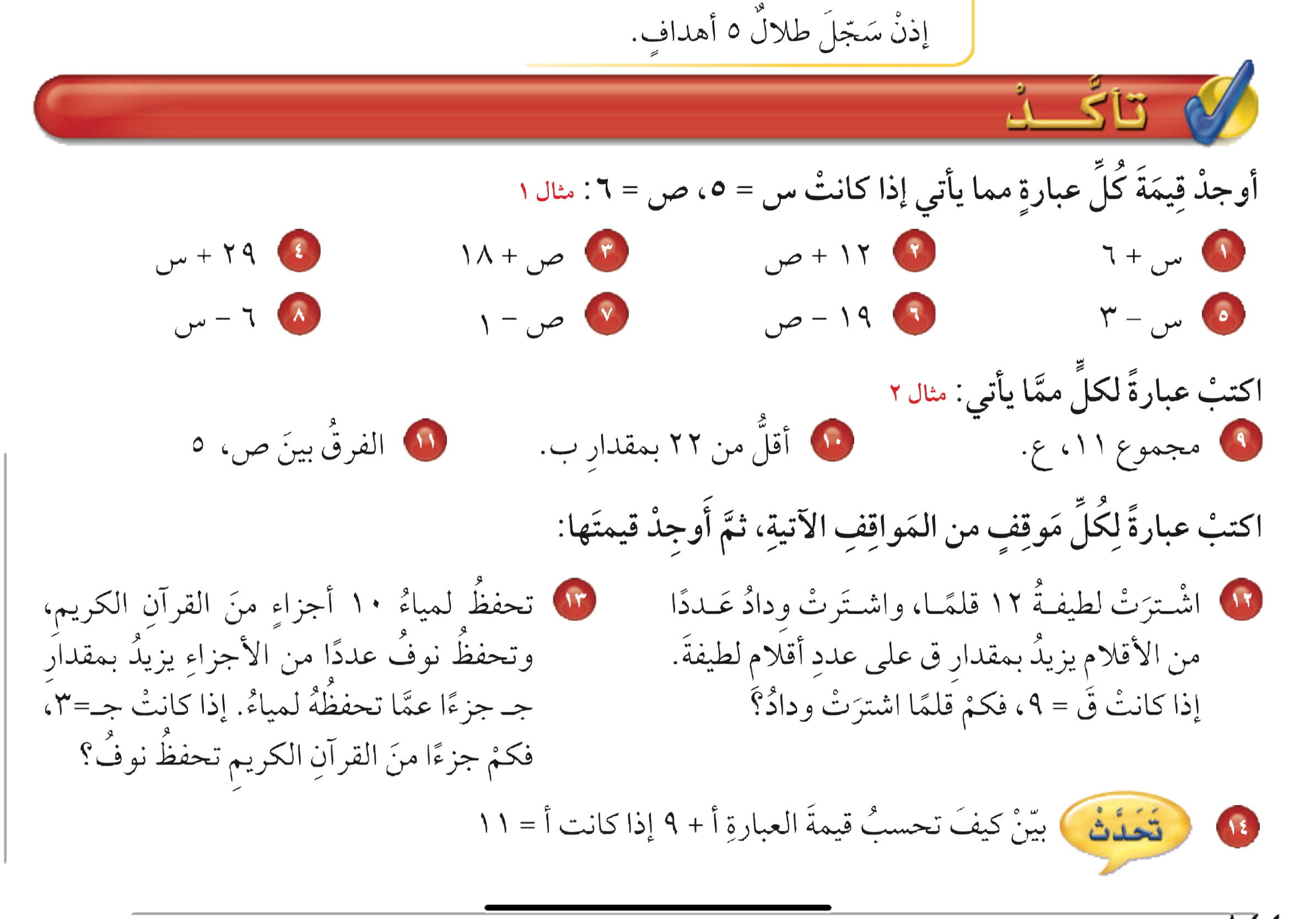 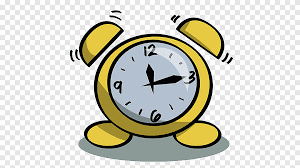 نشاط
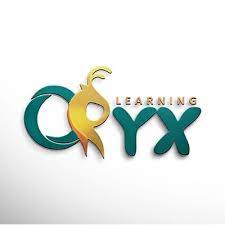 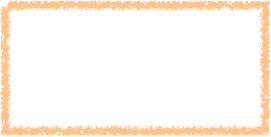 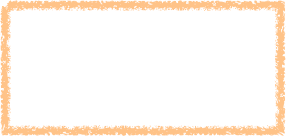 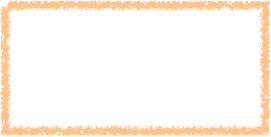 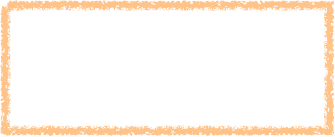 أدوات
٥ - ٣ =  ٢
٦ - ١ =  ٥
٦ - ٥ =  ١
١٩ - ٦ =  ١٣
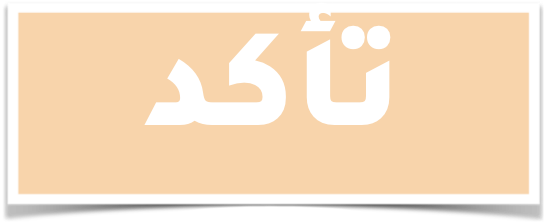 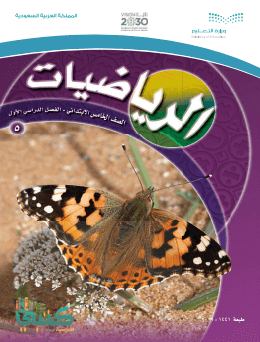 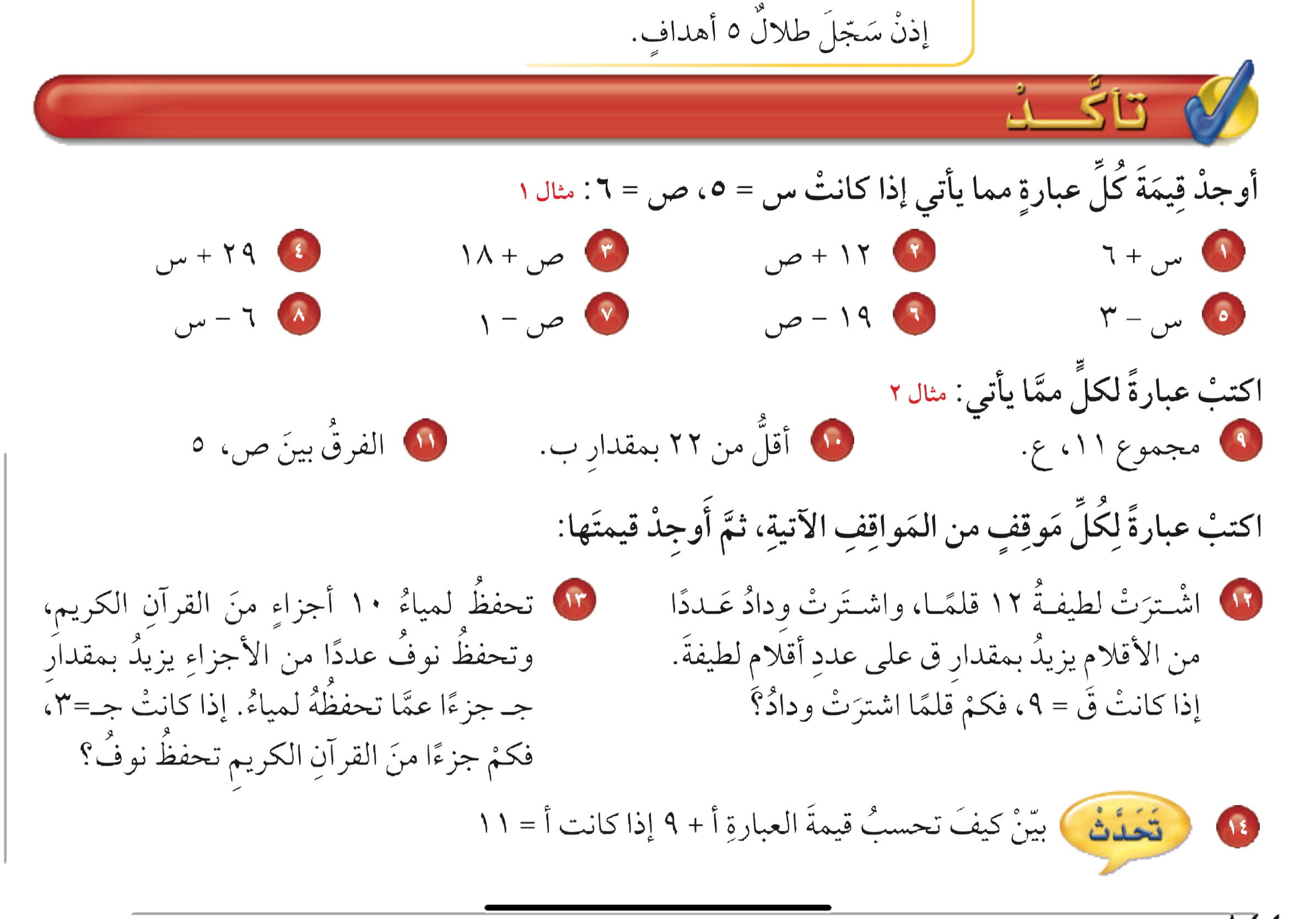 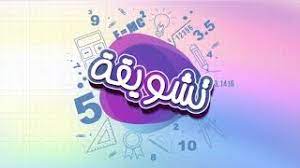 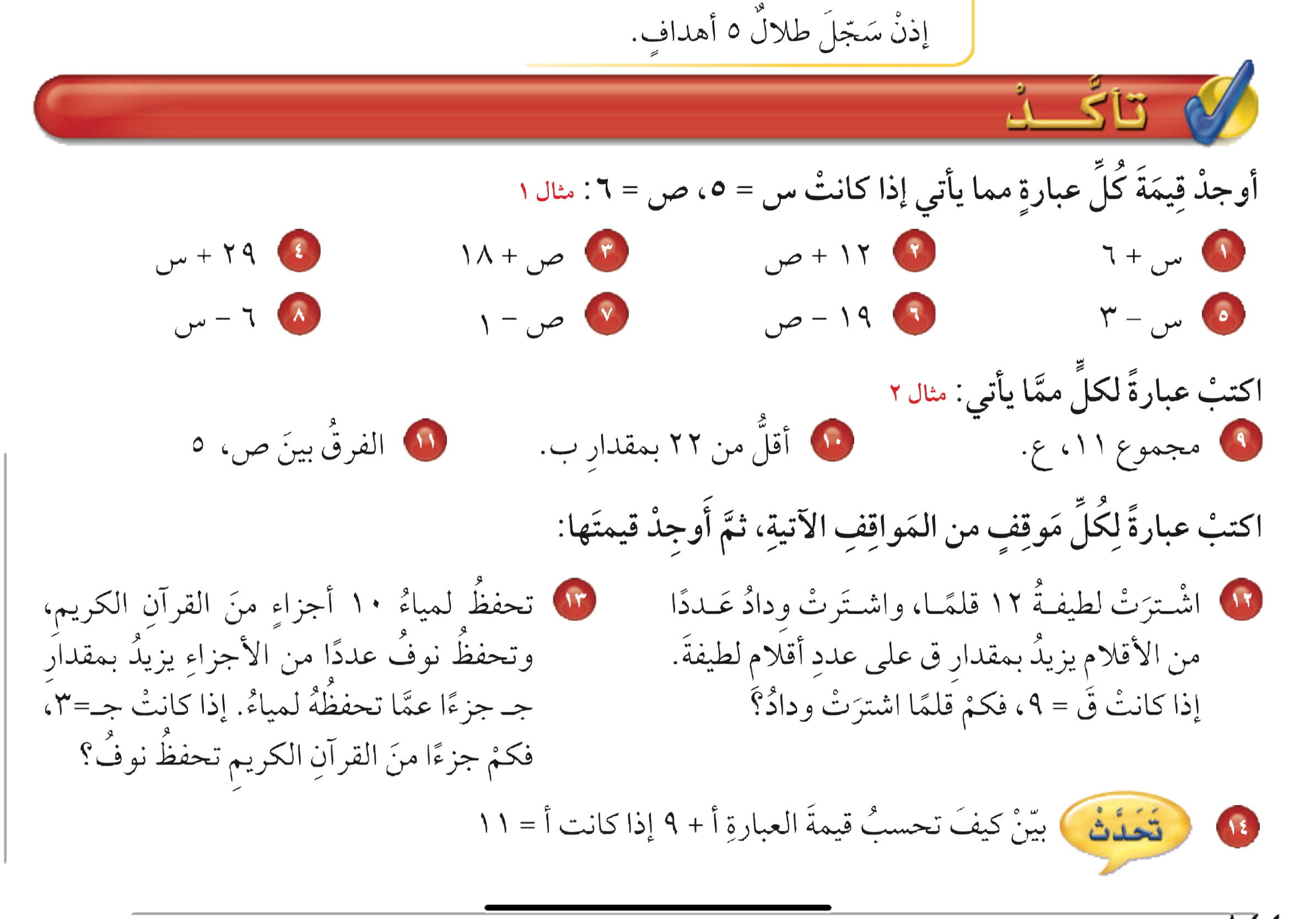 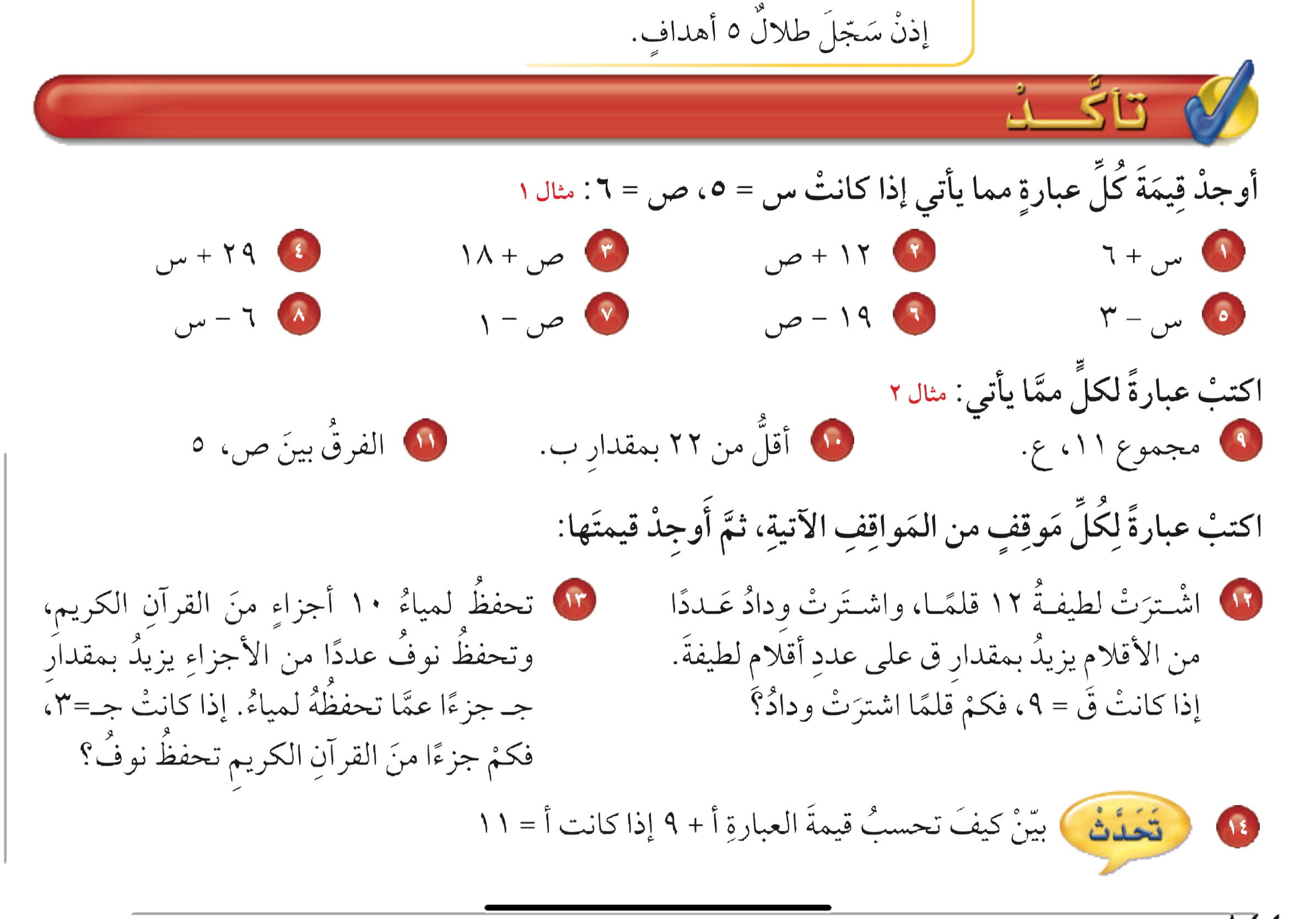 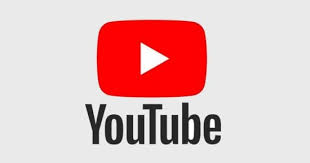 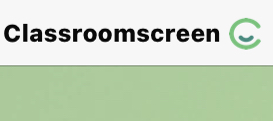 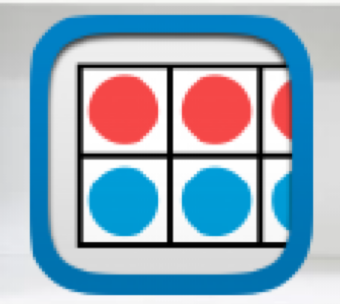 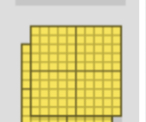 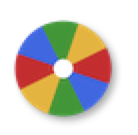 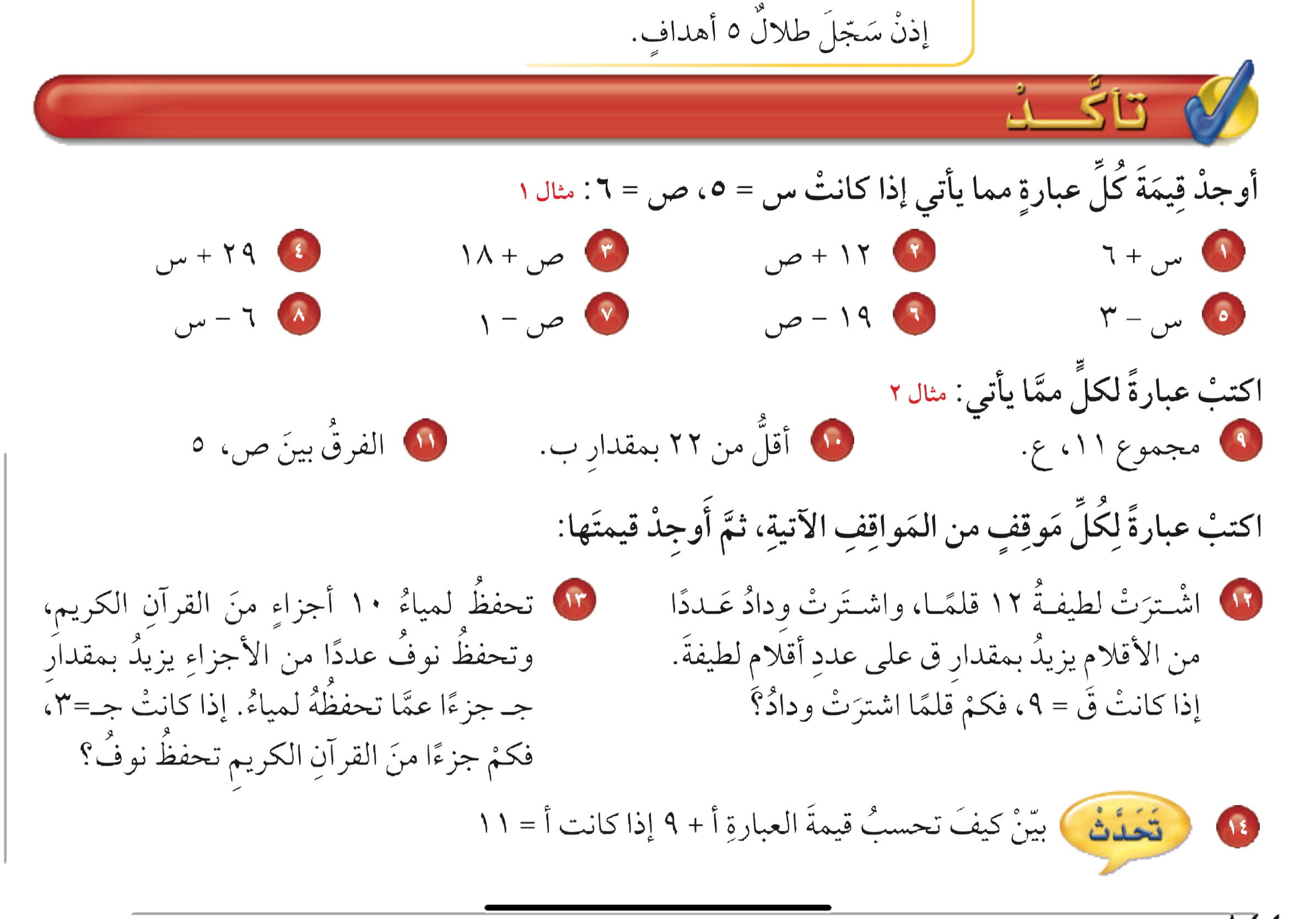 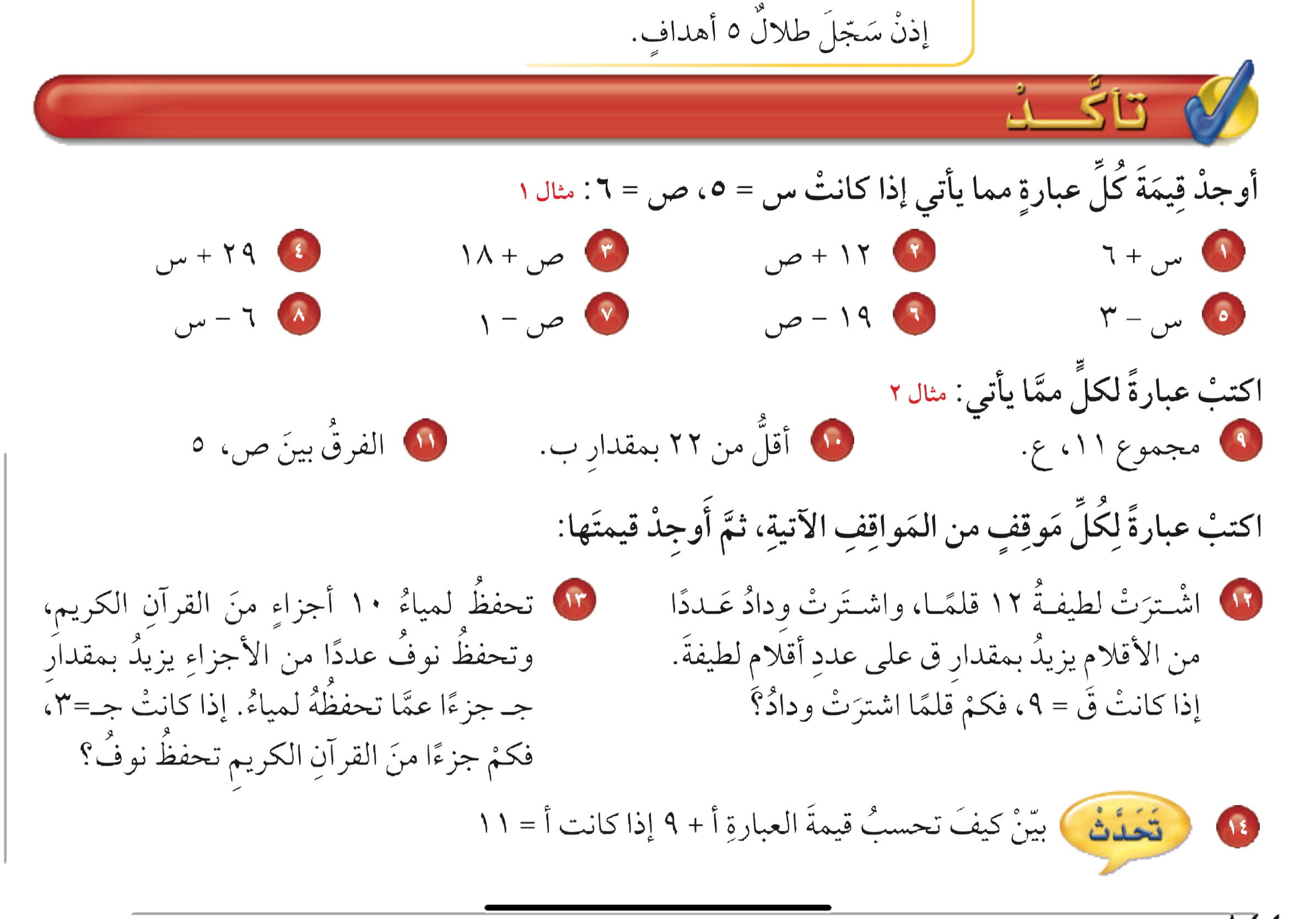 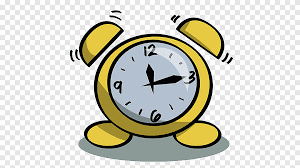 نشاط
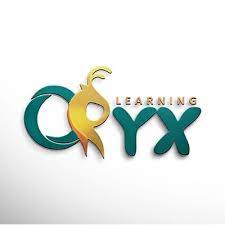 أدوات
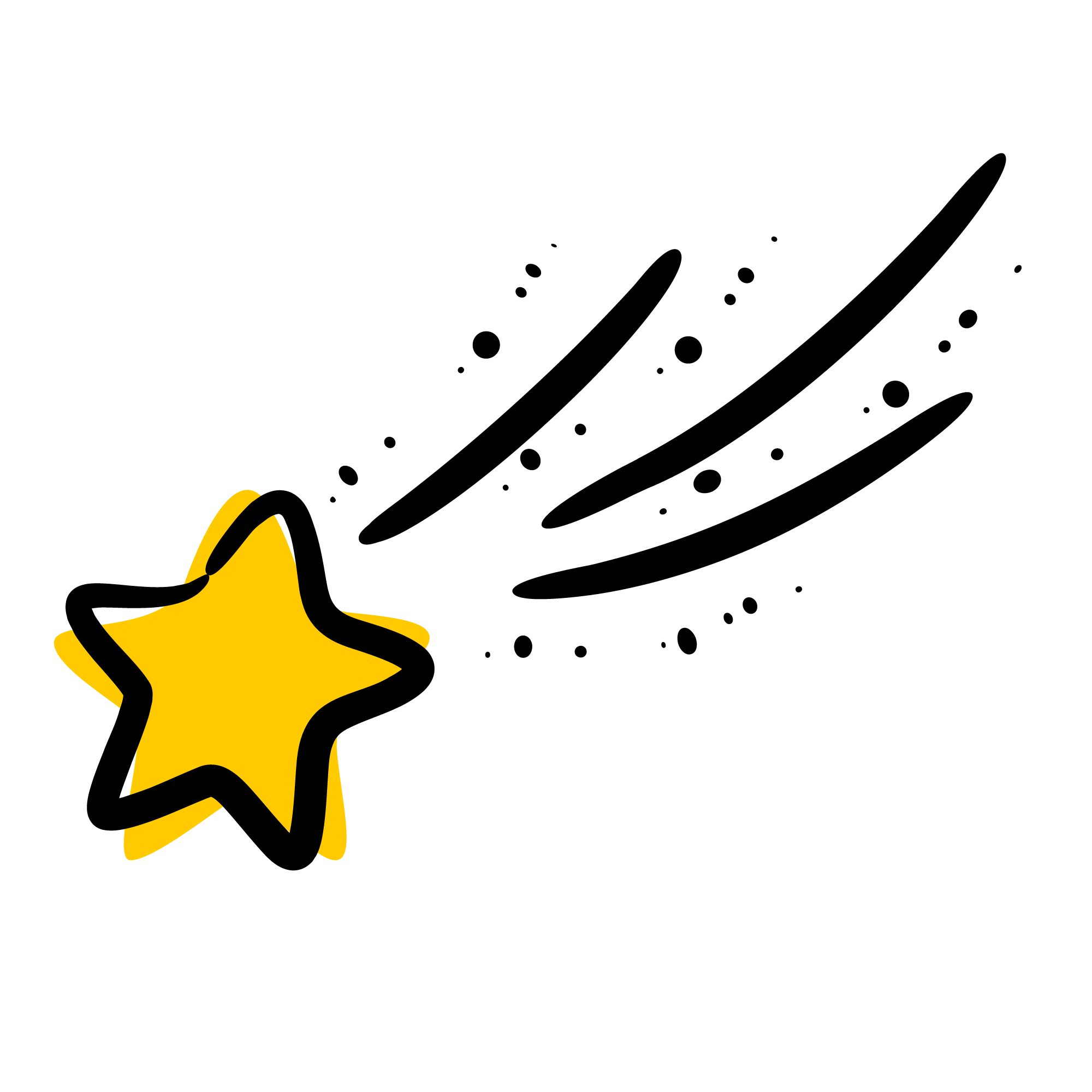 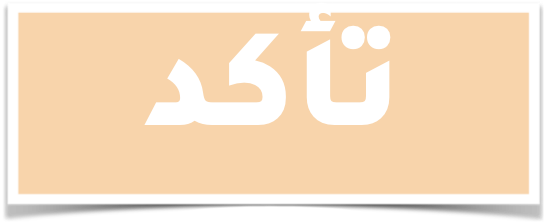 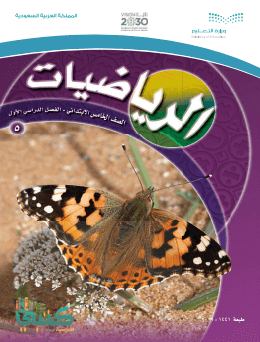 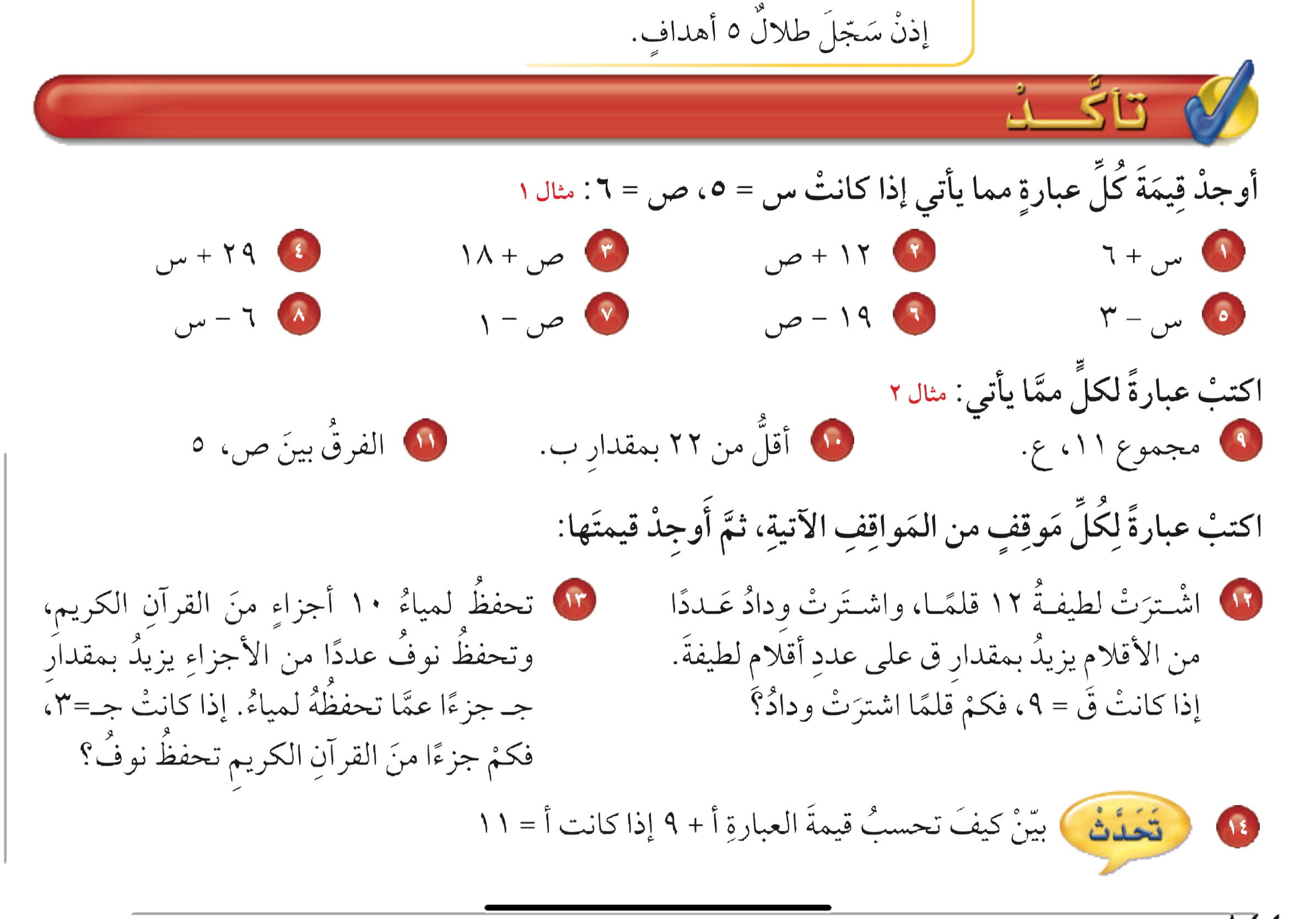 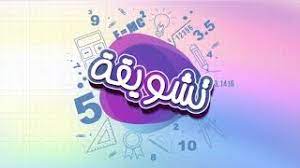 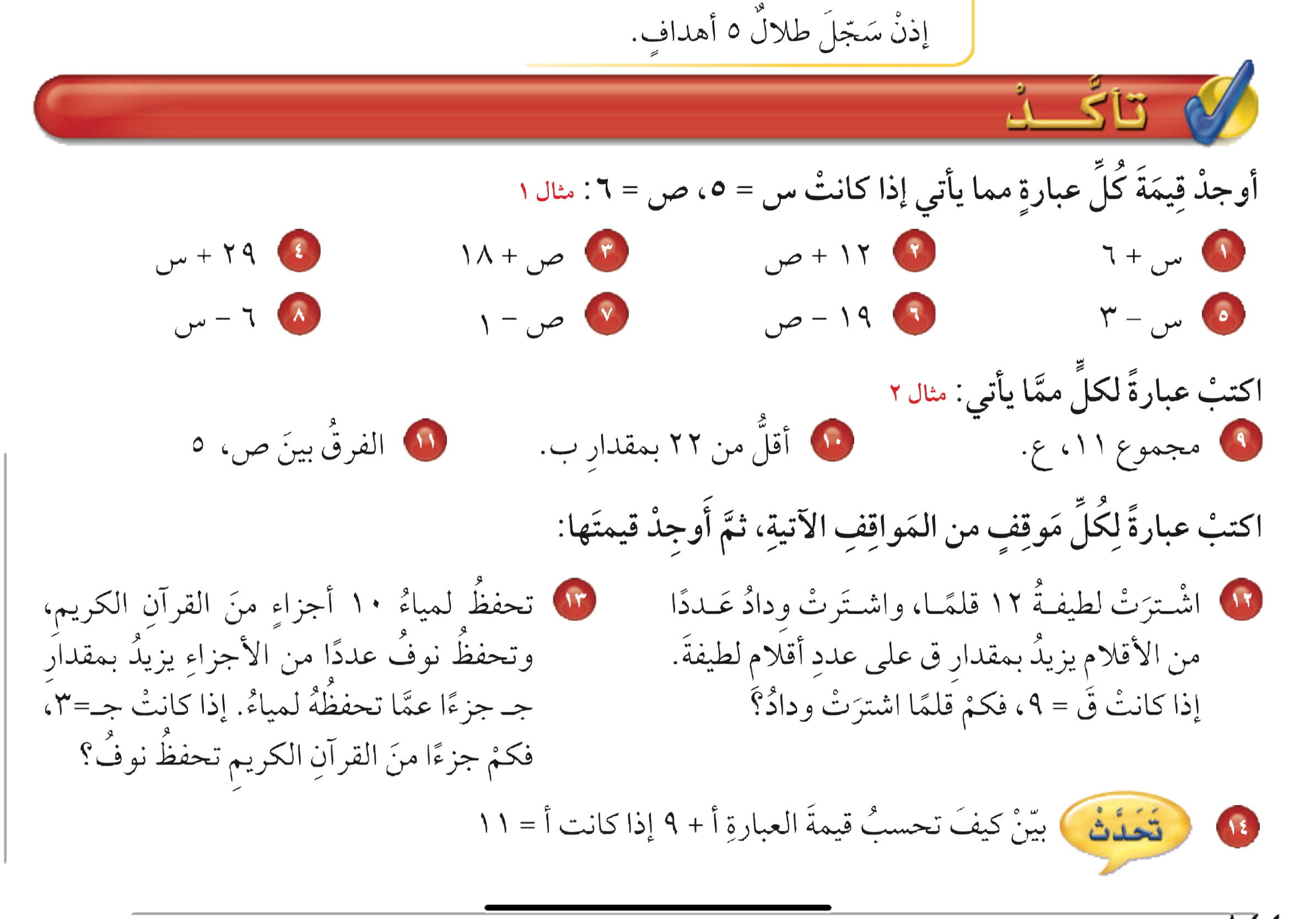 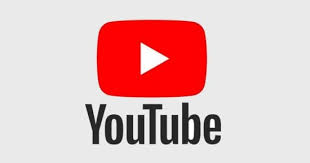 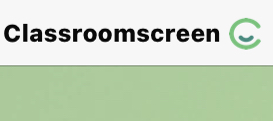 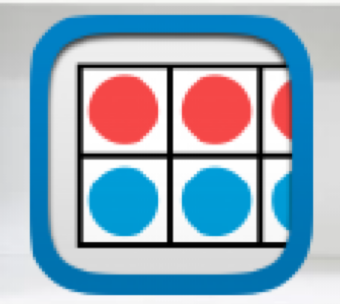 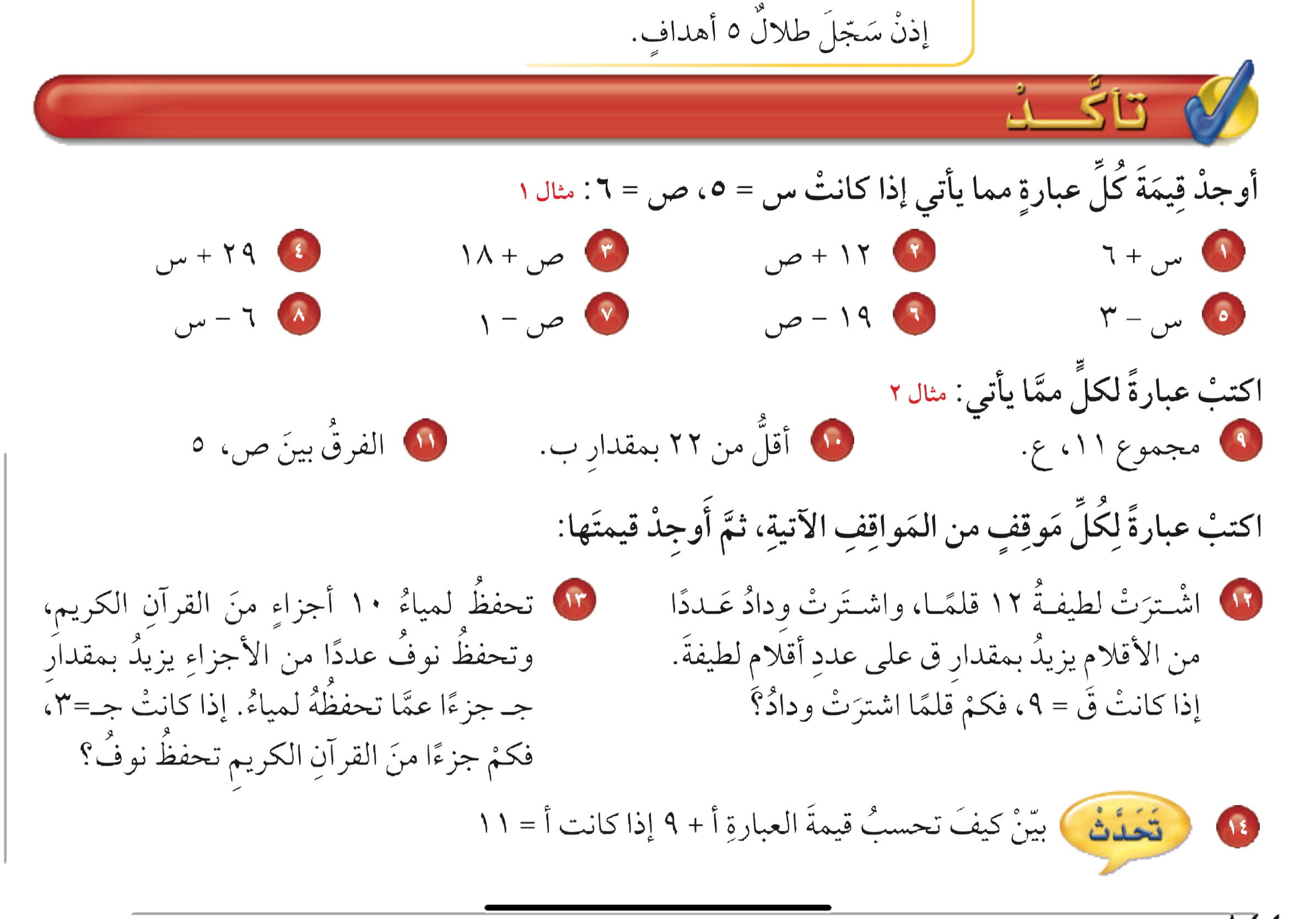 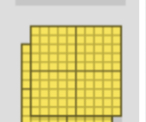 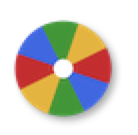 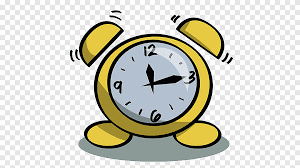 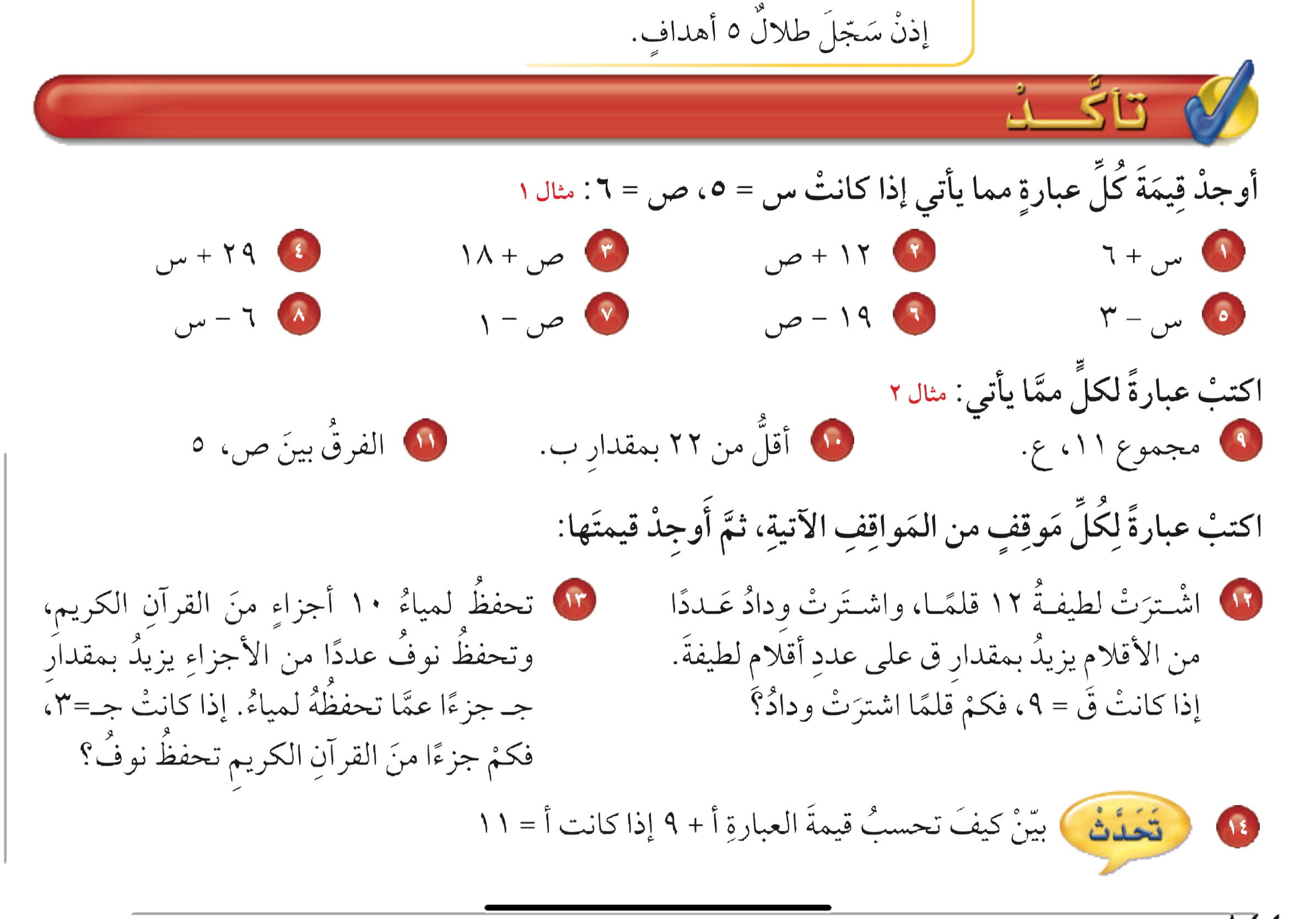 نشاط
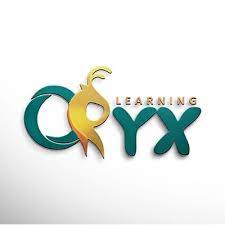 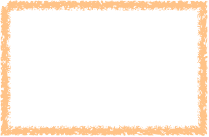 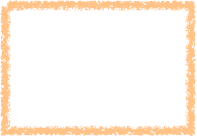 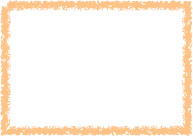 أدوات
١١ + ع
٢٢ - ب
ص - ٥
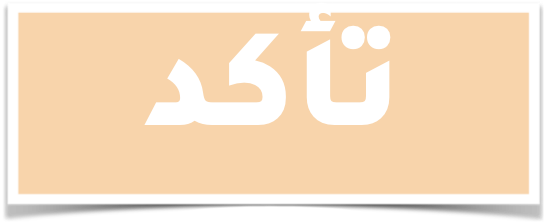 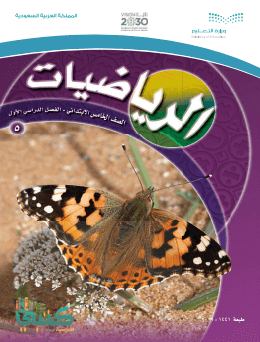 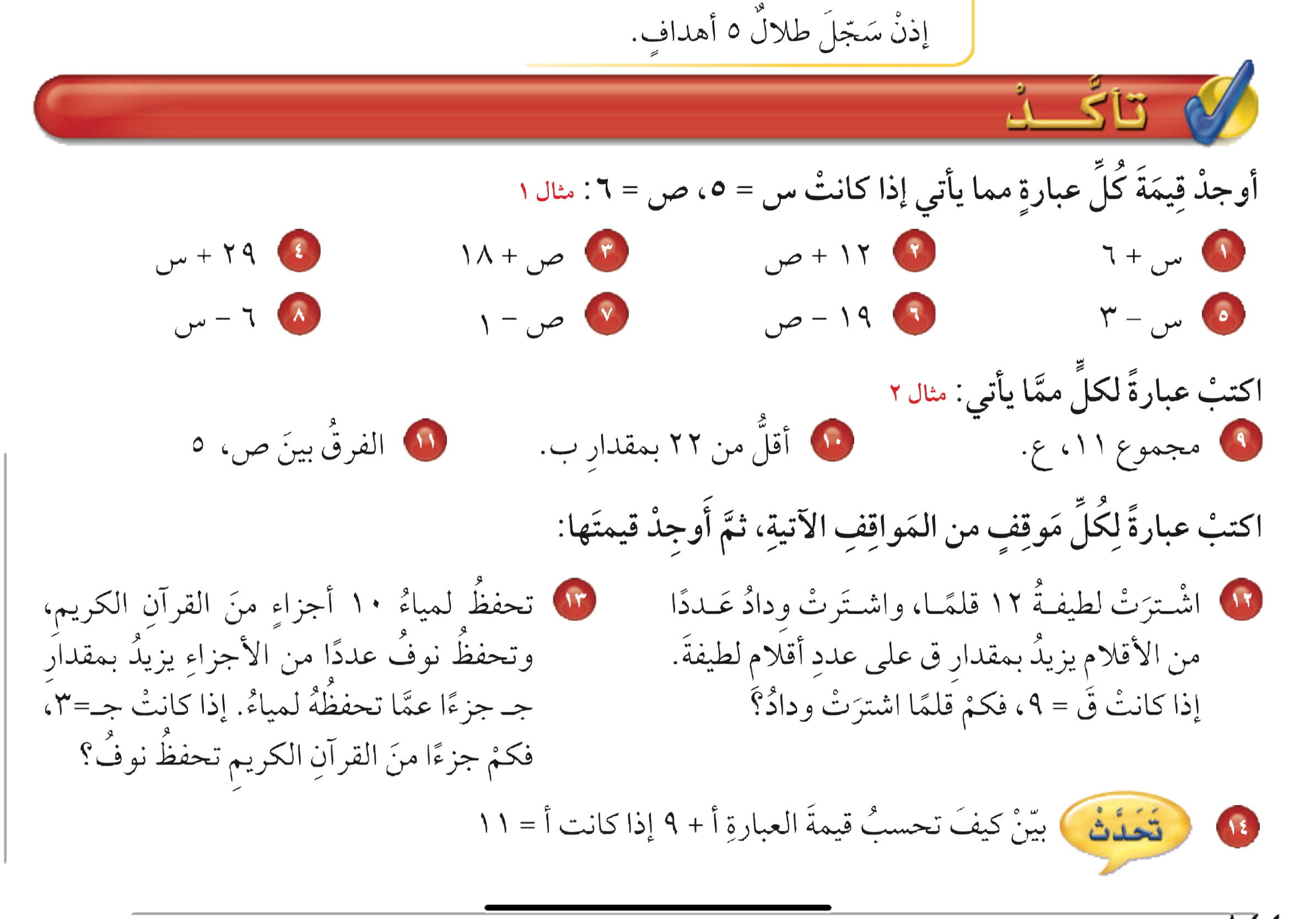 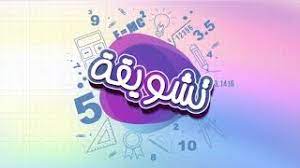 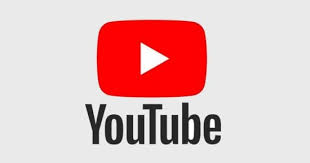 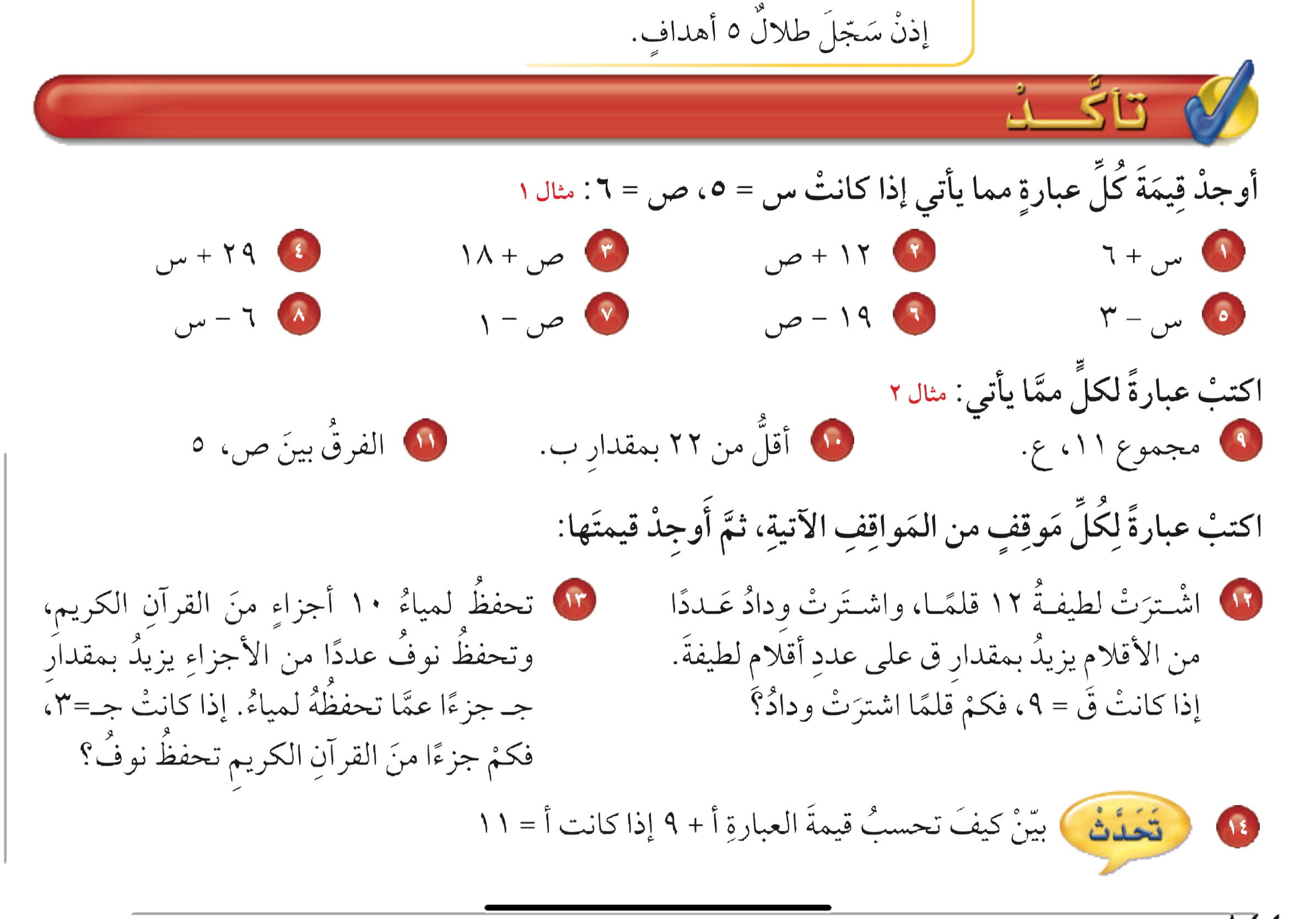 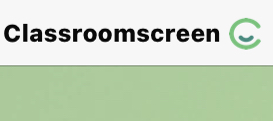 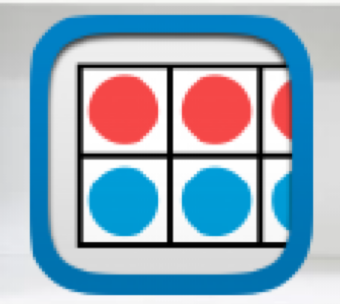 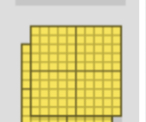 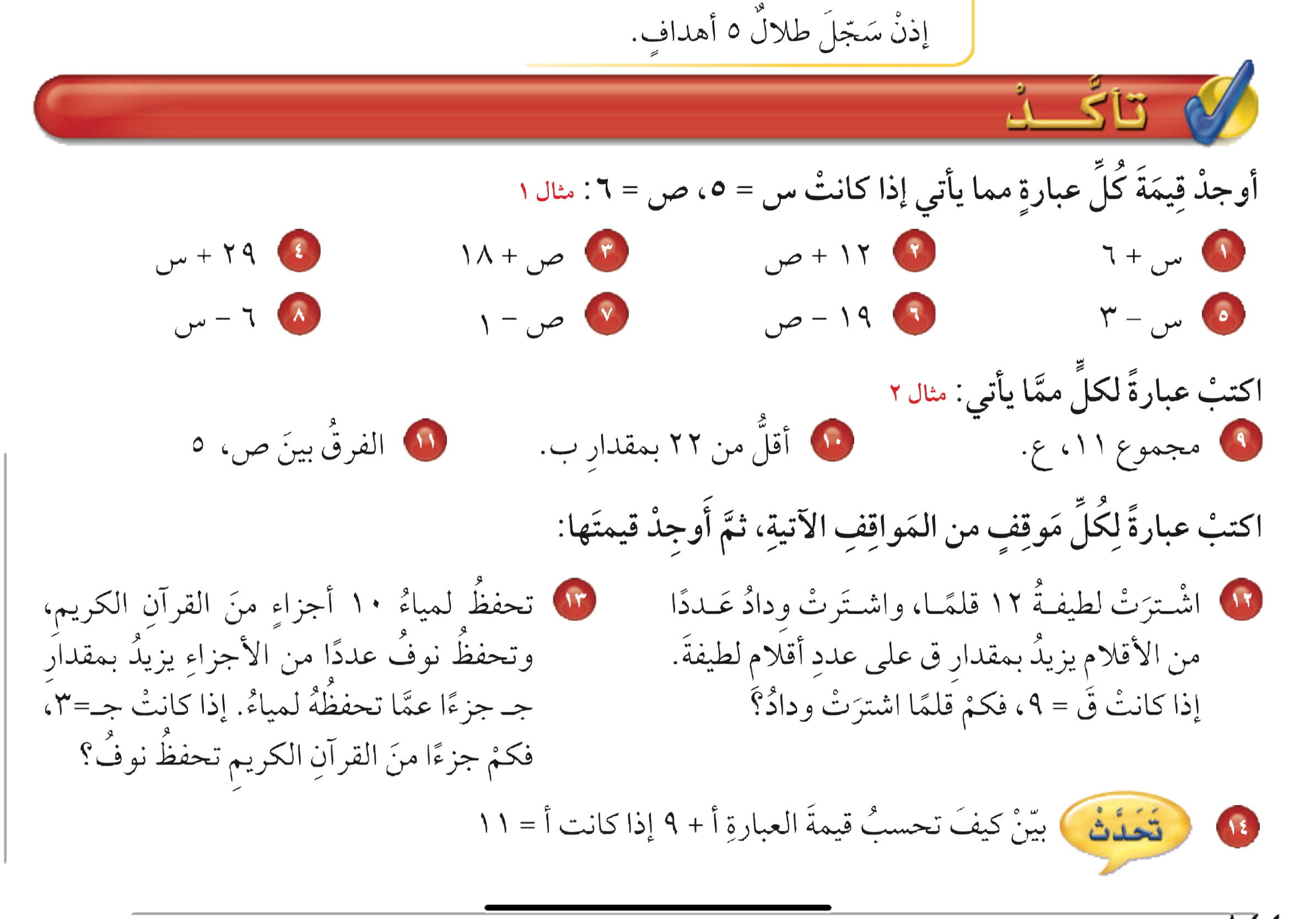 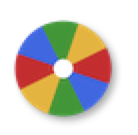 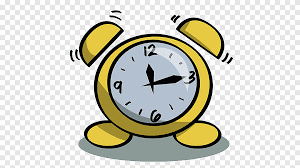 نشاط
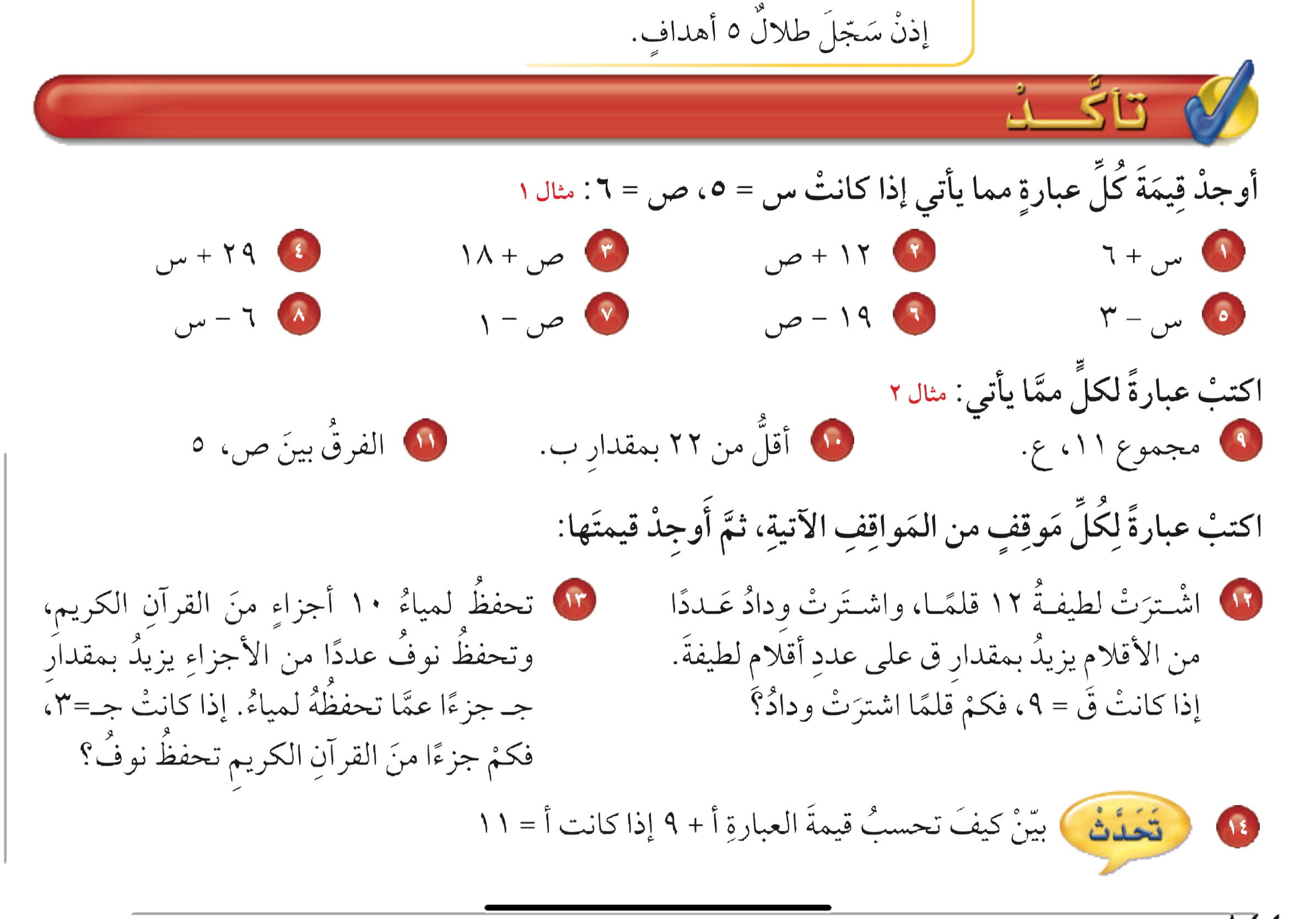 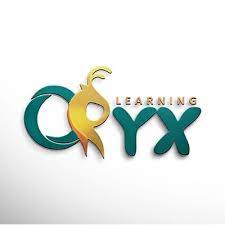 أدوات
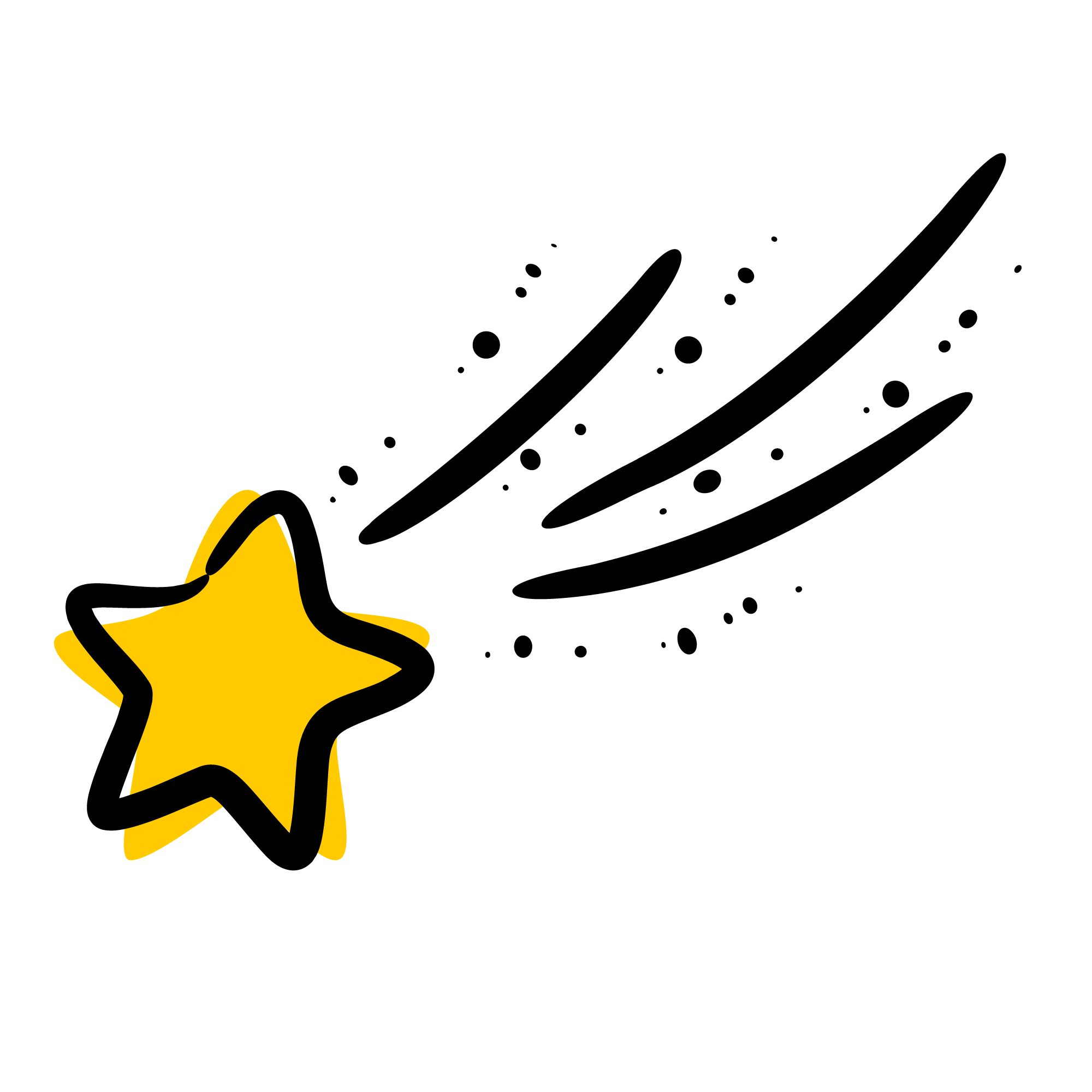 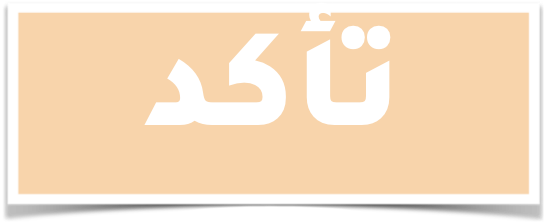 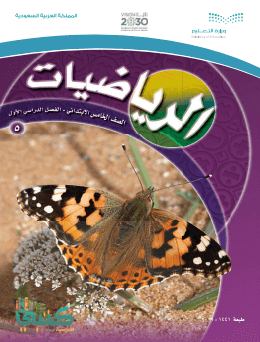 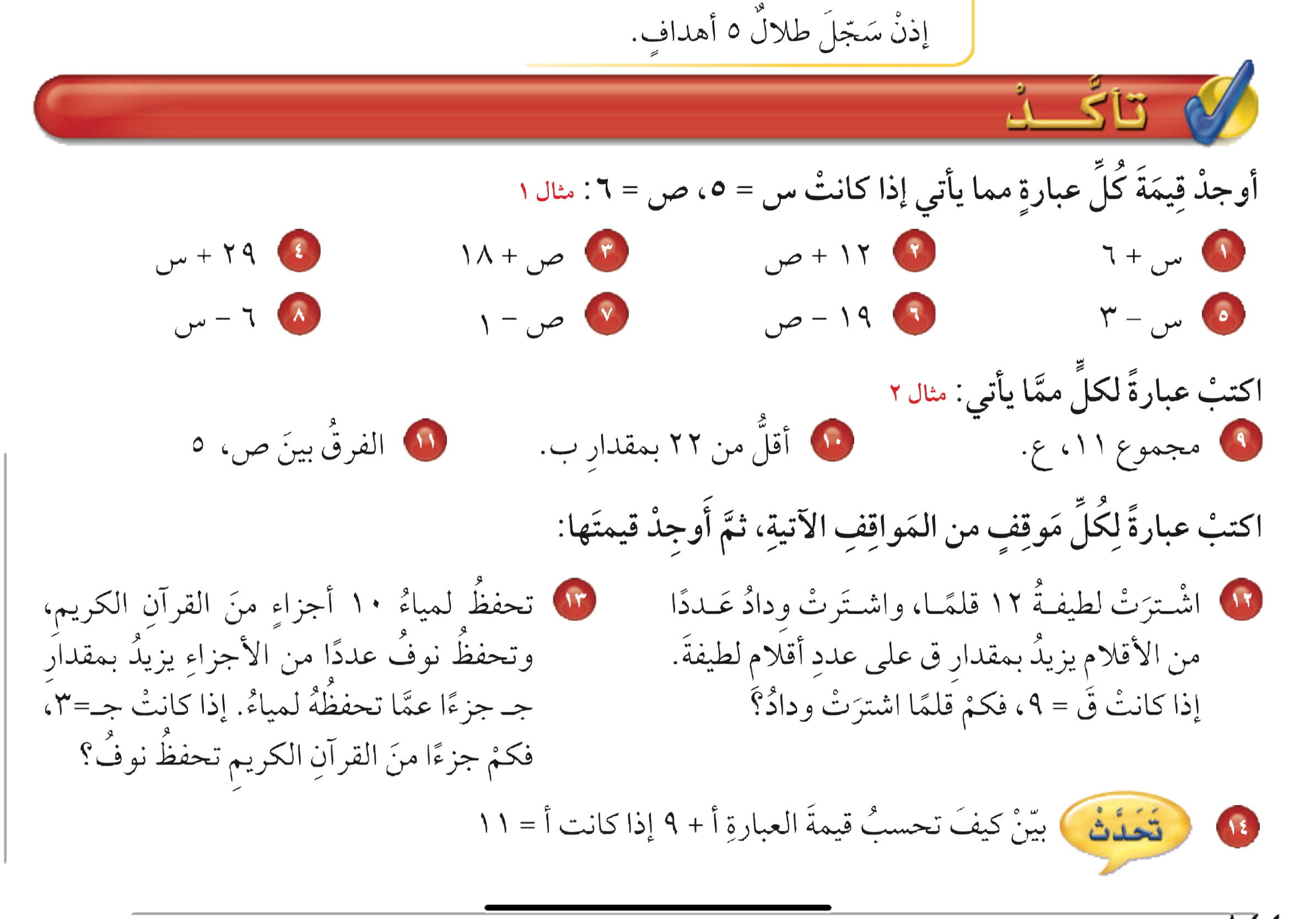 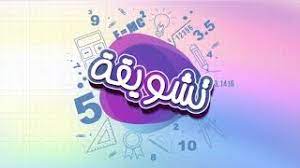 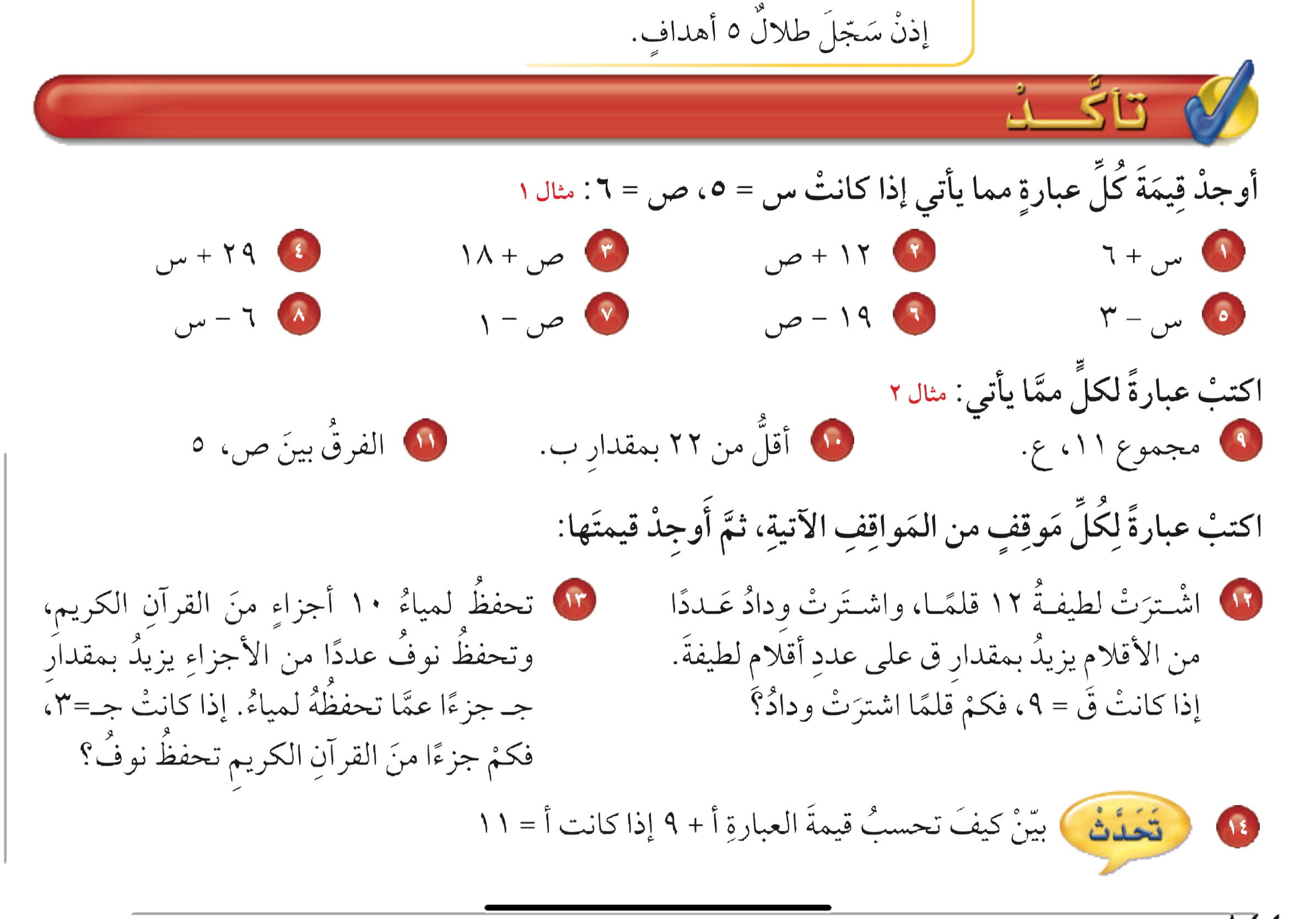 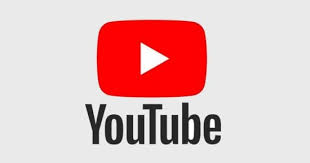 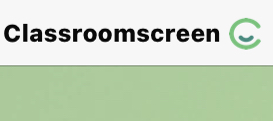 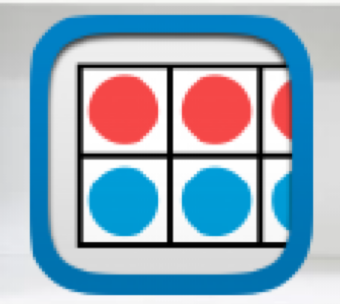 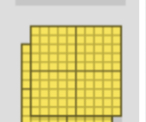 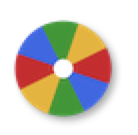 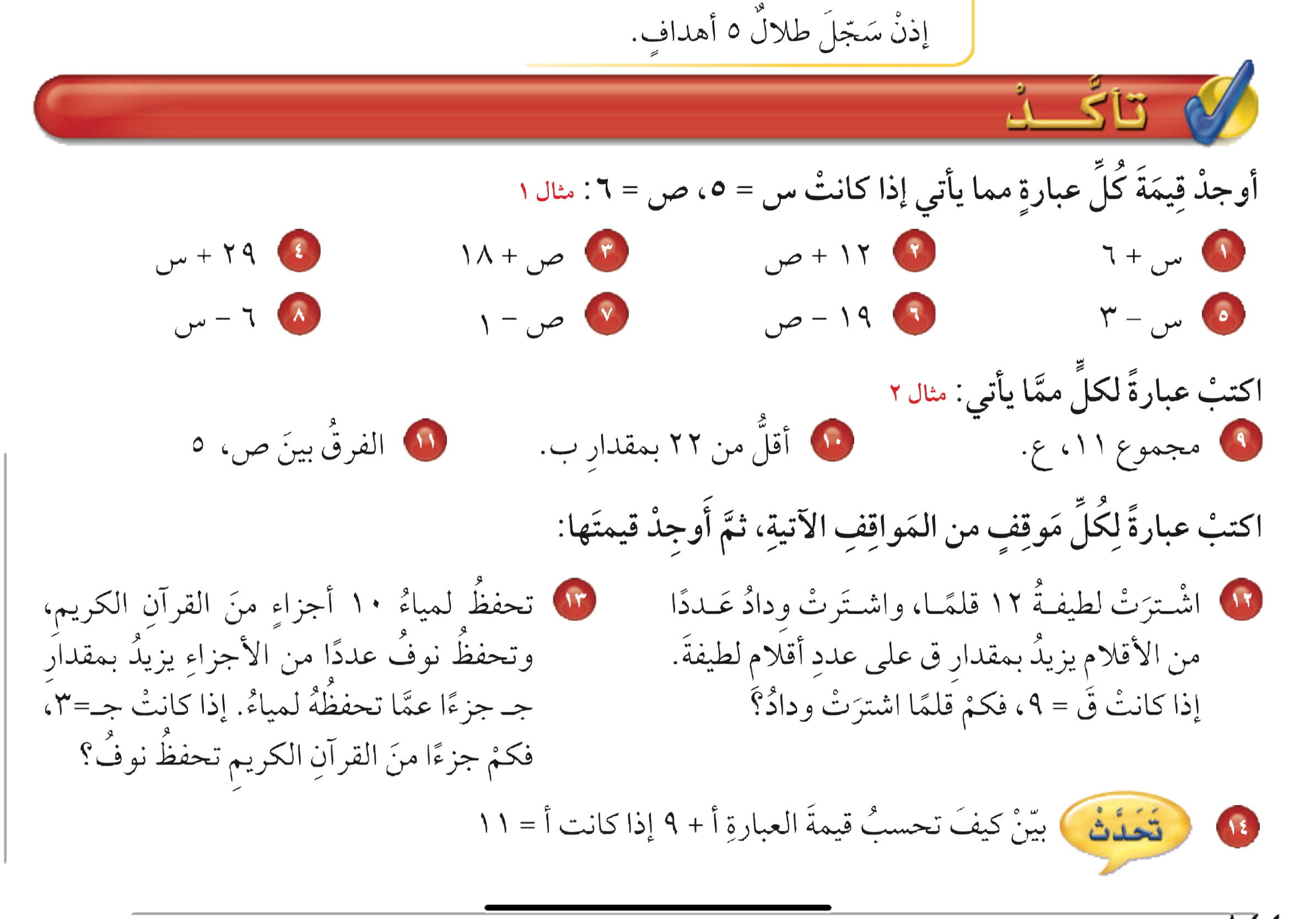 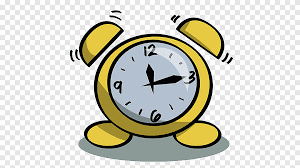 نشاط
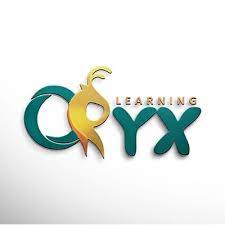 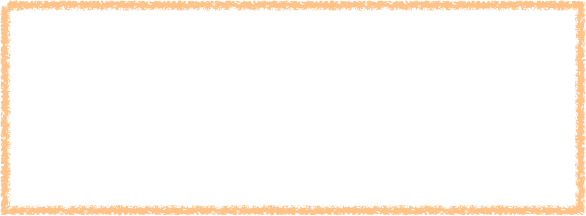 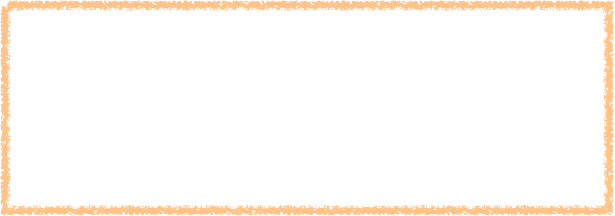 أدوات
اشترت وداد = ١٢ +  ق 
= ١٢ + ٩ = ٢١ قلماً
تحفظ نوف = ١٠ +  جـ 
= ١٠ + ٣ = ١٣ جزءاً
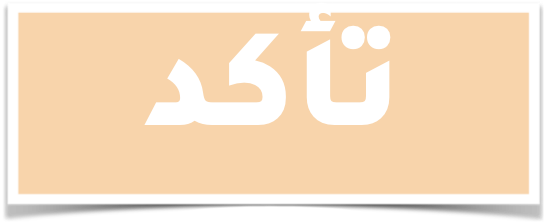 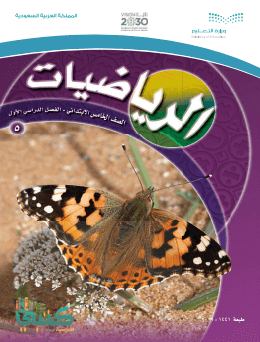 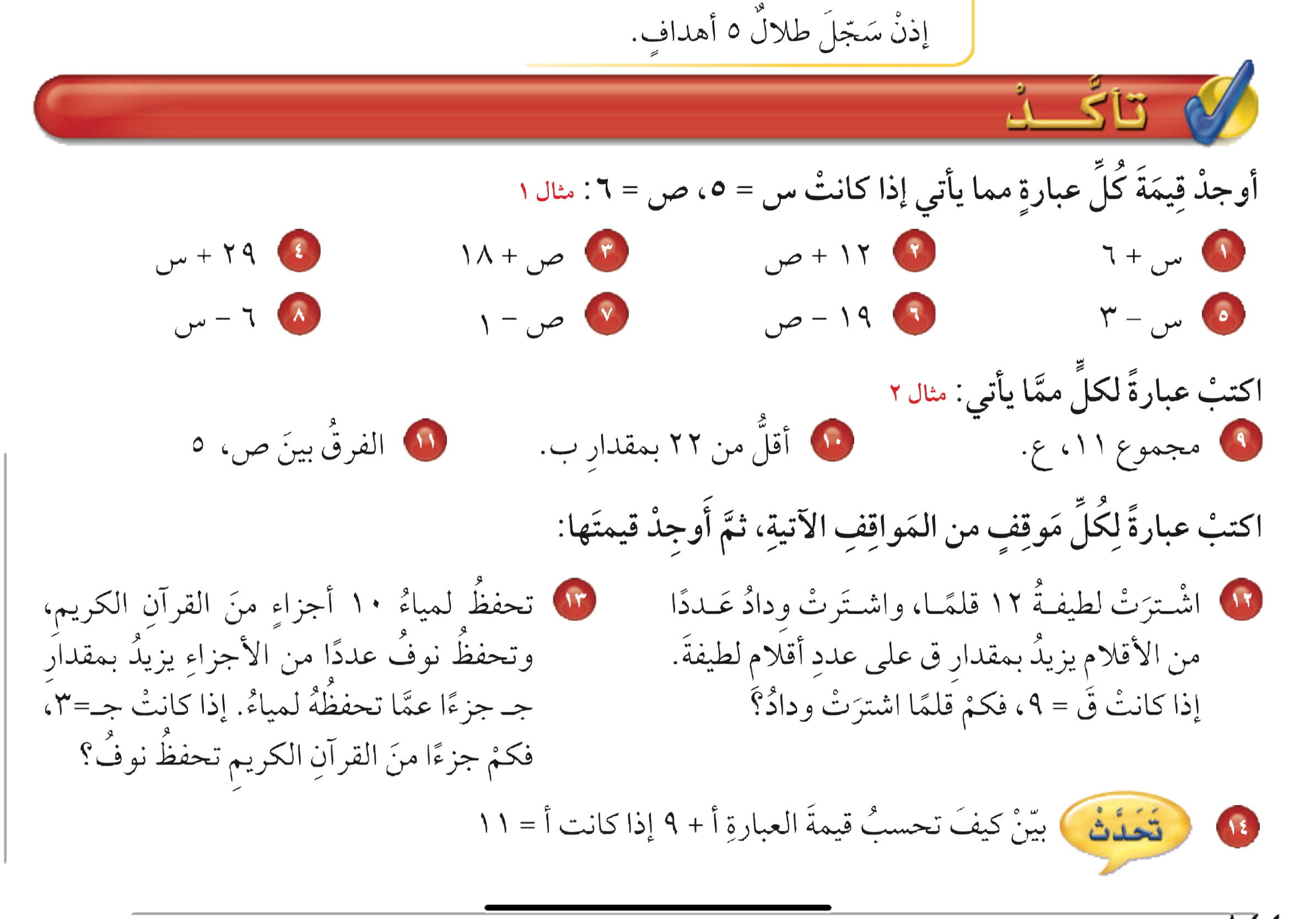 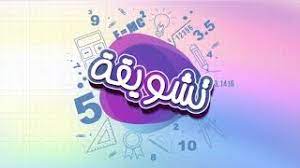 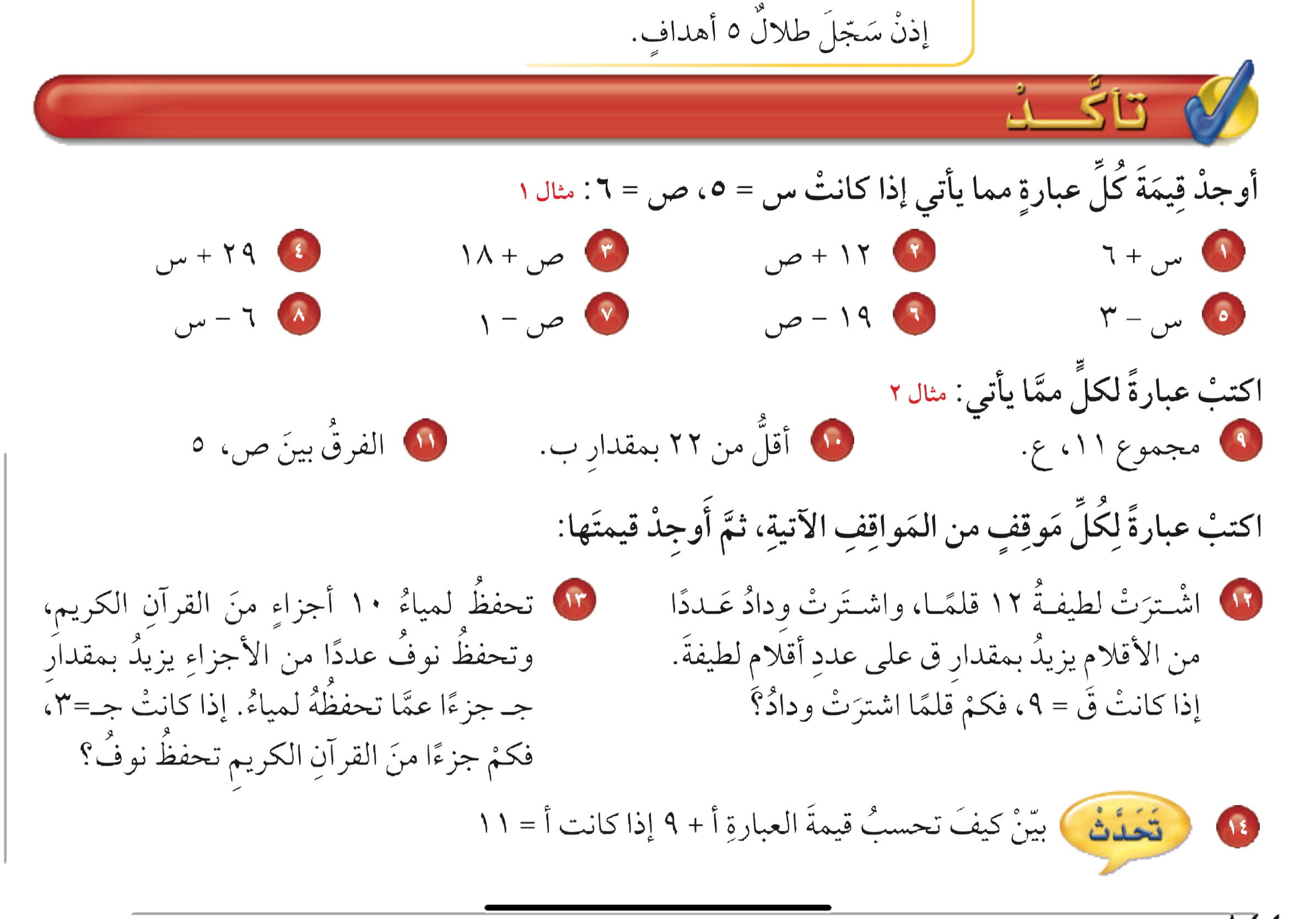 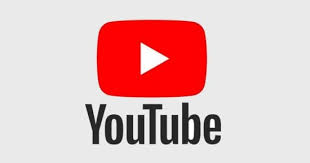 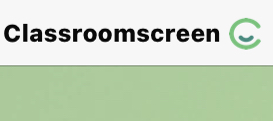 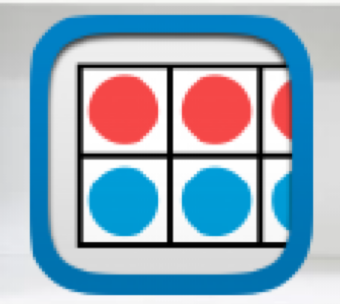 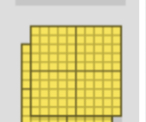 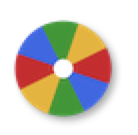 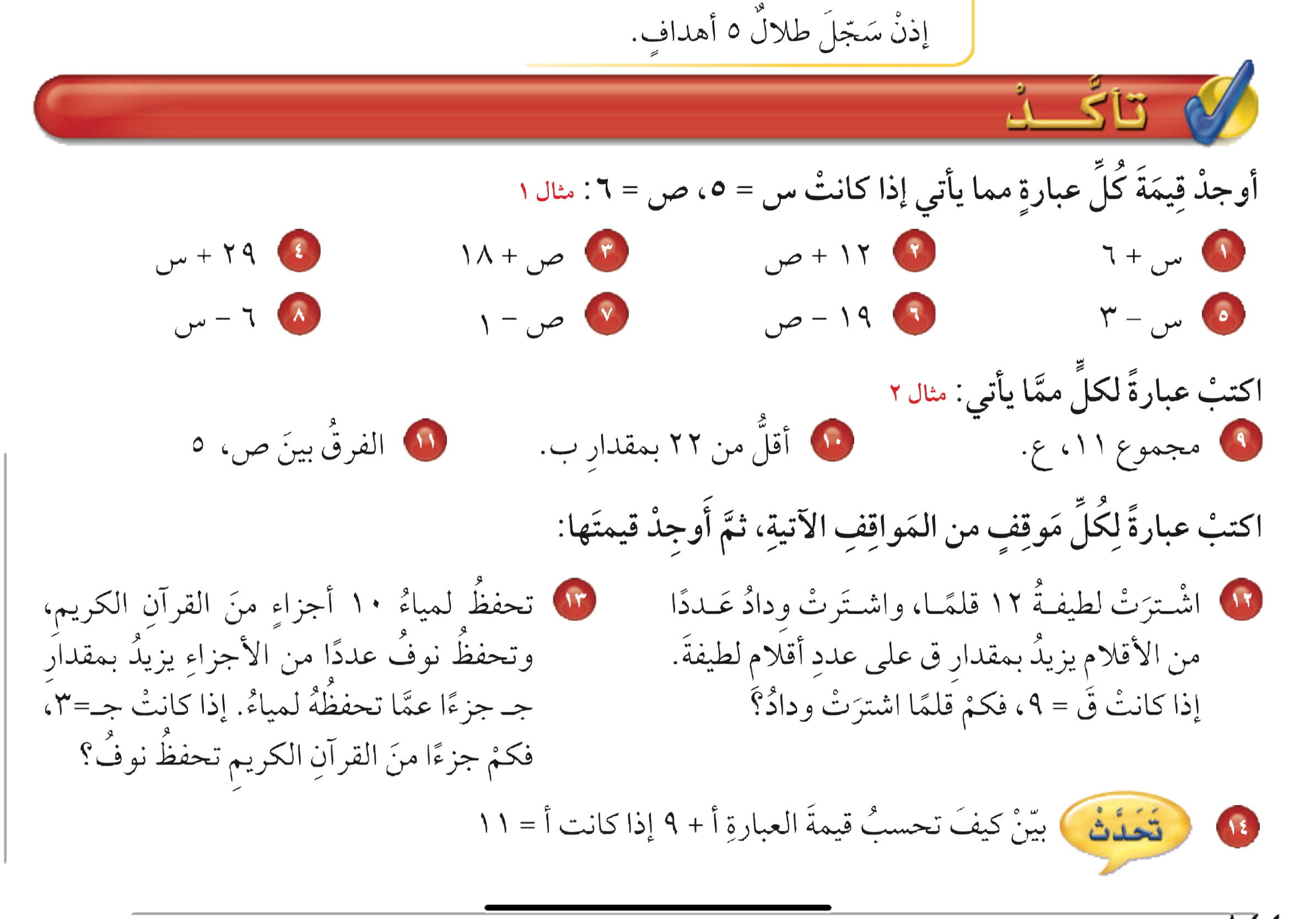 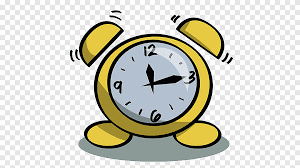 نشاط
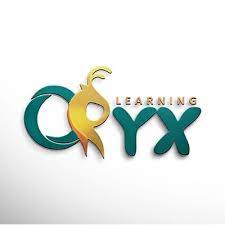 مسائل
 مهارات تفكير عليا
أدوات
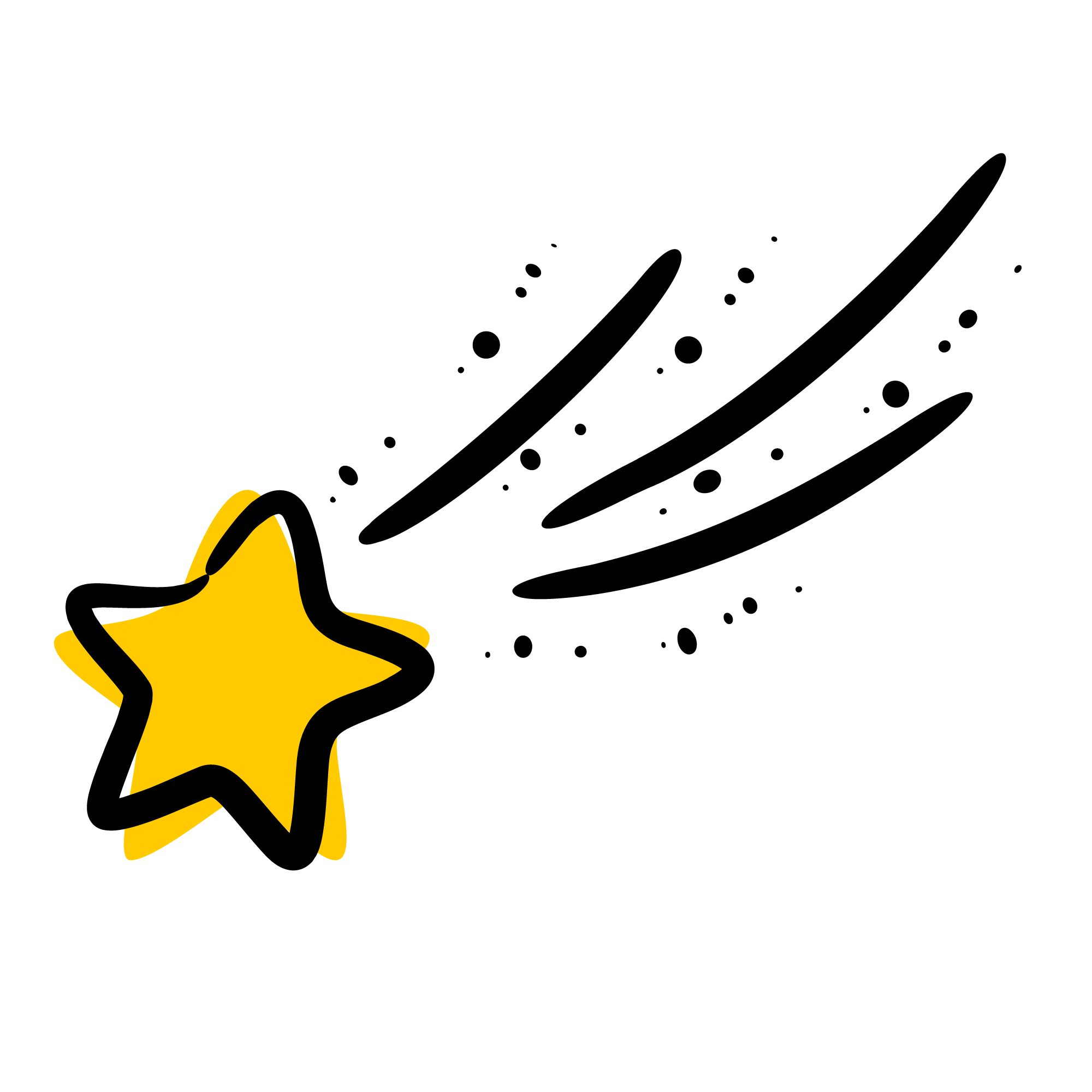 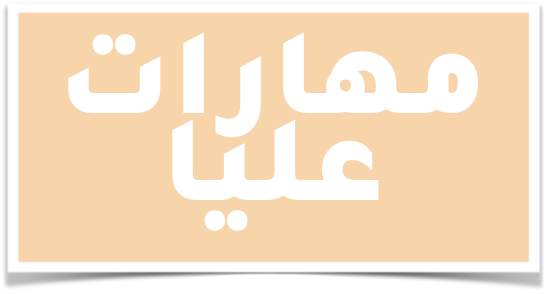 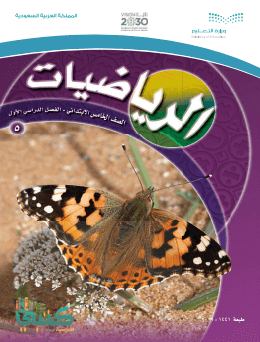 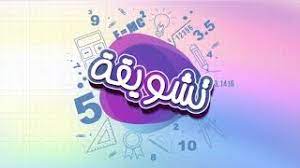 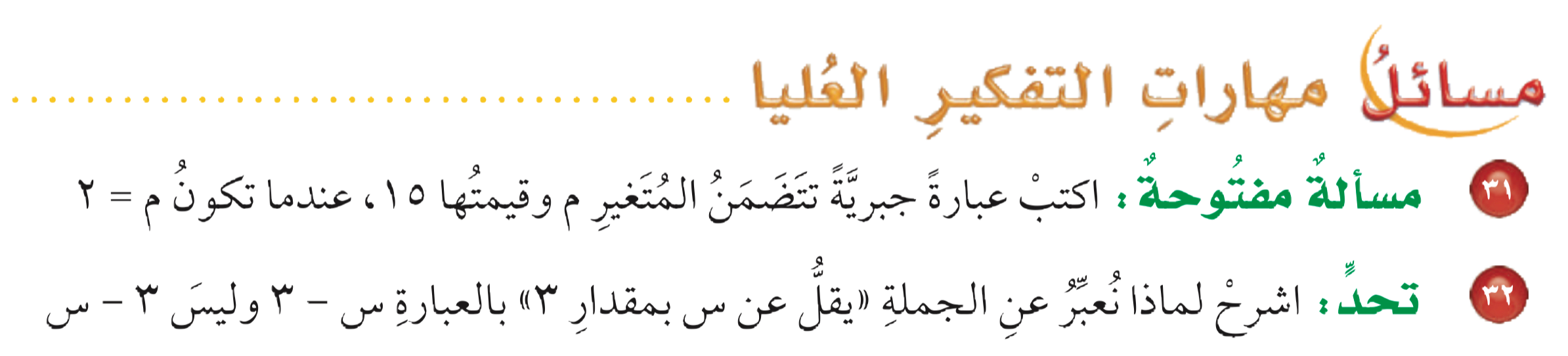 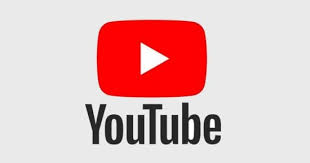 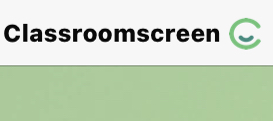 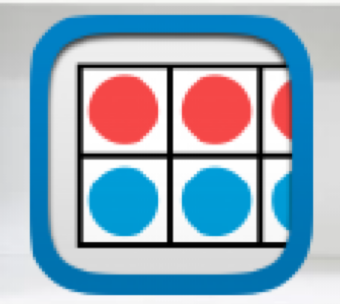 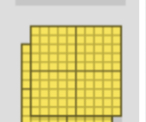 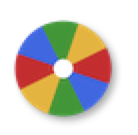 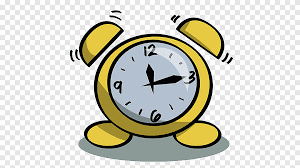 نشاط
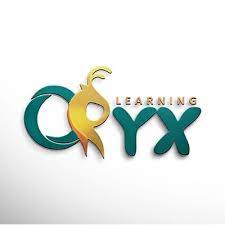 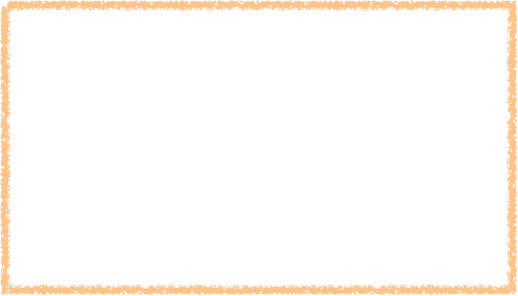 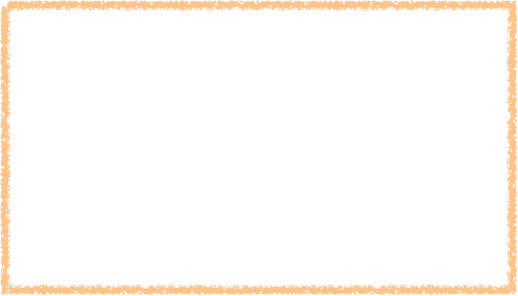 أدوات
م + ١٣ = ١٥ 
م = ٢
٢ + ١٣ = ١٥
١٧ - م = ١٥
م = ٢ 
١٧ - ٢ = ١٥
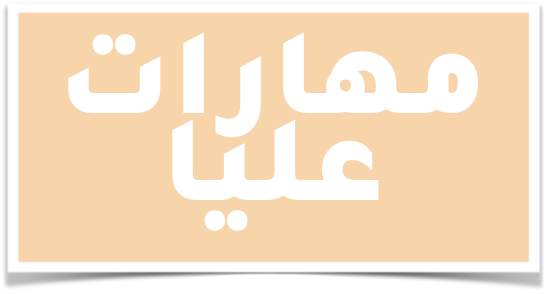 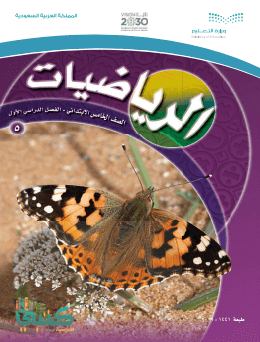 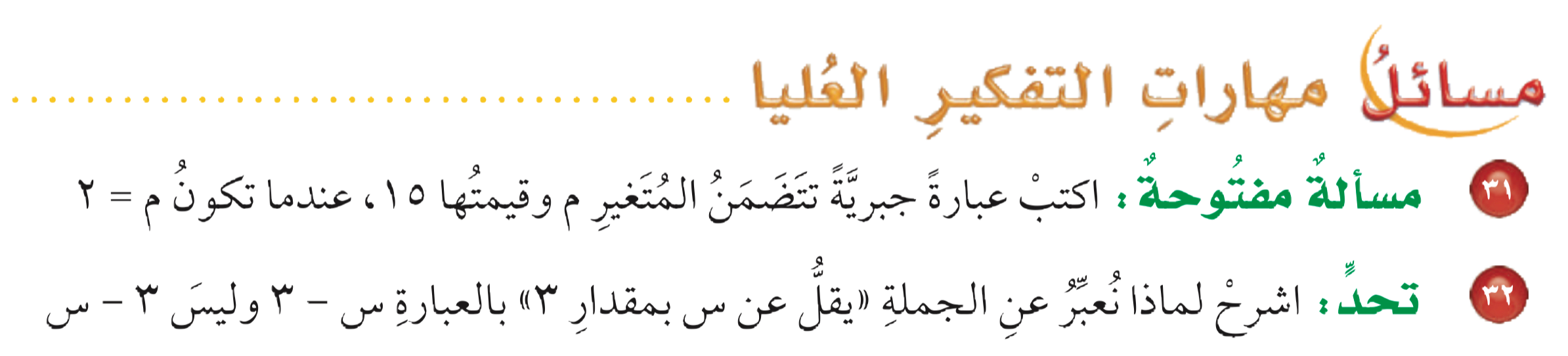 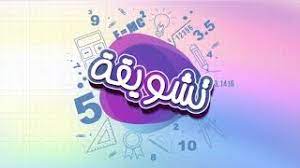 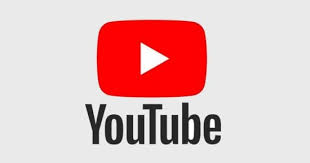 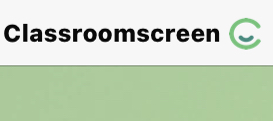 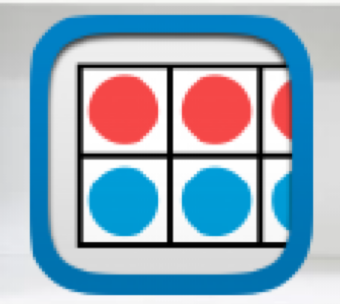 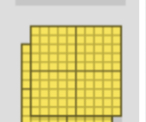 أو
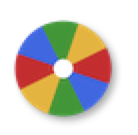 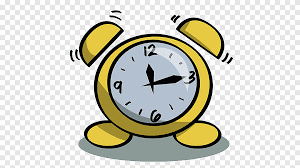 نشاط
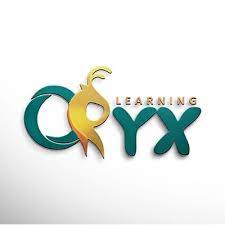 أدوات
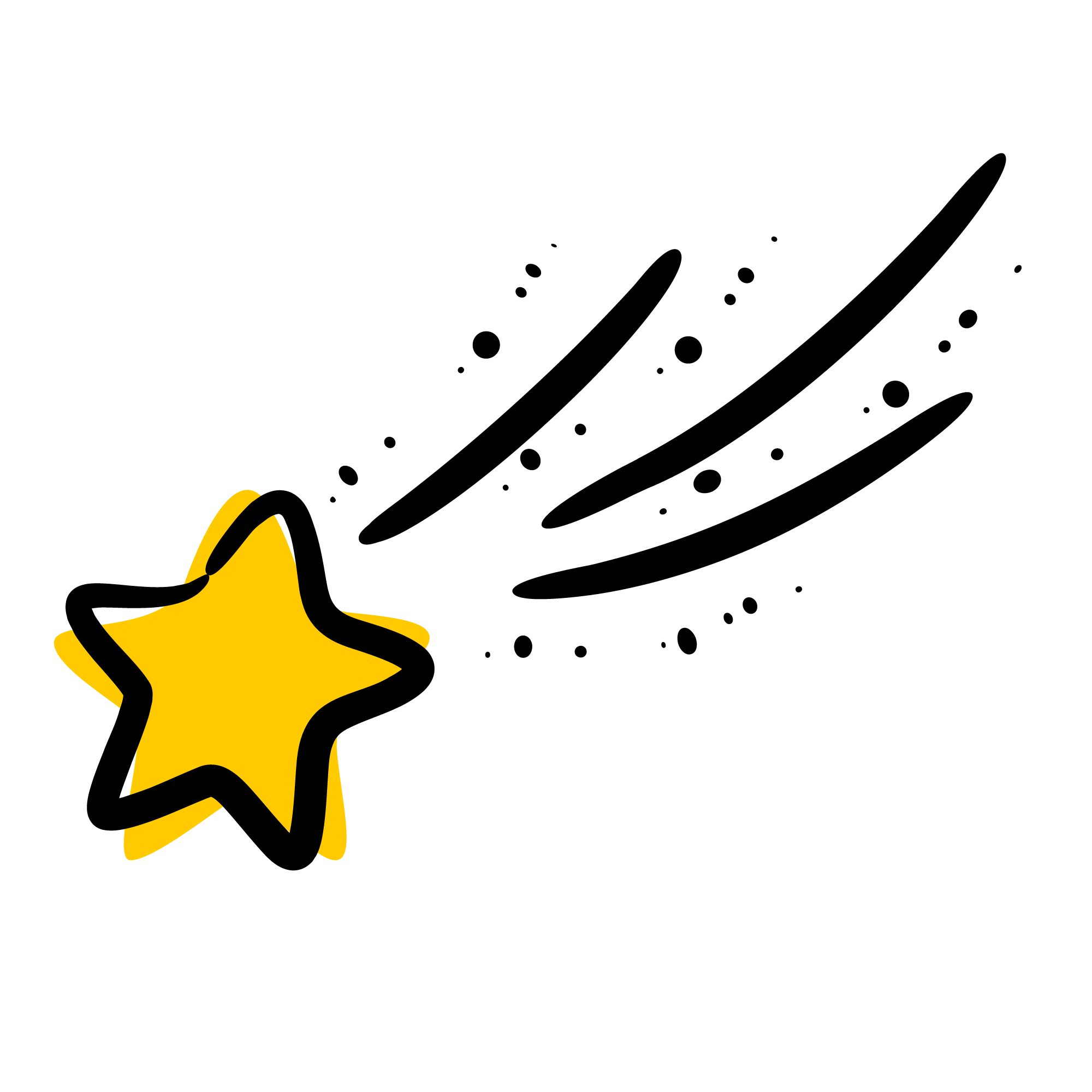 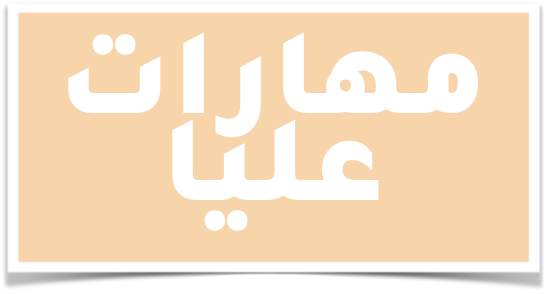 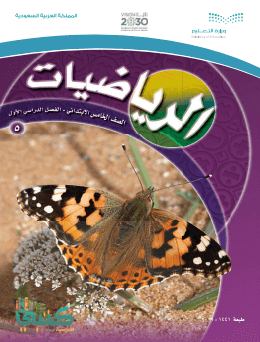 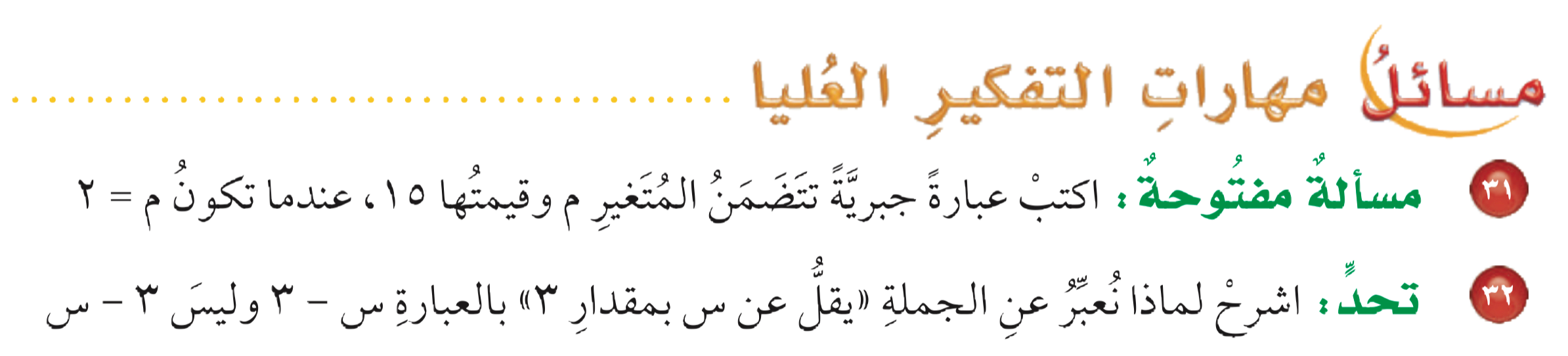 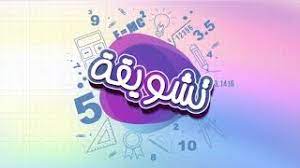 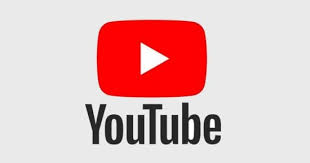 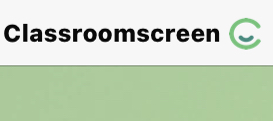 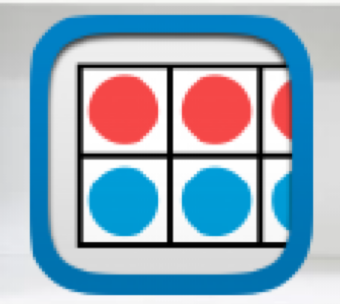 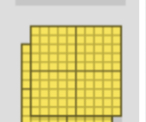 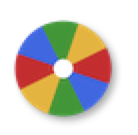 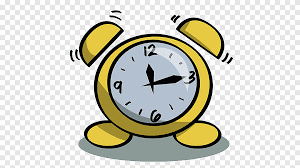 نشاط
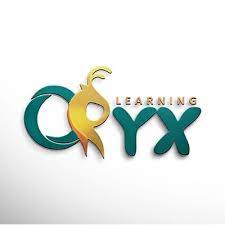 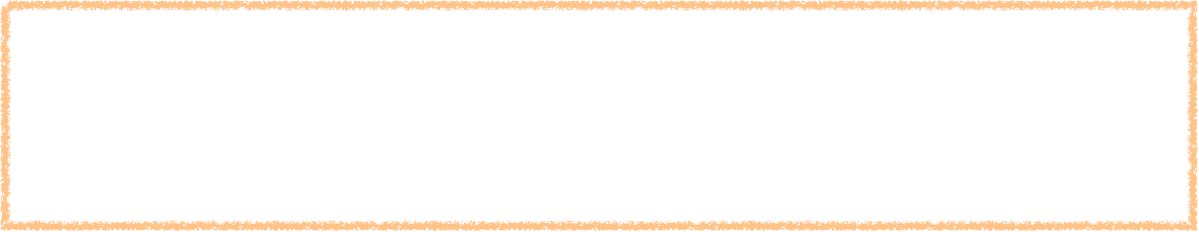 أدوات
من الجملة يتضح أن س هي العدد الأكبر وبالتالي هي المطروح منه لذلك تكتب أولاً ثم الرقم ٣
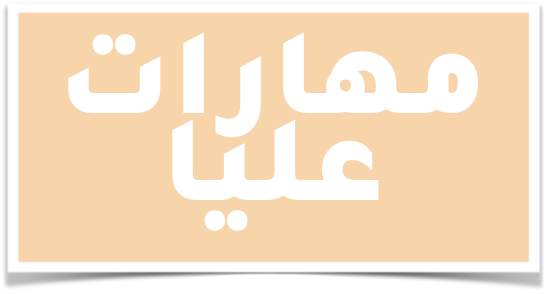 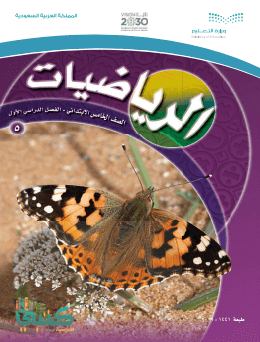 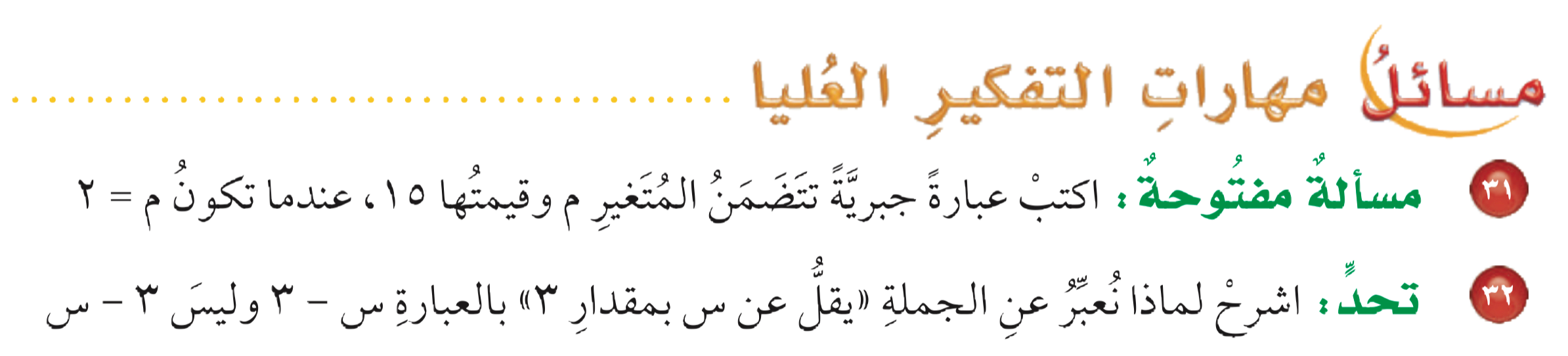 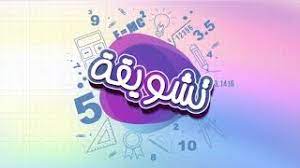 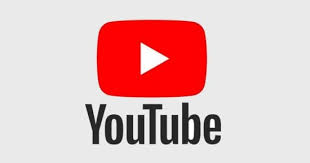 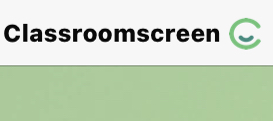 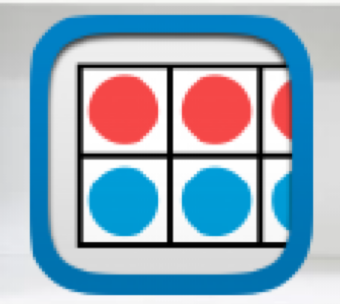 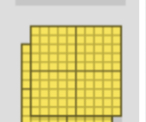 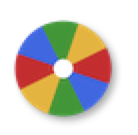 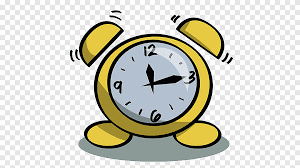 نشاط
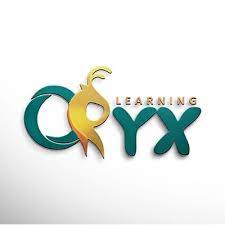 تقويم ختامي
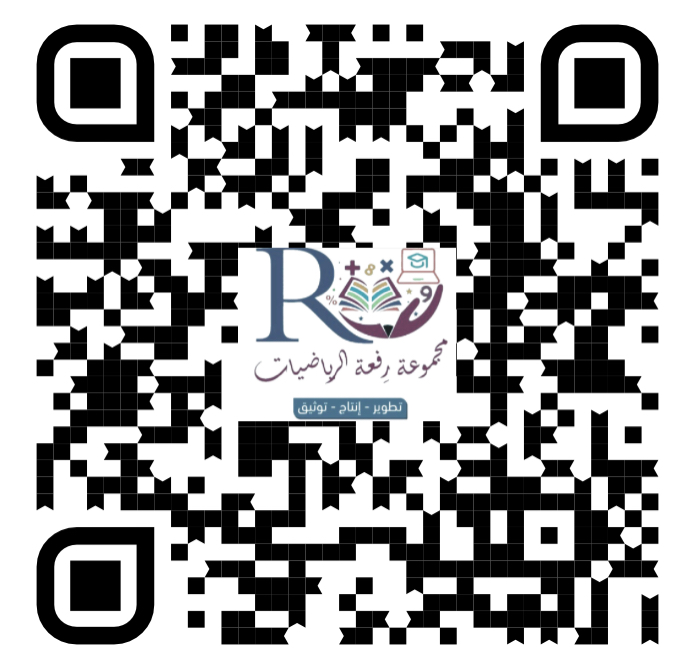 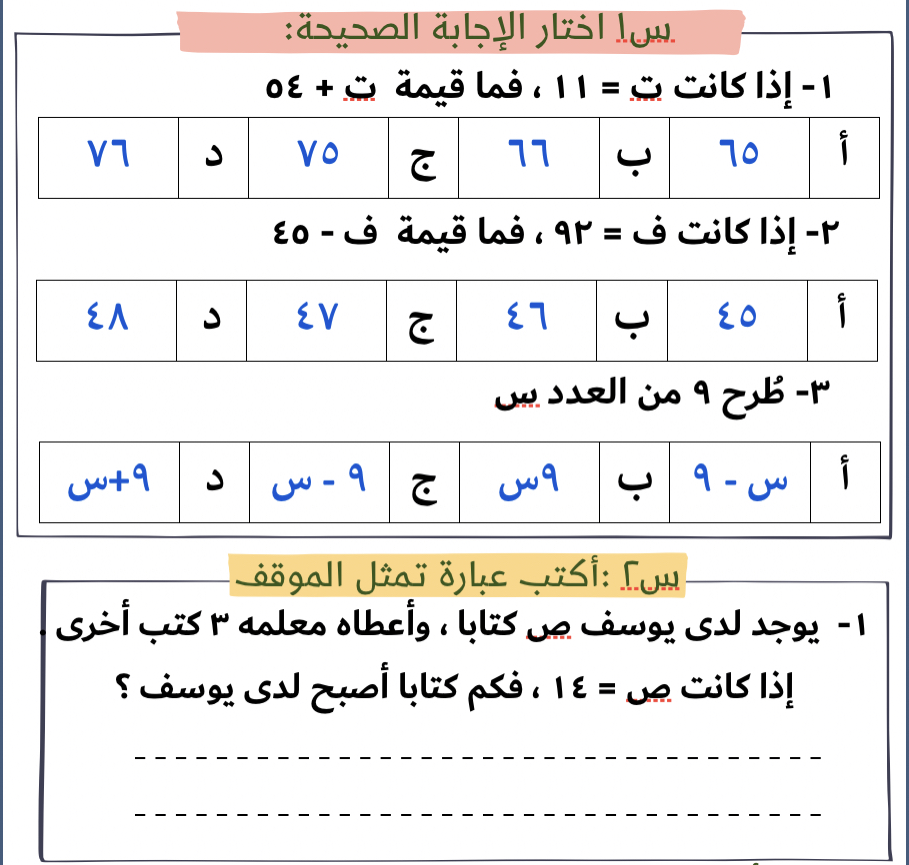 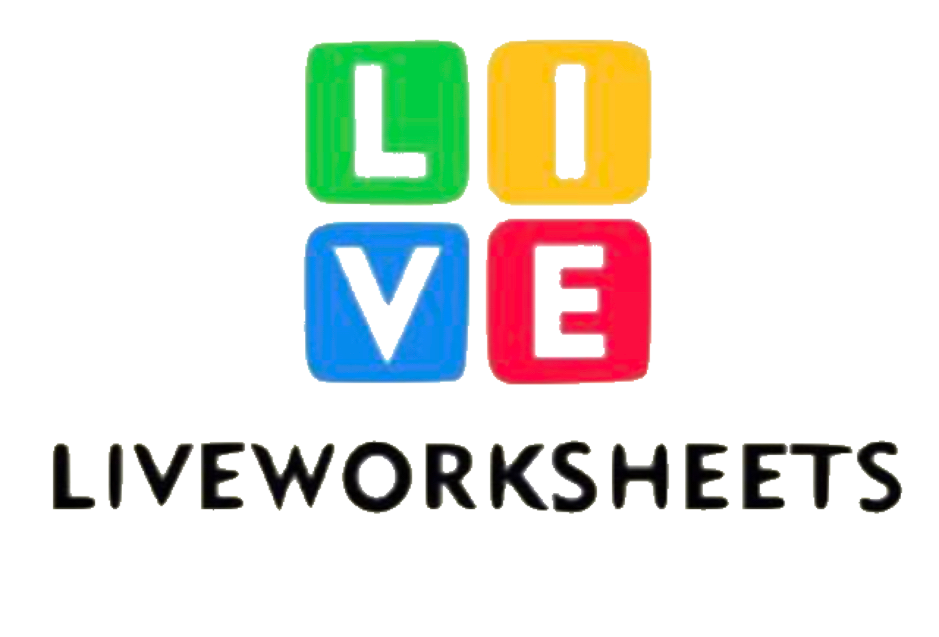 ١٥
٢٧
٢٤
١٤٥
الواجب
السؤال  
صفحة
ختاماً
لا يوجد اختلاف كبير بين قدرات الأشخاص الناجحين والغير ناجحين، الاختلاف يكون في رغباتهم للوصول إلى ما يمكن تحقيقه.